Voogdij- en boedelrekeningenBron voor dagelijks leven
Luud de Brouwer
27 maart 2024
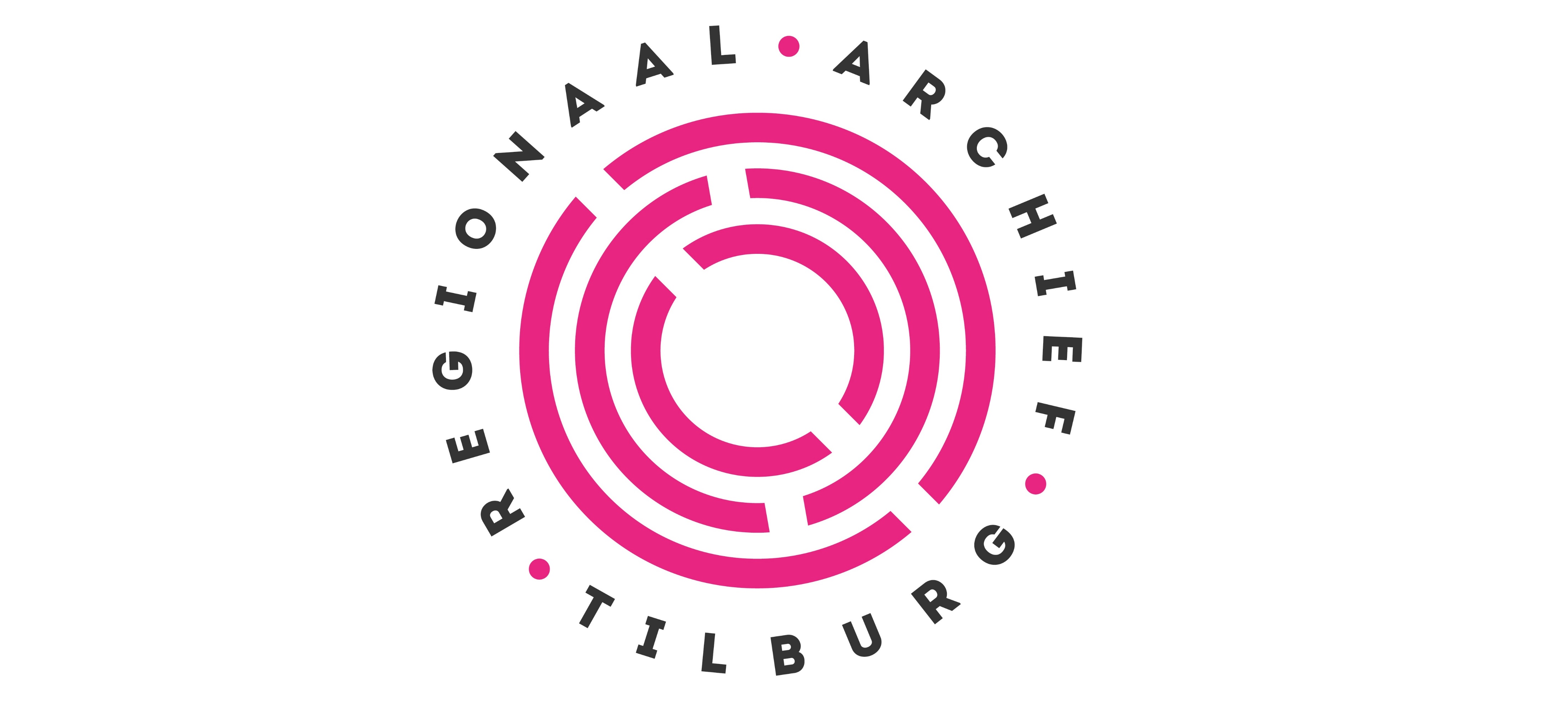 27 maart 2024
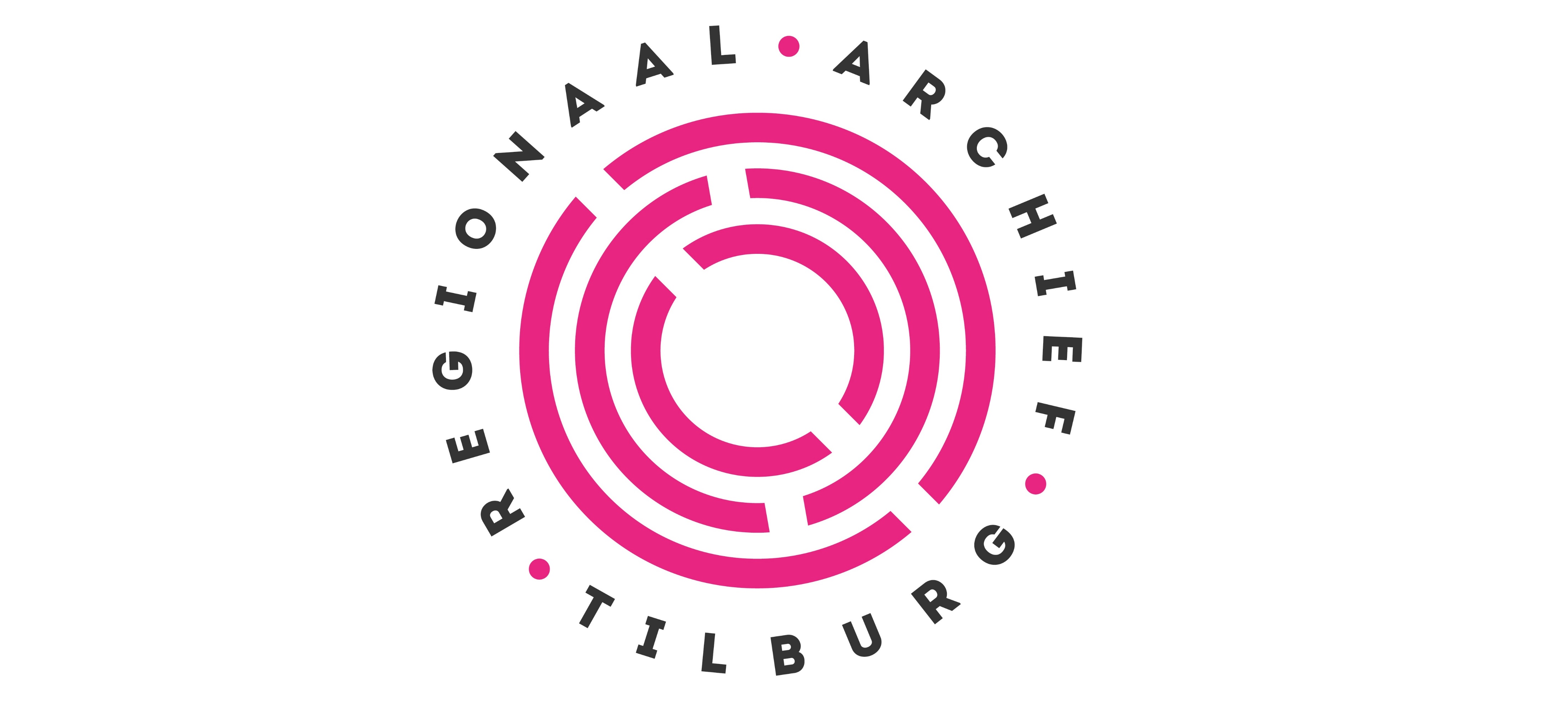 Waarom?
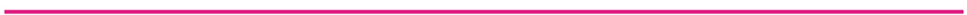 Beheren van een boedel / bezittingen
Zorg voor minderjarigen
Misstanden voorkomen
Beheer eindigde na meerderjarigheid kinderen
Vroegste regeling in 14de eeuw in steden
Toezicht ligt bij de schepenbank
Aanstelling van voogden
Voogdij en boedel
27 maart 2024
Symposium Schepenbank – Voogdij- en boedelrekeningen – 27 maart 2024 – Luud de Brouwer
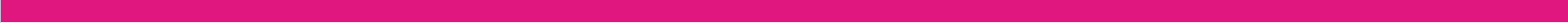 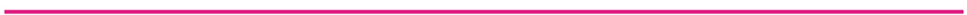 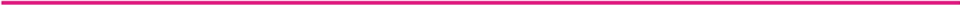 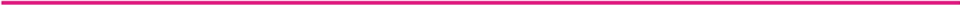 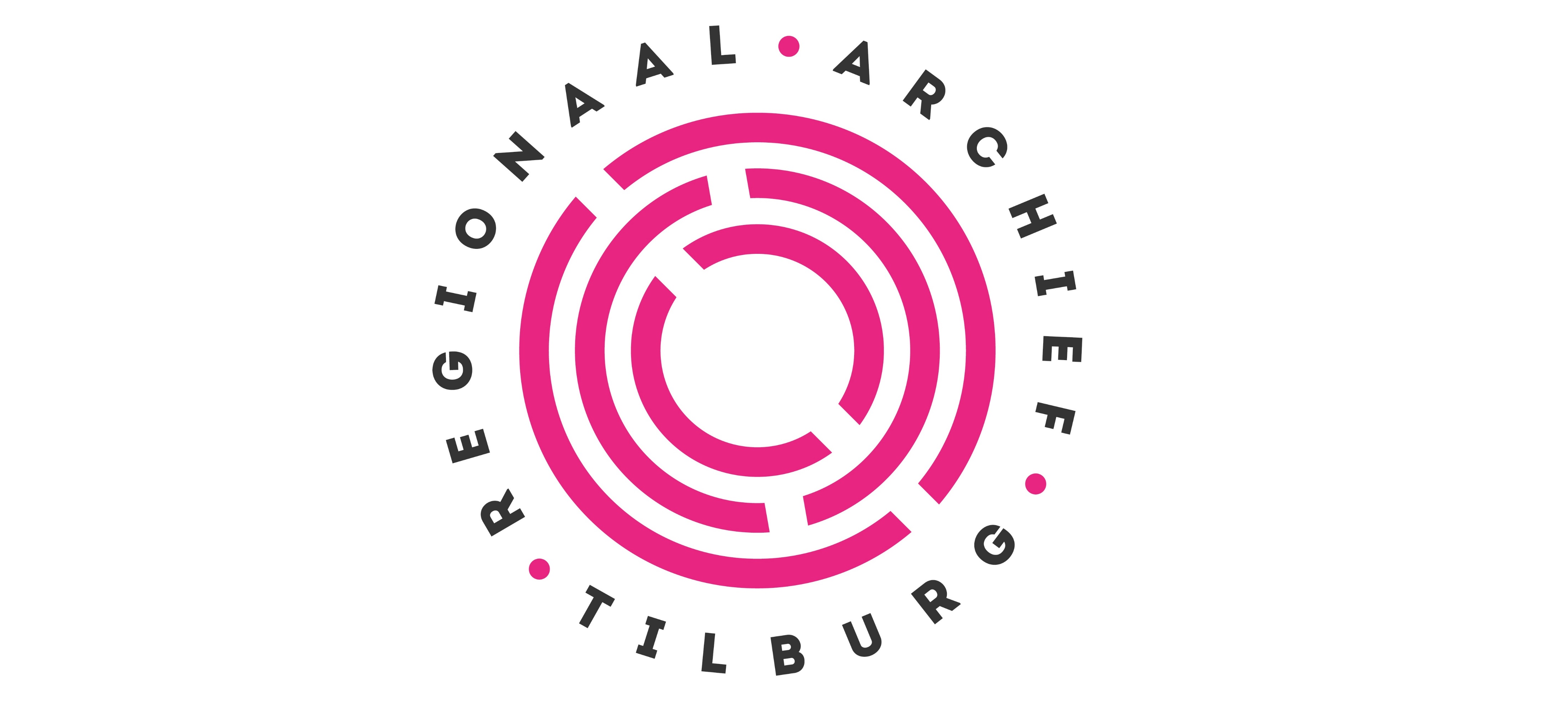 Wat is het verschil?
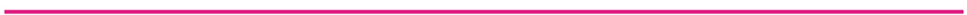 Boedelrekening
Inkomsten en uitgaven ten behoeve van de boedel (nalatenschap)
Insolvente boedel
Geabandoneerde boedel 
Desolate boedel
Gerudieerde erfenis (geweigerd/verworpen)

Voogdijrekening
Inkomsten en uitgaven ten behoeve van de nagelaten kinderen
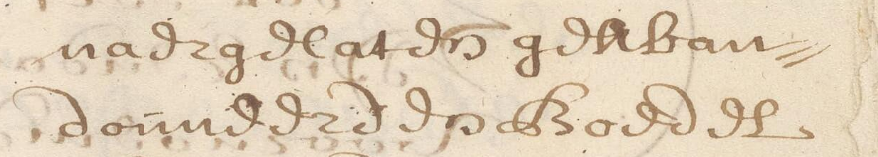 Symposium Schepenbank – Voogdij- en boedelrekeningen – 27 maart 2024 – Luud de Brouwer
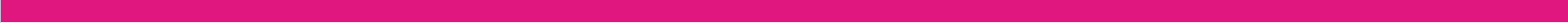 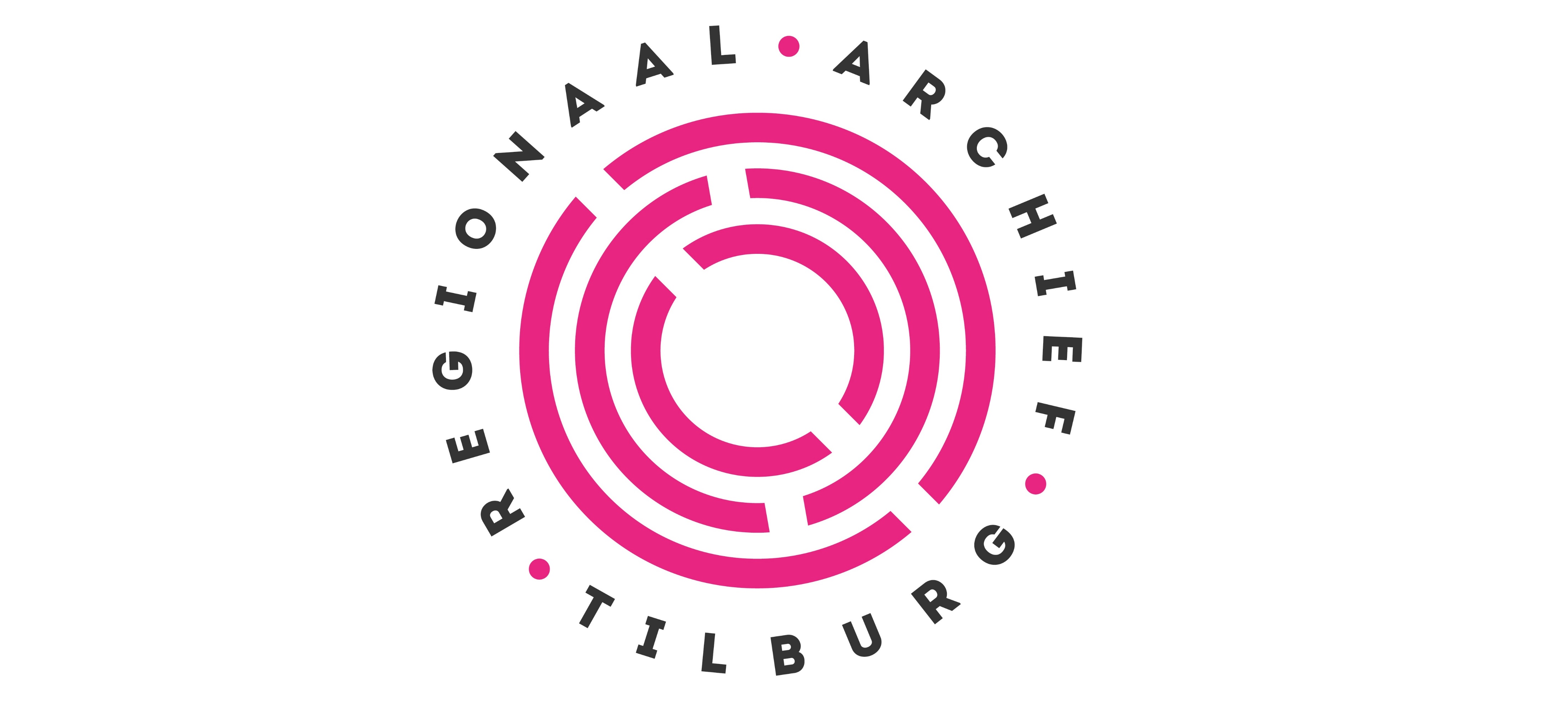 Aanstelling van voogden
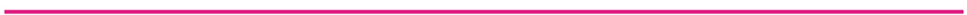 Voogd ook wel genoemd momboir / momber / momboor
in de rekeningen ook vaak rendant genoemd
Rendant = hij die verplicht is tot rekening en verantwoording over gevoerd financieel beheer; comptabele; Bewindvoerder van een nalatenschap)
De schepenbank stelde voogden aan. Meestal bewaard in een serie voogdijstellingen
Dat kon de vader van de kinderen zijn, met een toeziend voogd
In de overige gevallen twee familieleden van de kinderen meestal een van vaderskant en een van moederskant
In sommige gevallen is het een familienaam geworden: Mommers
Voogdij en boedel
27 maart 2024
Symposium Schepenbank – Voogdij- en boedelrekeningen – 27 maart 2024 – Luud de Brouwer
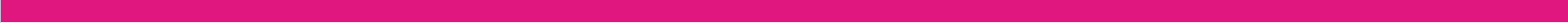 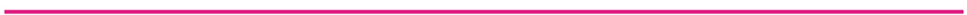 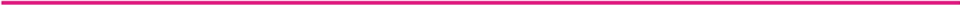 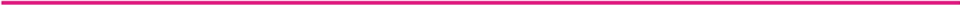 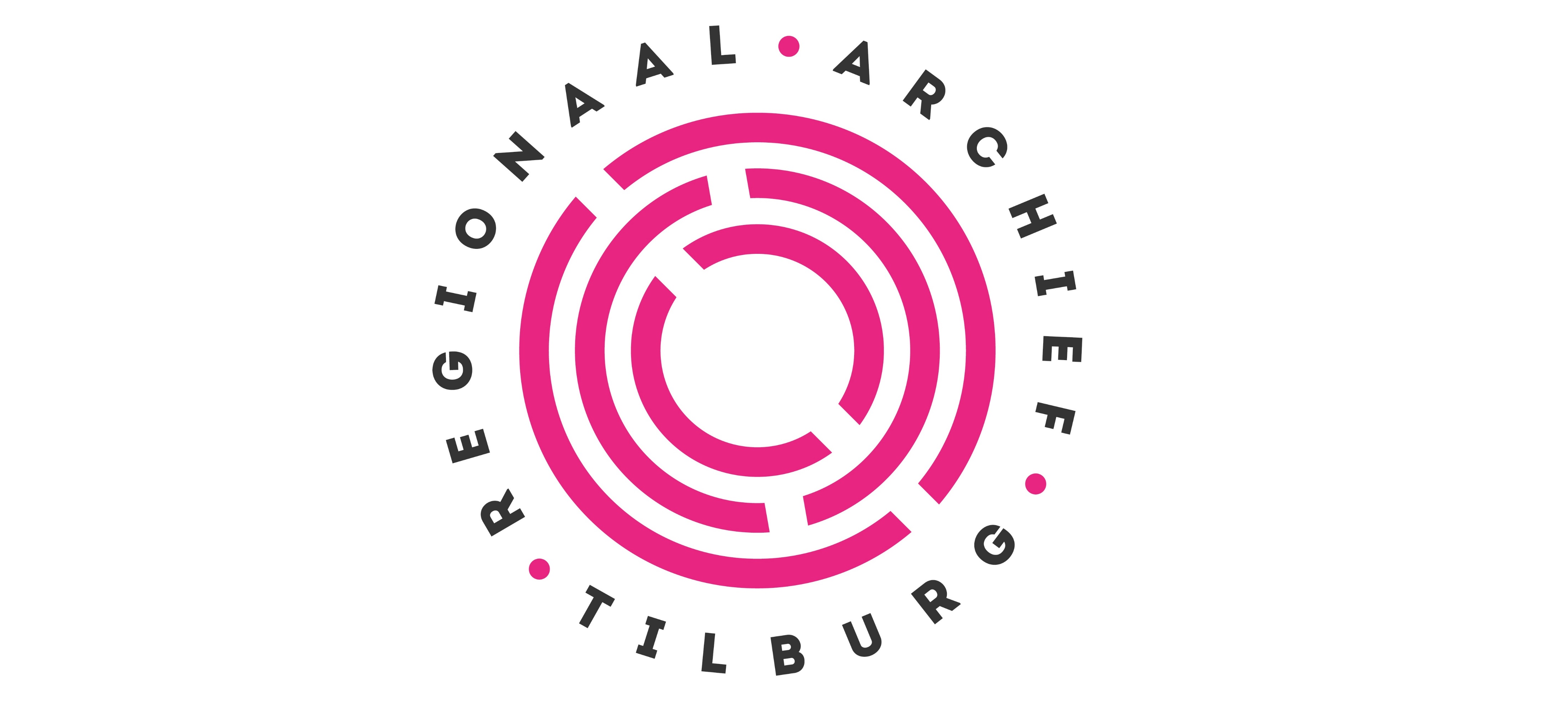 Eden van voogden en toezieners
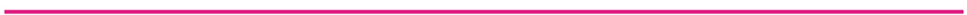 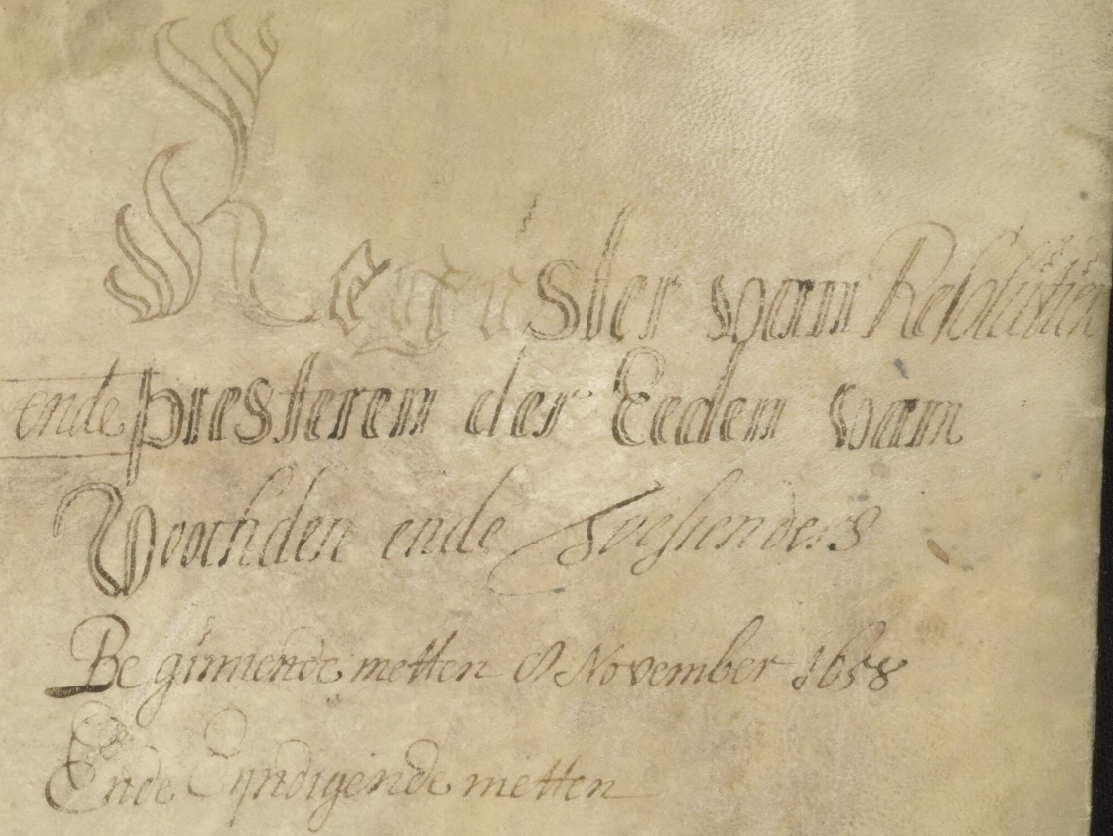 Tekst
Voogdij en boedel
27 maart 2024
Symposium Schepenbank – Voogdij- en boedelrekeningen – 27 maart 2024 – Luud de Brouwer
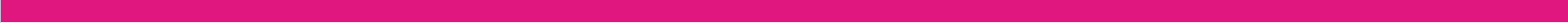 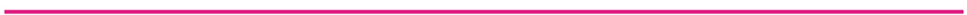 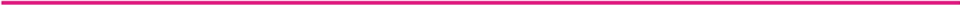 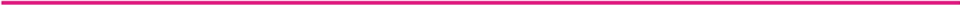 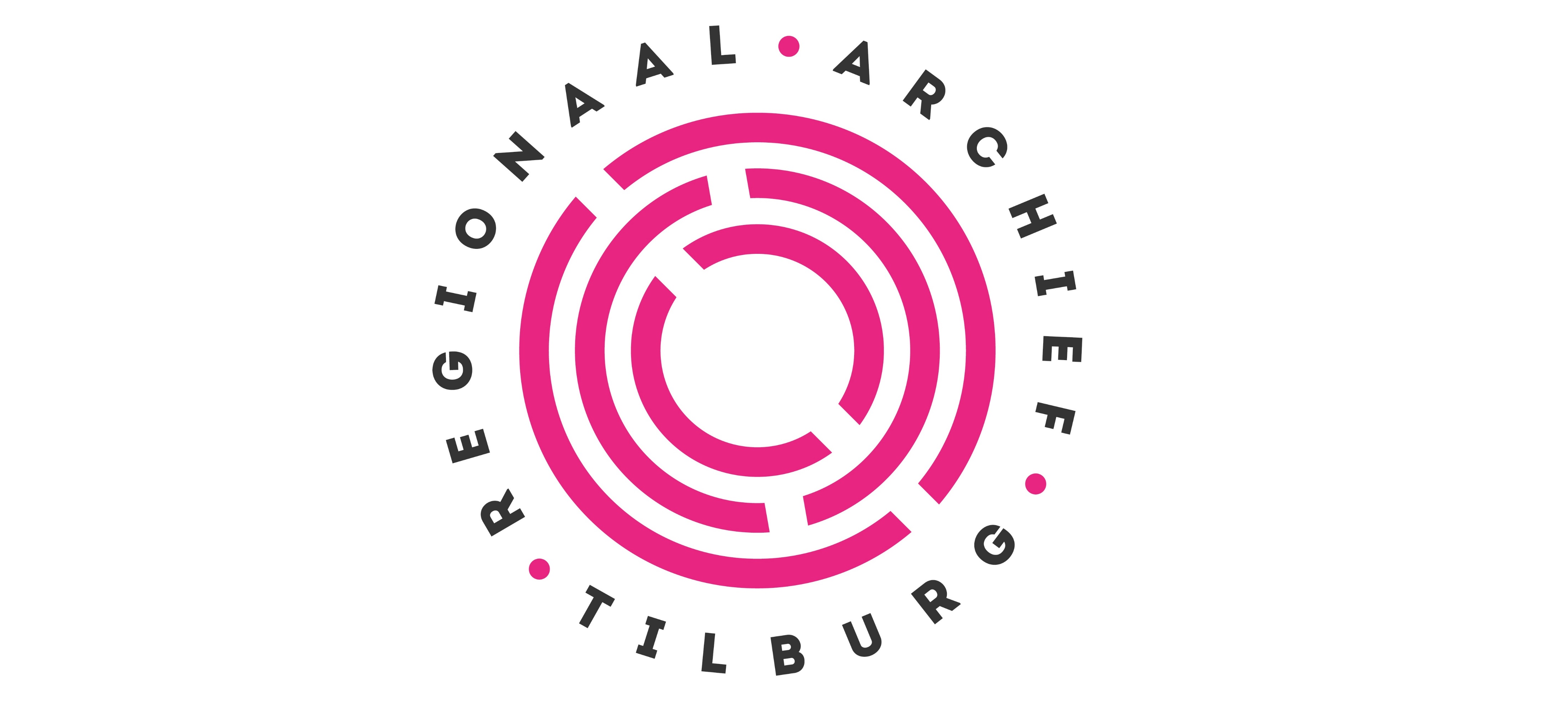 Aanstelling van voogden
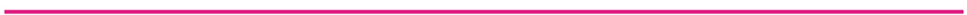 De twee onmondighe
kijnderen van Jan sone Cornelis 
Cornelissen Breeckelmans daer 
moeder af was Maria dochter 
Adriaen Aerts
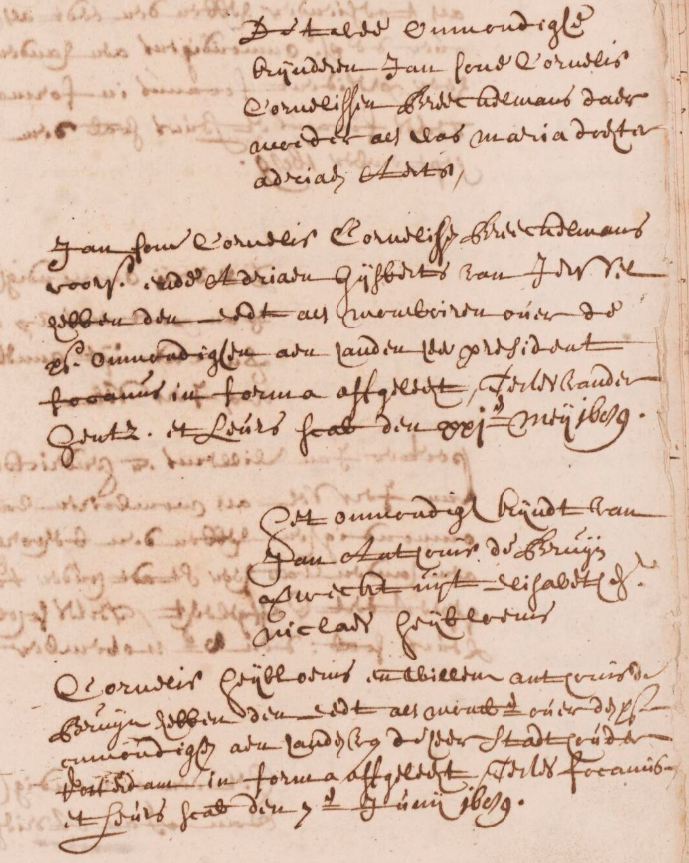 Jan sone Cornelis Cornelis Breeckelmans
Voors ende Adriaen Gijsberts van Ierssel
Onmondigh kijndt van
Jan Anthonis de Bruijn
Verweckt uijt Elisabeth
Niclaes Heijbloems
Cornelis Heijbloems ende Willem Anthonis de
Bruijn
Voogdij en boedel
27 maart 2024
Symposium Schepenbank – Voogdij- en boedelrekeningen – 27 maart 2024 – Luud de Brouwer
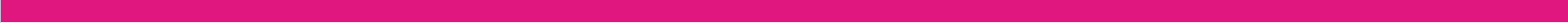 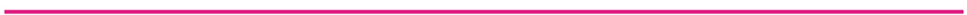 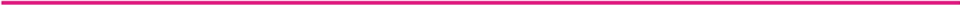 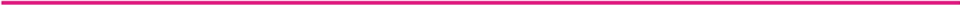 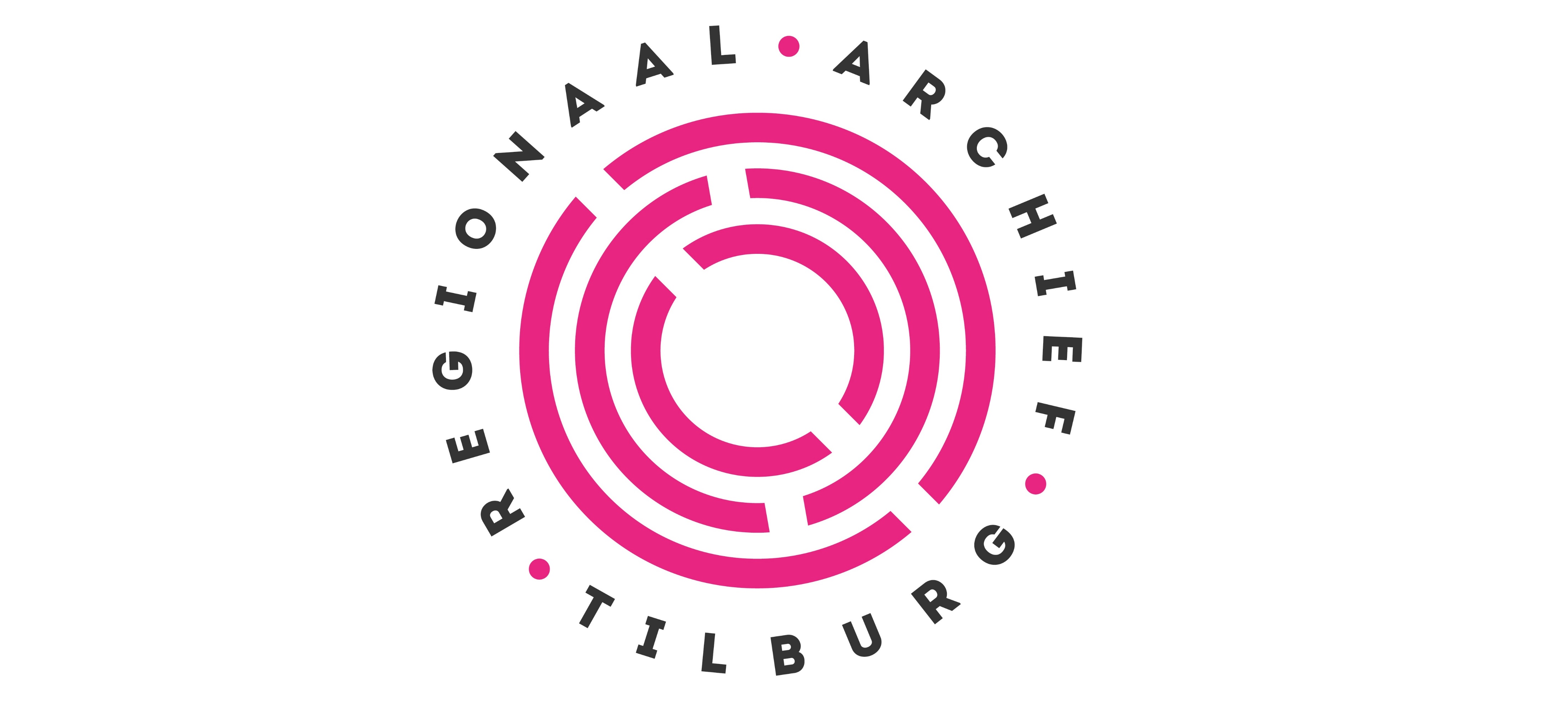 Aanstelling van voogden
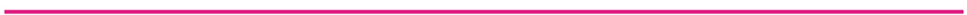 Als de wezen aan de zorg van de armentafel (Tafel van de Heilige Geest) waren toevertrouwd volgde bv een aanbesteding.
Dat kon ook gebeuren als er voogden waren aangesteld. Een familielid dat een kind onder zijn hoede nam kreeg dan een vergoeding.
Voogdij en boedel
27 maart 2024
Symposium Schepenbank – Voogdij- en boedelrekeningen – 27 maart 2024 – Luud de Brouwer
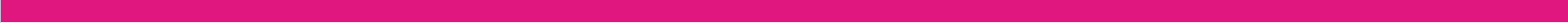 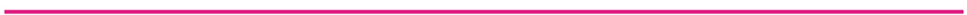 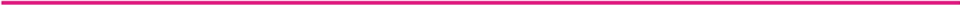 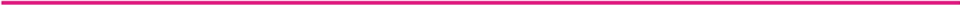 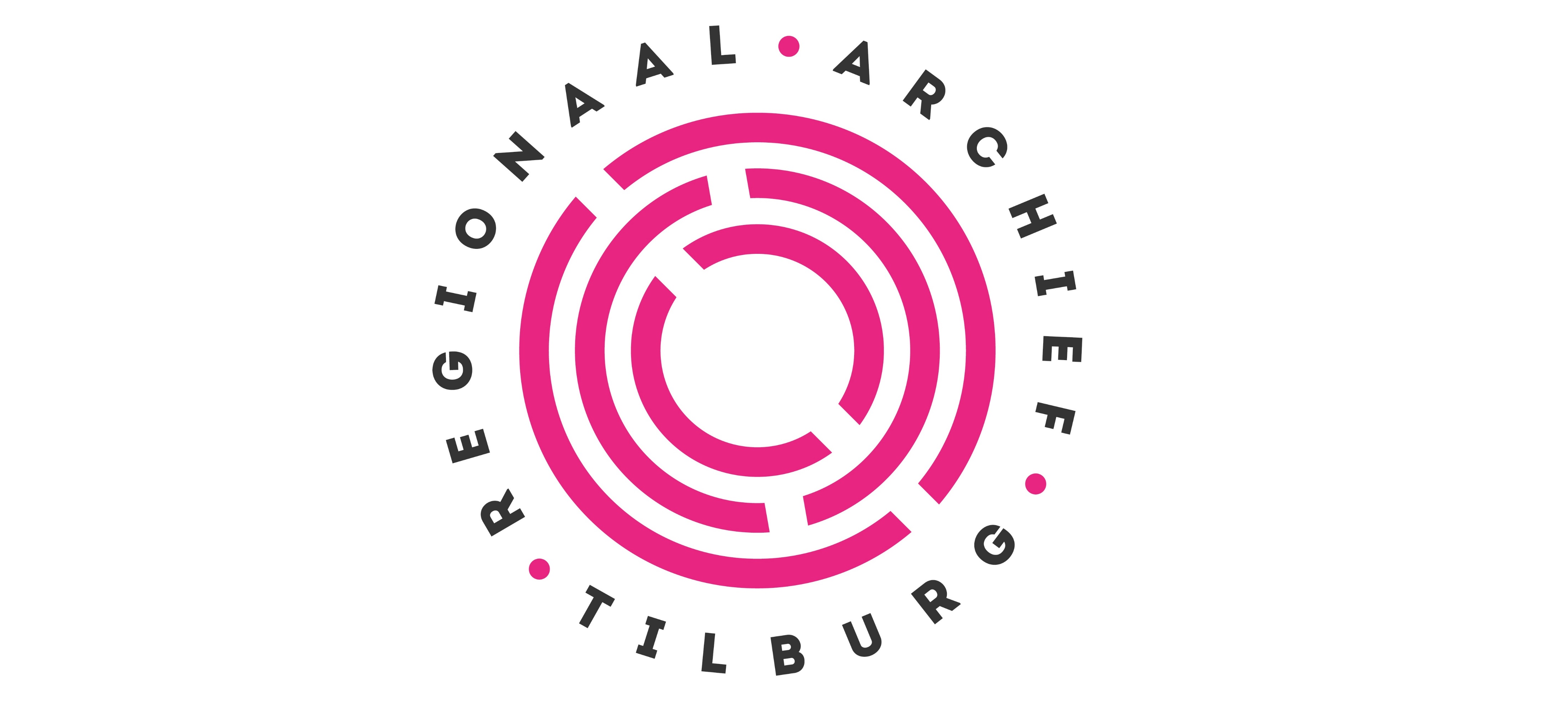 (Aan)bestedingen
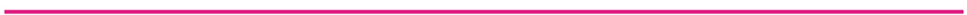 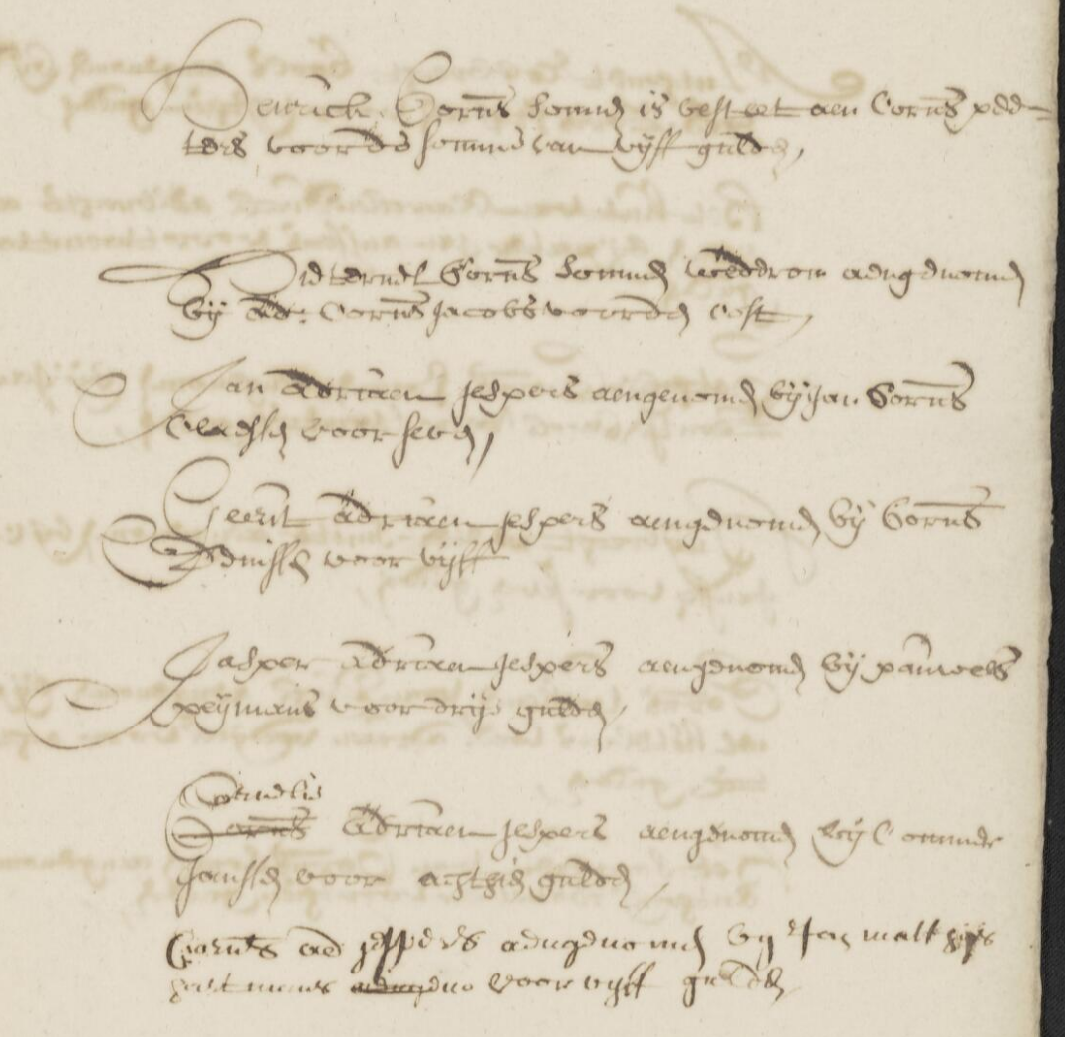 Henrick Cornelis Sonnen is besteet aen Cornelis 
Peeters voor de somme van vijff gulden

Pieternel Cornelis Sonnen wederom aengenomen
Bij Adriaen Cornelis Jacobs voorden cost

Jan Adriaen Jaspers aengenomen bij Jan Cornelis
Claessen voor seven
Gerit Adriaen Jespers aengenomen bij Cornelis
Denissen voor vijff

Jasper Adriaen Geboers aengenomen bij Pauwels
Peijmans voor drij gulden

Cornelis Adriaen Jespers aengenomen bij Commer
Janssen voor achthien gulden
Cornelis Adriaen Jespers aengenomen bij Jan Mathijs
Hartmans voor vijff gulden
Voogdij en boedel
27 maart 2024
Symposium Schepenbank – Voogdij- en boedelrekeningen – 27 maart 2024 – Luud de Brouwer
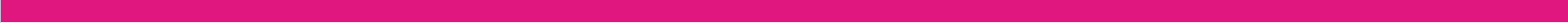 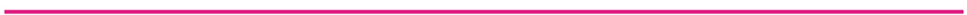 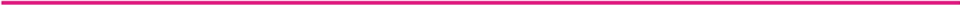 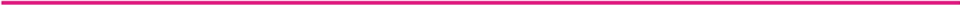 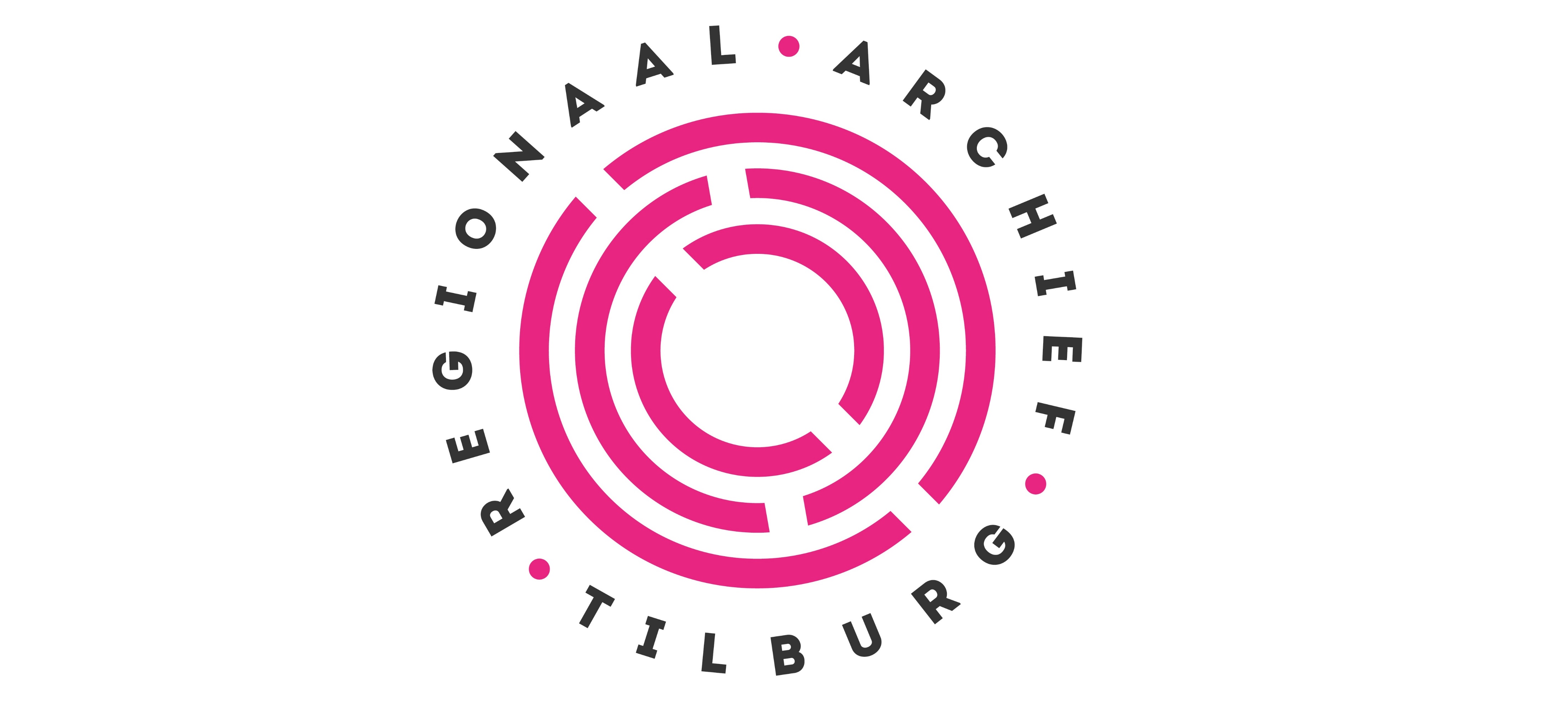 De rekeningen
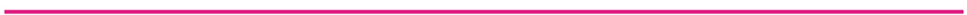 De voogden moeten verantwoording afleggen over de inkomsten en uitgaven
De rekening begint met de inkomsten. 
In de meeste gevallen is de eerste post van de inkomsten de verkoop van (on)roerende goederen
Belangrijk voor de datering van overlijden
Voogdij en boedel
27 maart 2024
Symposium Schepenbank – Voogdij- en boedelrekeningen – 27 maart 2024 – Luud de Brouwer
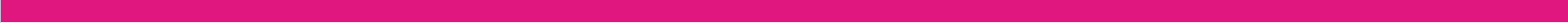 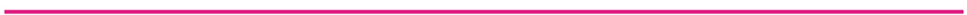 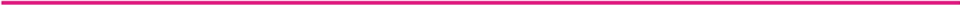 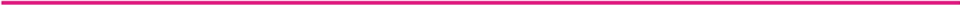 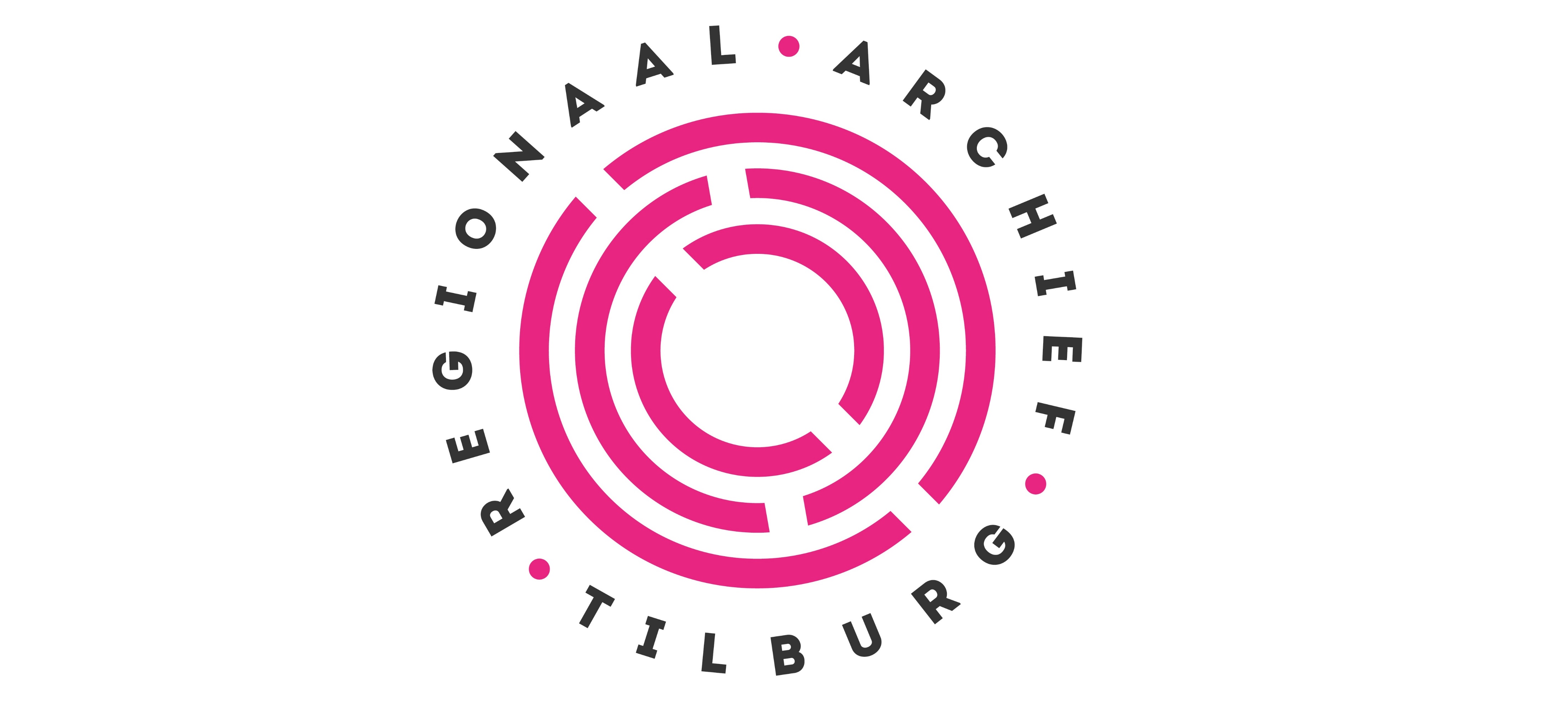 De rekeningen
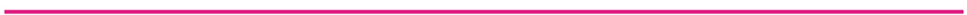 Er kunnen meerdere rekeningen zijn, soms wel vier
Hangt af van de leeftijd van het jongste kind
Volwassenheid meestal op 25 jarige leeftijd, of als het kind trouwt

Als een rekening begint met een overschot van een vorige rekening dan weet je dat er eerdere rekeningen zijn
Niet alle rekeningen zijn bewaard gebleven
Voogdij en boedel
27 maart 2024
Symposium Schepenbank – Voogdij- en boedelrekeningen – 27 maart 2024 – Luud de Brouwer
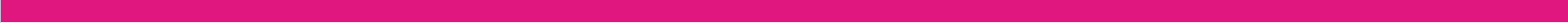 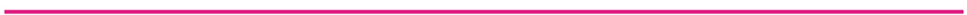 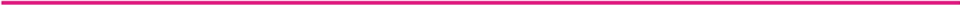 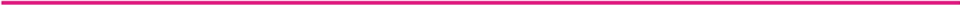 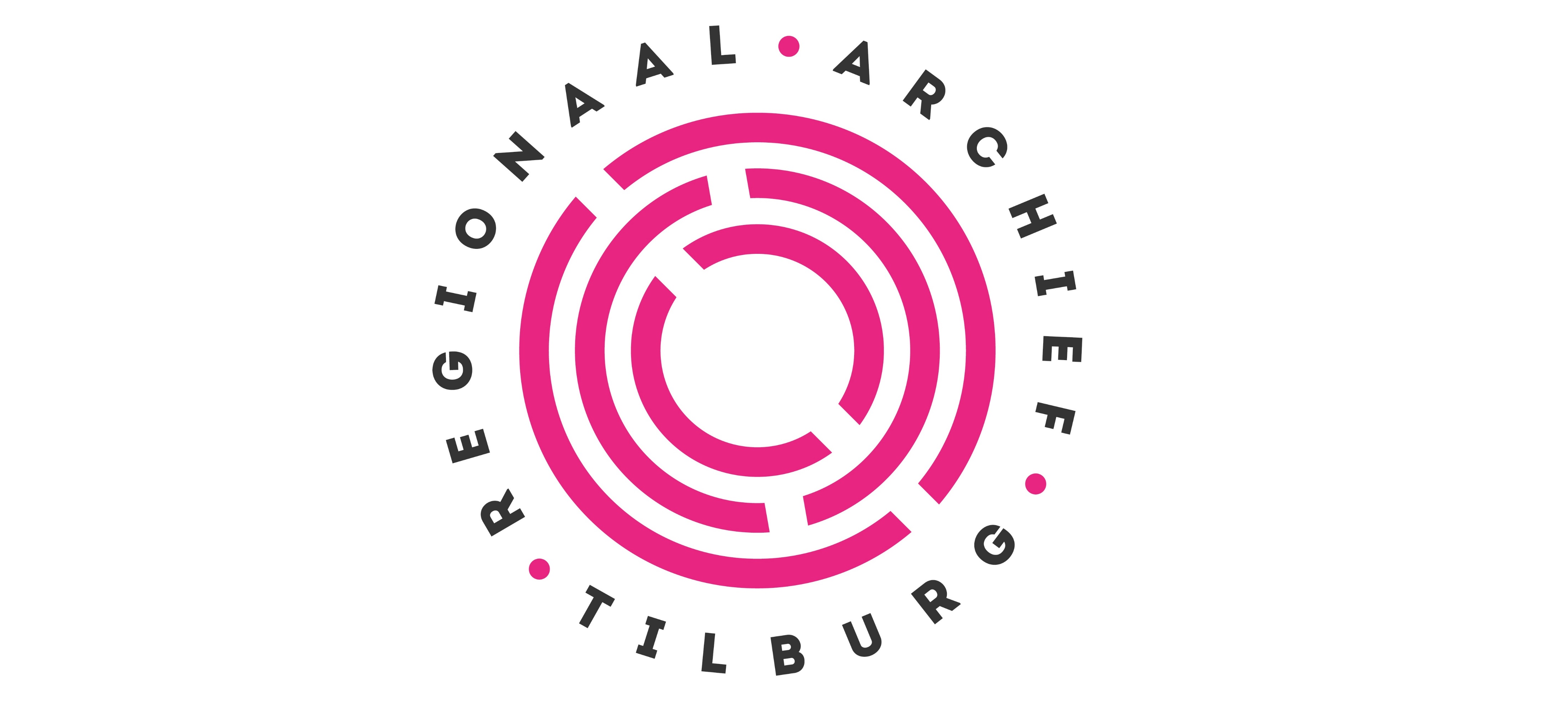 De bijlagen
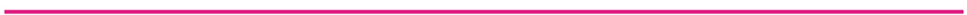 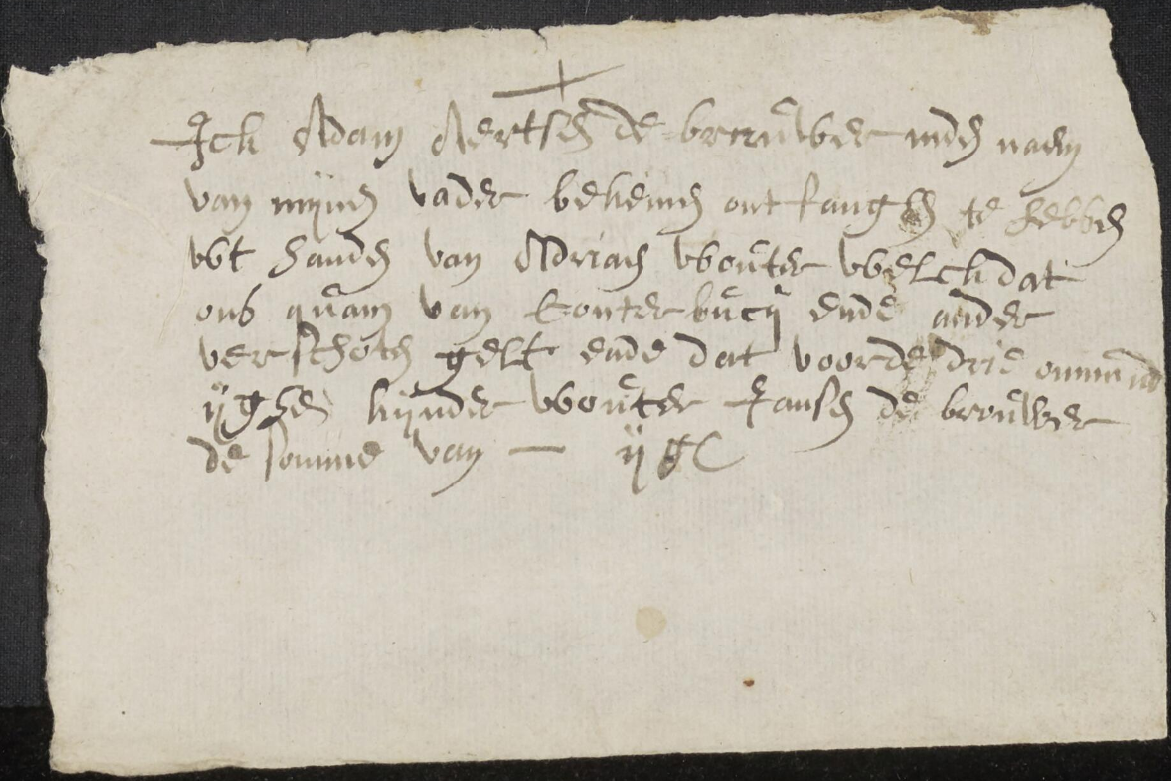 … conterbucij …
Schepenbank Moergestel, inv.nr. 479, scan 18 en 29 (kwitantie)
Voogdij en boedel
27 maart 2024
Symposium Schepenbank – Voogdij- en boedelrekeningen – 27 maart 2024 – Luud de Brouwer
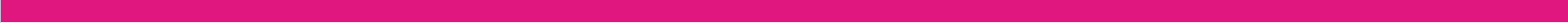 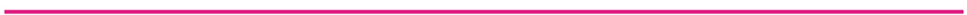 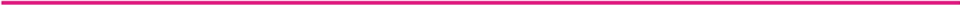 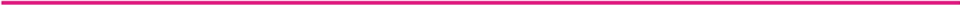 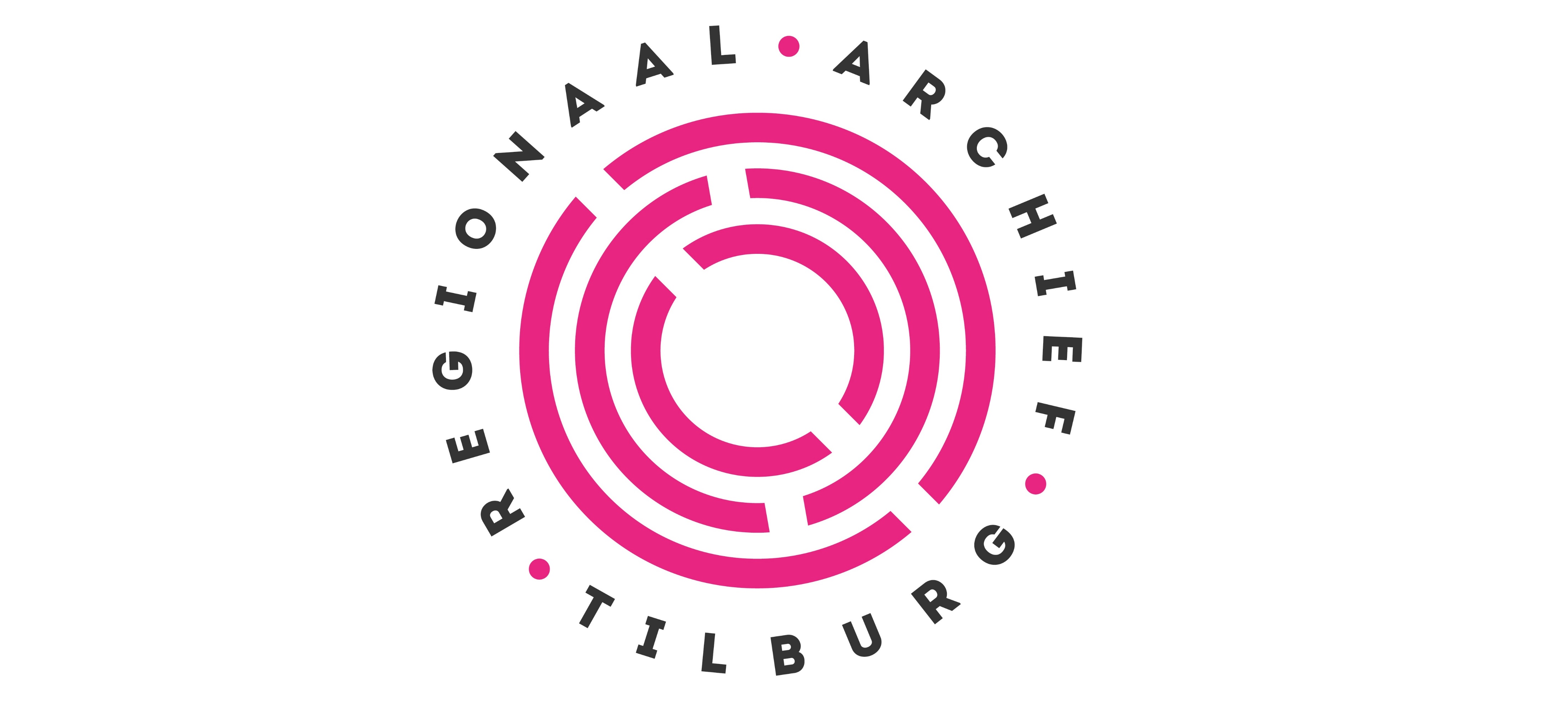 De bijlagen
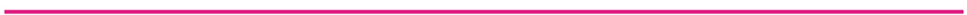 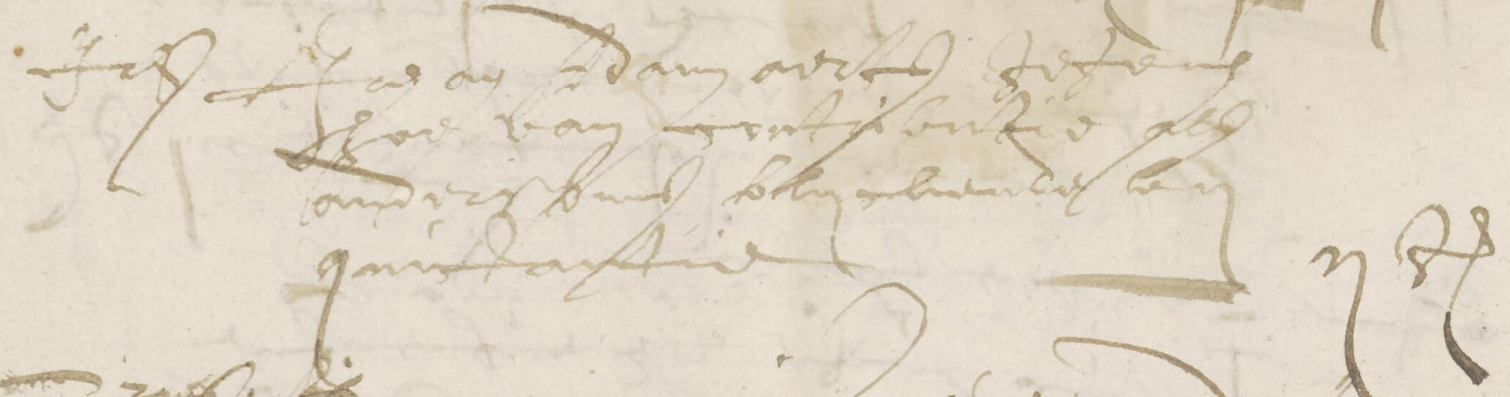 Item aen Adam Aerts gegeven
soe van contributie als
andersins blijckende bij
quitantie – ii gulden

Schepenbank Moergestel, inv.nr. 479, scan 18 en 29 (kwitantie)
Voogdij en boedel
27 maart 2024
Symposium Schepenbank – Voogdij- en boedelrekeningen – 27 maart 2024 – Luud de Brouwer
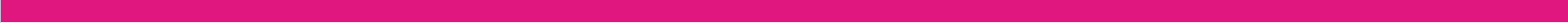 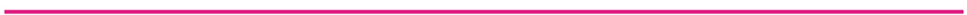 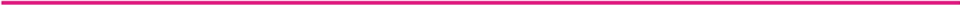 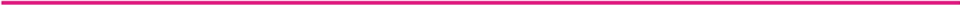 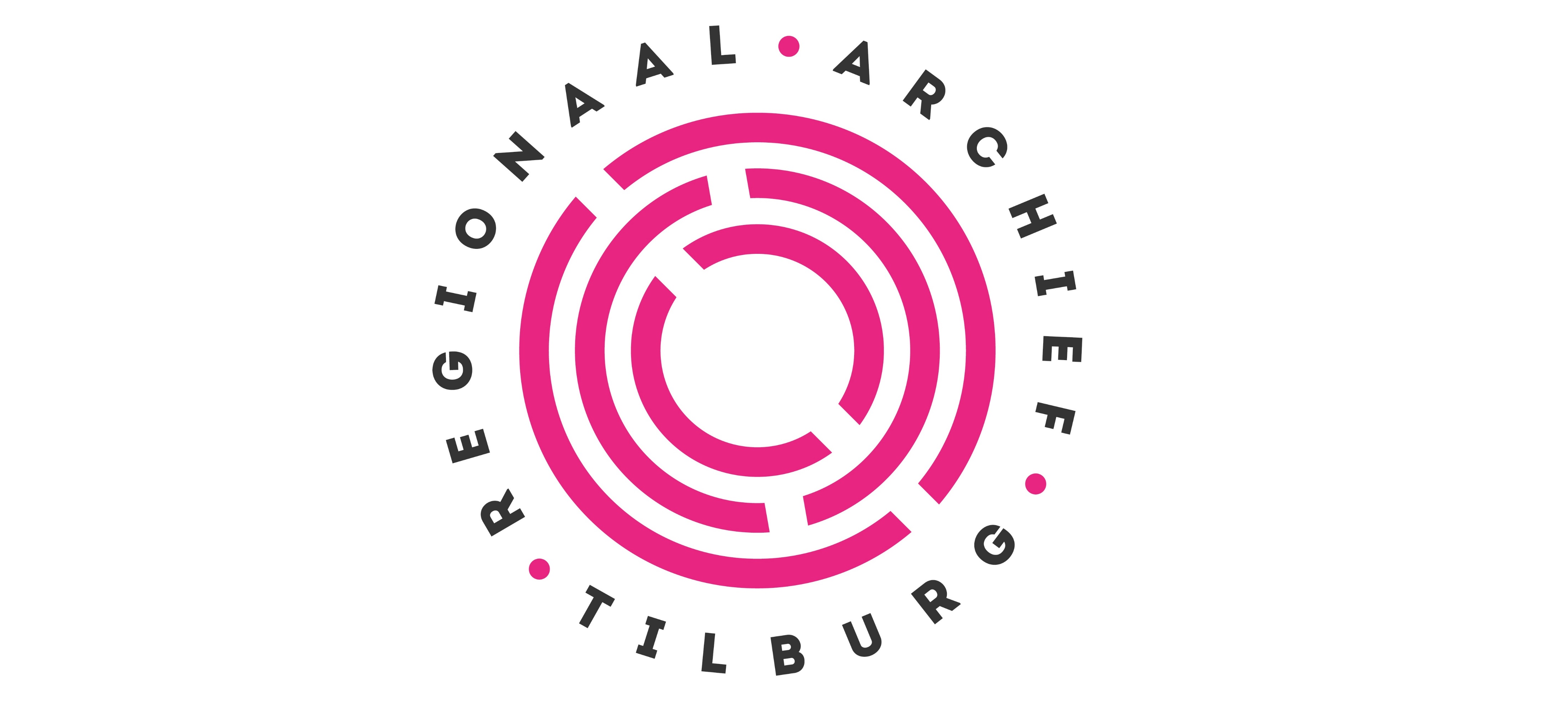 De bijlagen
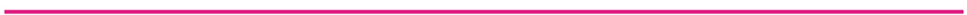 Bij een rekening zitten niet altijd bijlagen
De bijlagen kunnen bestaan uit een rijke schakering aan documenten
Voogdij en boedel
27 maart 2024
Symposium Schepenbank – Voogdij- en boedelrekeningen – 27 maart 2024 – Luud de Brouwer
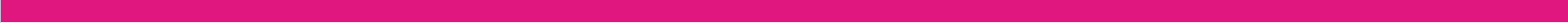 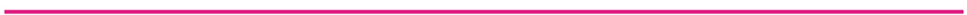 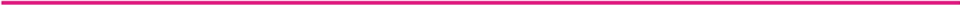 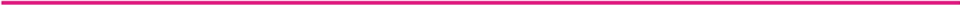 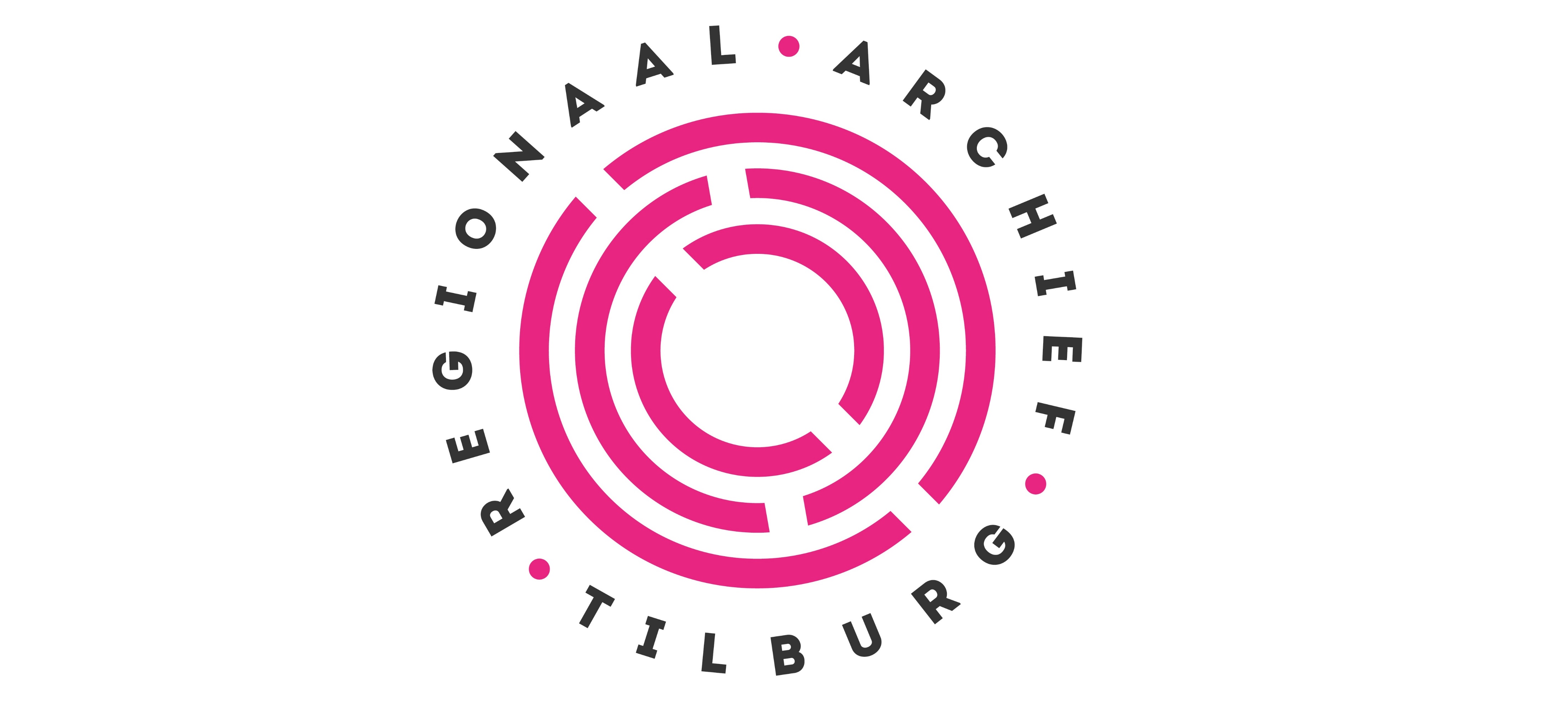 De bijlagen
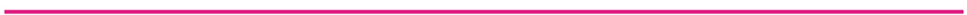 Specificaties 
(Boekjes met) notities 
(Boekjes met) inkomsten en uitgaven 
Erfhuiscedullen (publieke verkoop uit de boedel) 
Publieke verkopingen (van onroerend en roerend goed) 
Schuldbekentenissen 
Testamenten
Berekeningen
Kwitanties
Voogdij en boedel
27 maart 2024
Symposium Schepenbank – Voogdij- en boedelrekeningen – 27 maart 2024 – Luud de Brouwer
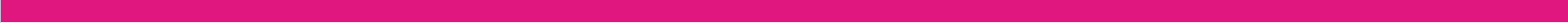 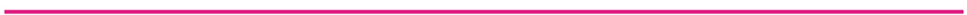 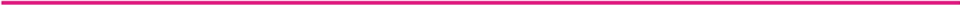 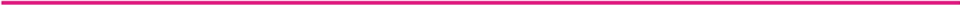 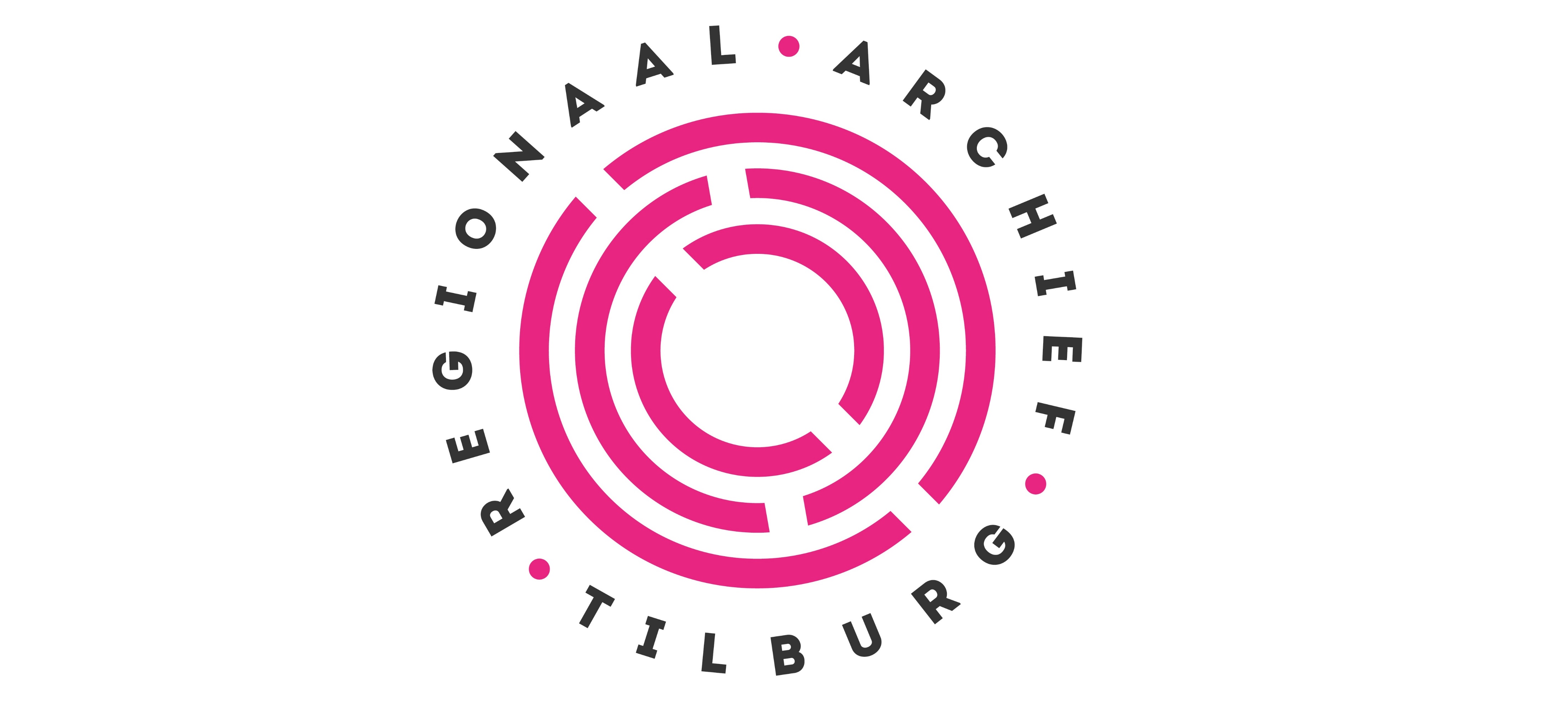 Het dagelijks leven
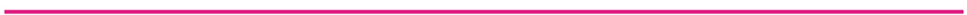 Voogdijrekeningen bevatten een scala aan onderwerpen uit het het dagelijks leven
Een lijst doet altijd te kort aan de bron maar ik waag me er toch aan. Het is zeker geen uitputtende lijst
Het is goed om te beginnen met een waarschuwing: Geen enkele voogdijrekening is hetzelfde!
De voorbeelden zijn dan ook geen garantie dat die in elke rekening voorkomen
Voogdij en boedel
27 maart 2024
Symposium Schepenbank – Voogdij- en boedelrekeningen – 27 maart 2024 – Luud de Brouwer
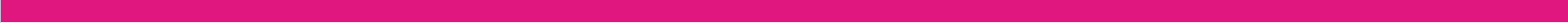 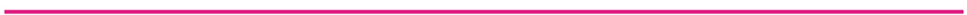 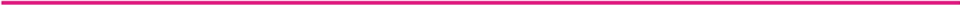 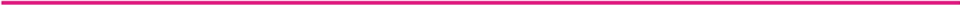 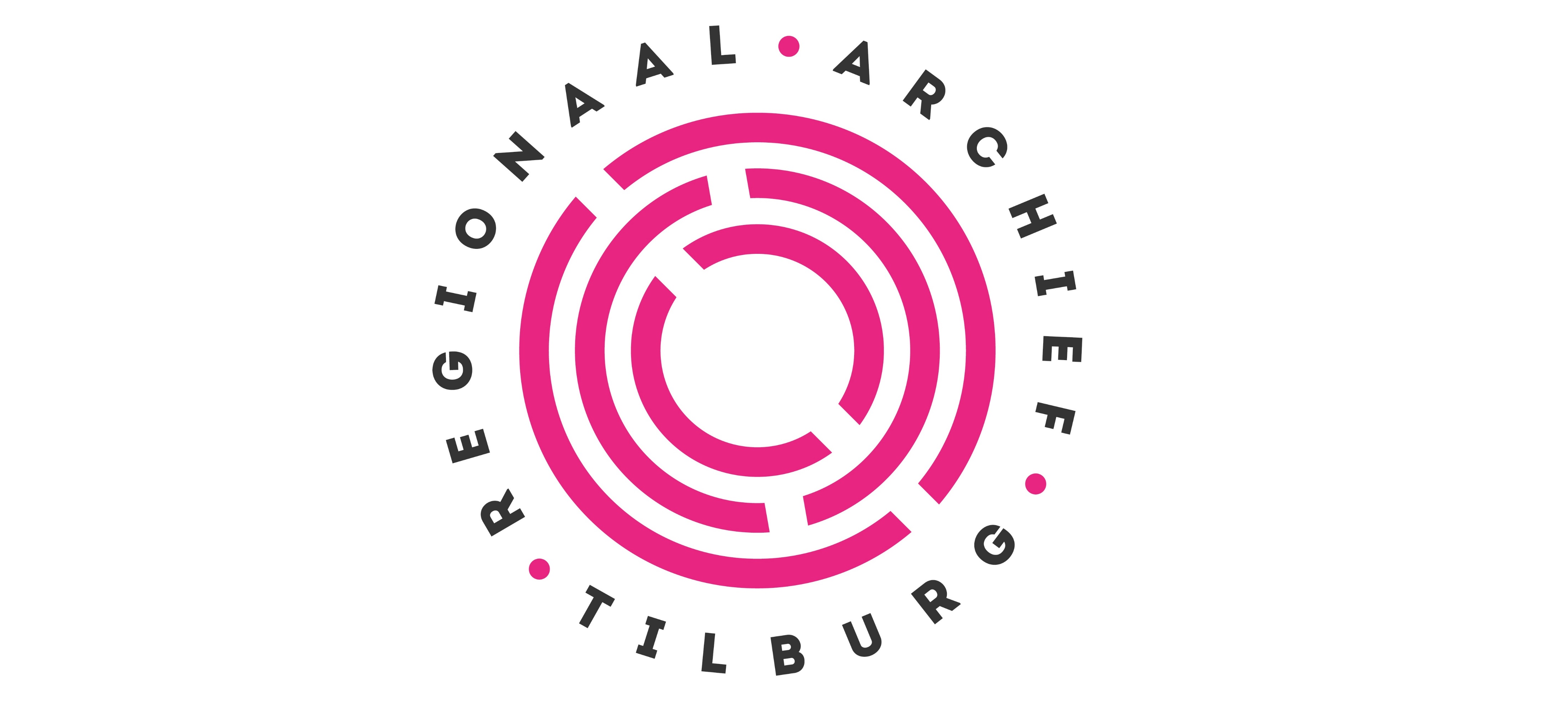 Het dagelijks leven
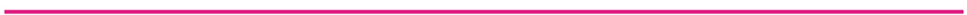 Ziekte en medicijnen
Rituelen/gebruiken rondom dood en begraven
Eten en drinken
Kleding, stoffen, kleuren, schoeisel
Markten en feesten
Onderwijs en ambachten
Verhuizingen / buitenland
Betalen van belastingen
Reparaties aan de woning (dak, muren, vensters e.d.)
Leveranties tbv huishouden
Werkzaamheden op de boerderij
Voogdij en boedel
27 maart 2024
Symposium Schepenbank – Voogdij- en boedelrekeningen – 27 maart 2024 – Luud de Brouwer
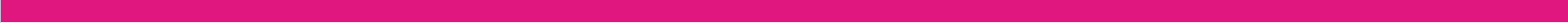 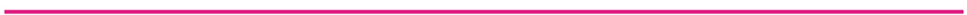 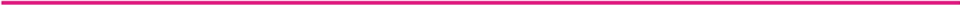 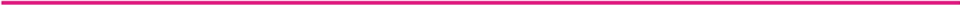 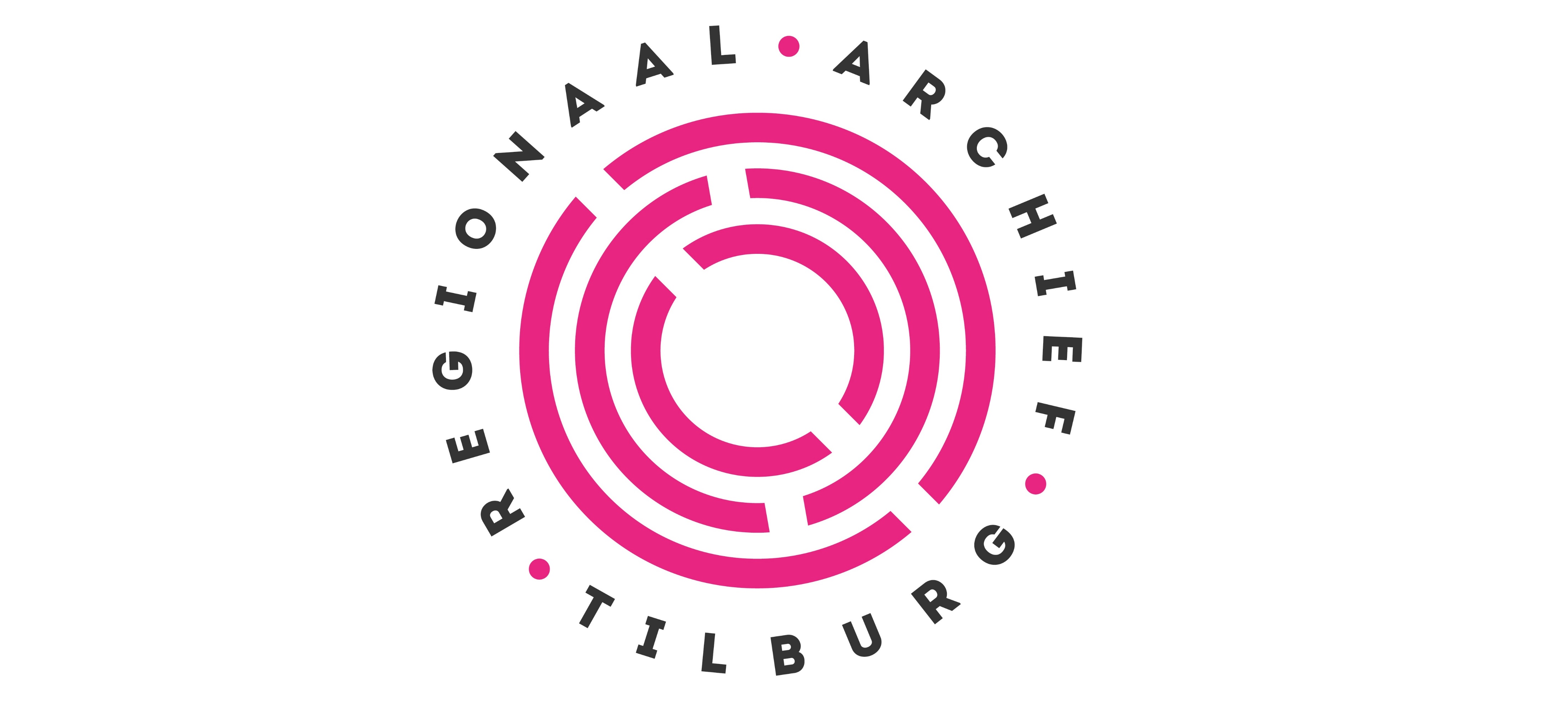 Heel veel voorbeelden…
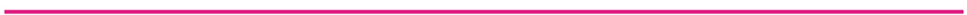 Voogdij en boedel
27 maart 2024
Symposium Schepenbank – Voogdij- en boedelrekeningen – 27 maart 2024 – Luud de Brouwer
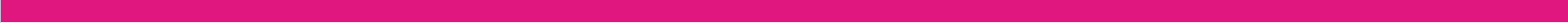 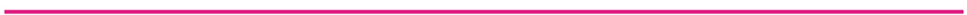 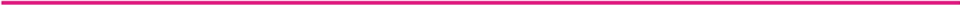 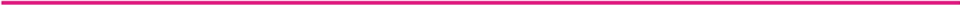 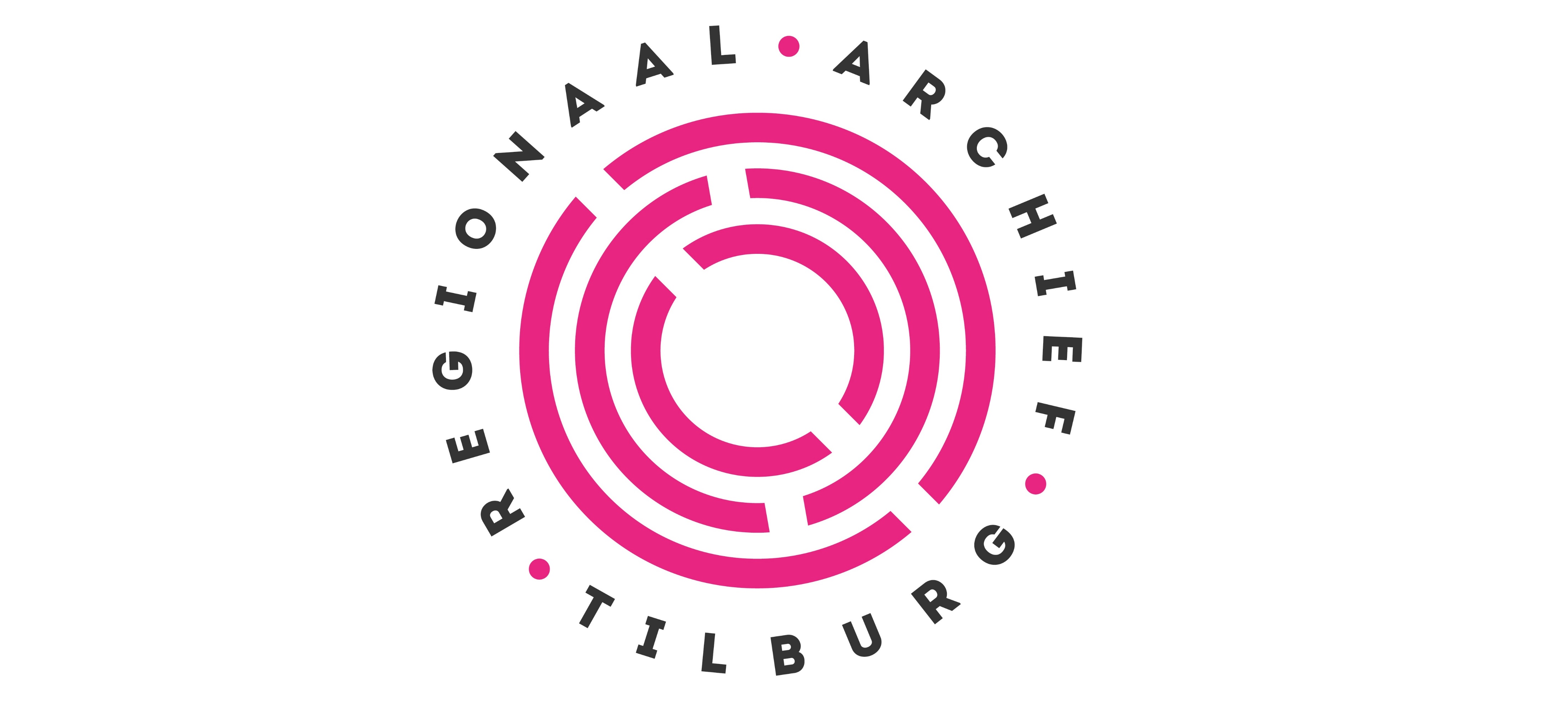 Heel veel voorbeelden: ziekte
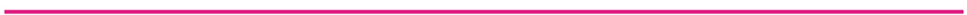 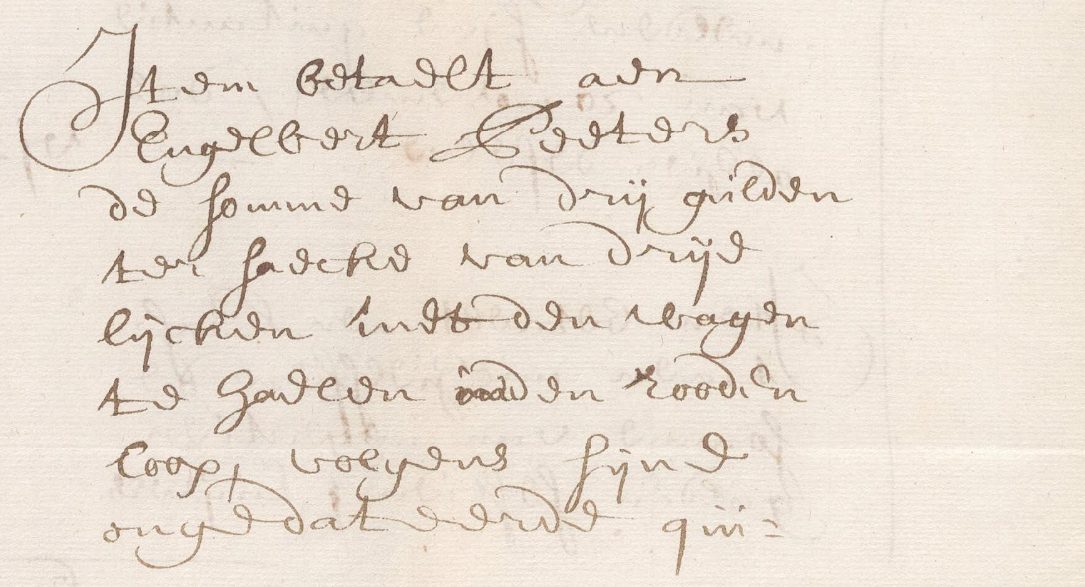 Van drije lijcken met den wagen te haelen vanden roden loop (dysenterie 1676)
Voogdij en boedel
27 maart 2024
Symposium Schepenbank – Voogdij- en boedelrekeningen – 27 maart 2024 – Luud de Brouwer
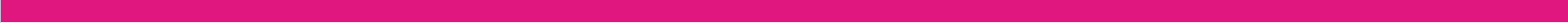 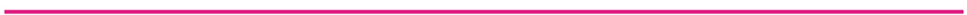 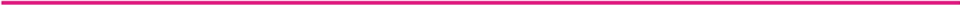 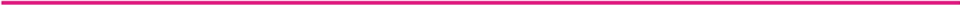 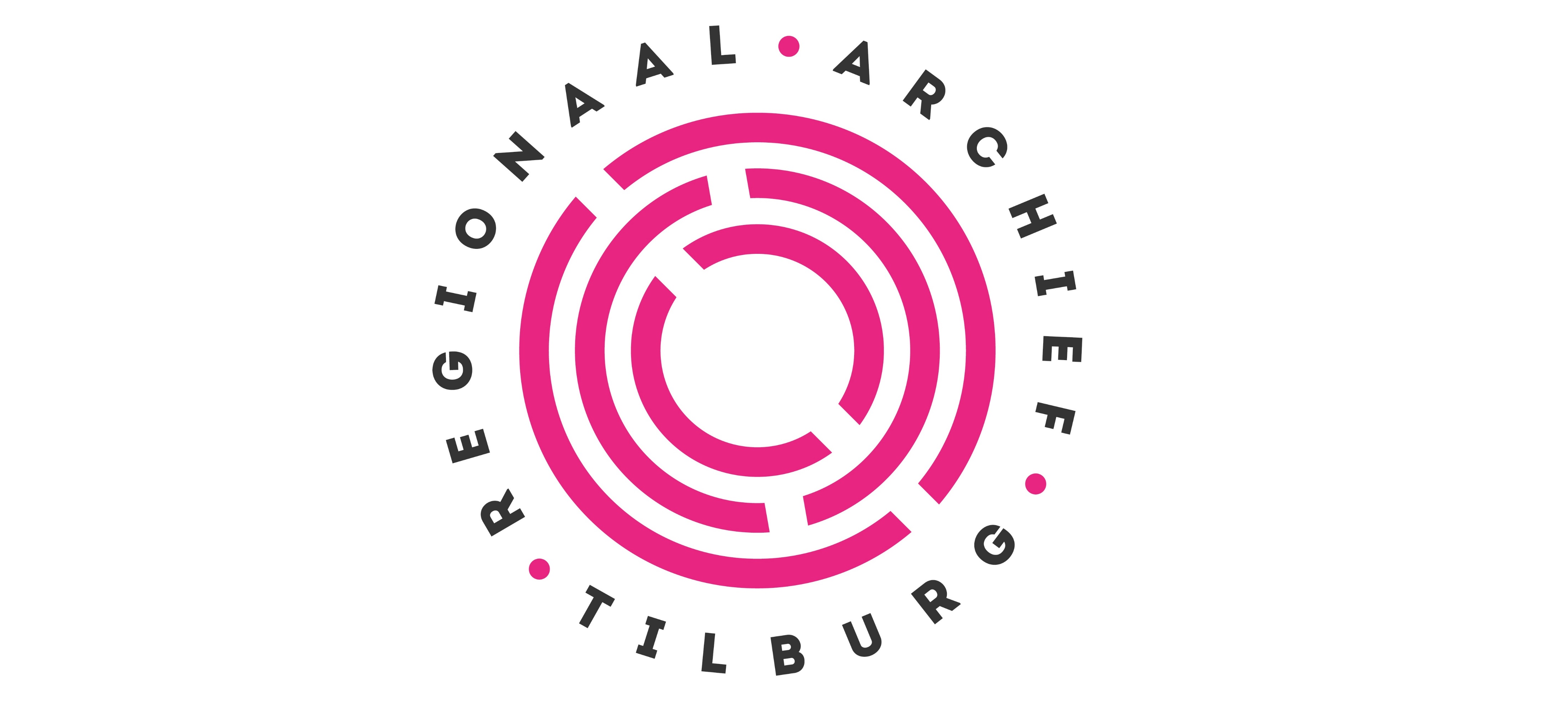 Heel veel voorbeelden: ziekte
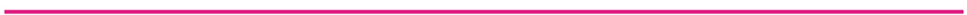 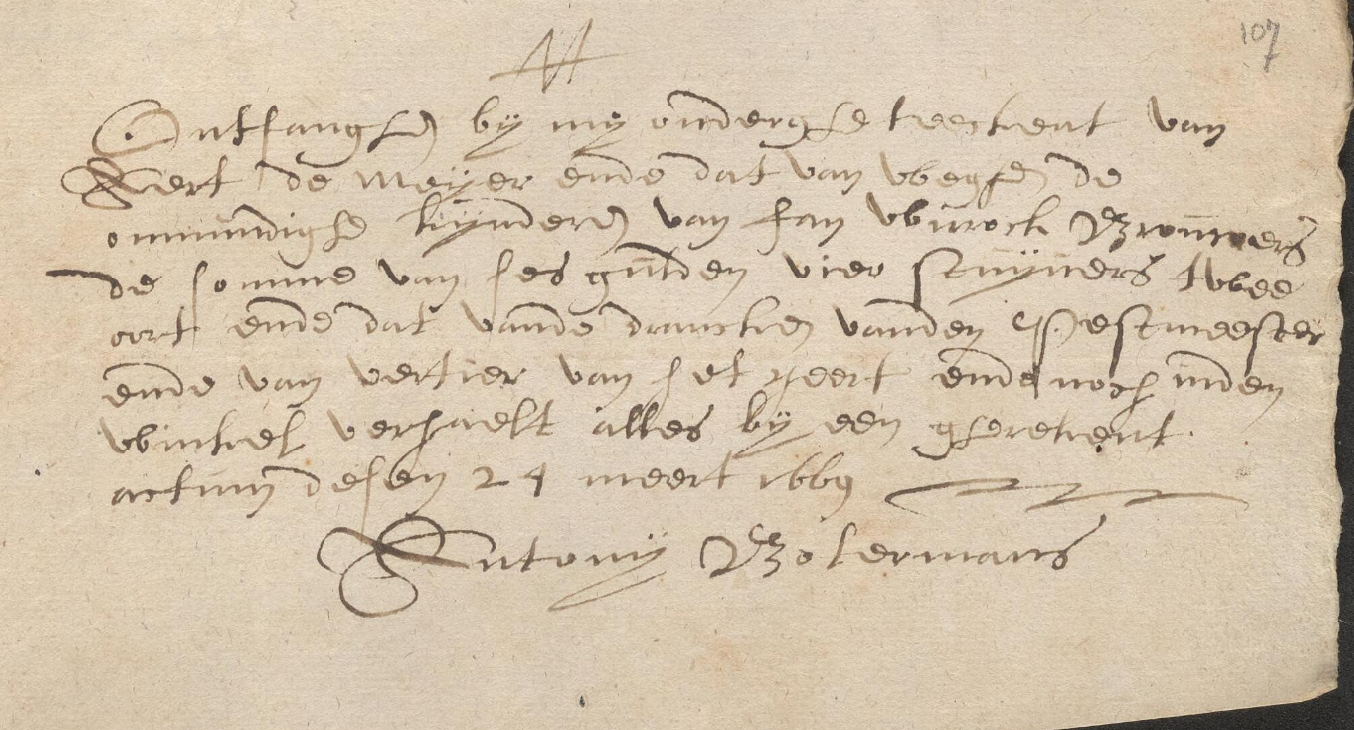 1669, vermelding van een pestmeester
Voogdij en boedel
27 maart 2024
Symposium Schepenbank – Voogdij- en boedelrekeningen – 27 maart 2024 – Luud de Brouwer
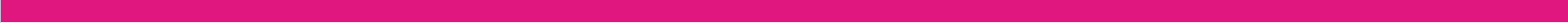 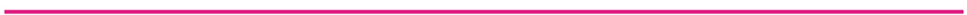 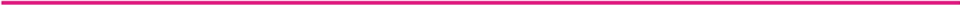 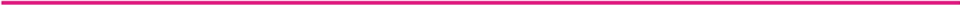 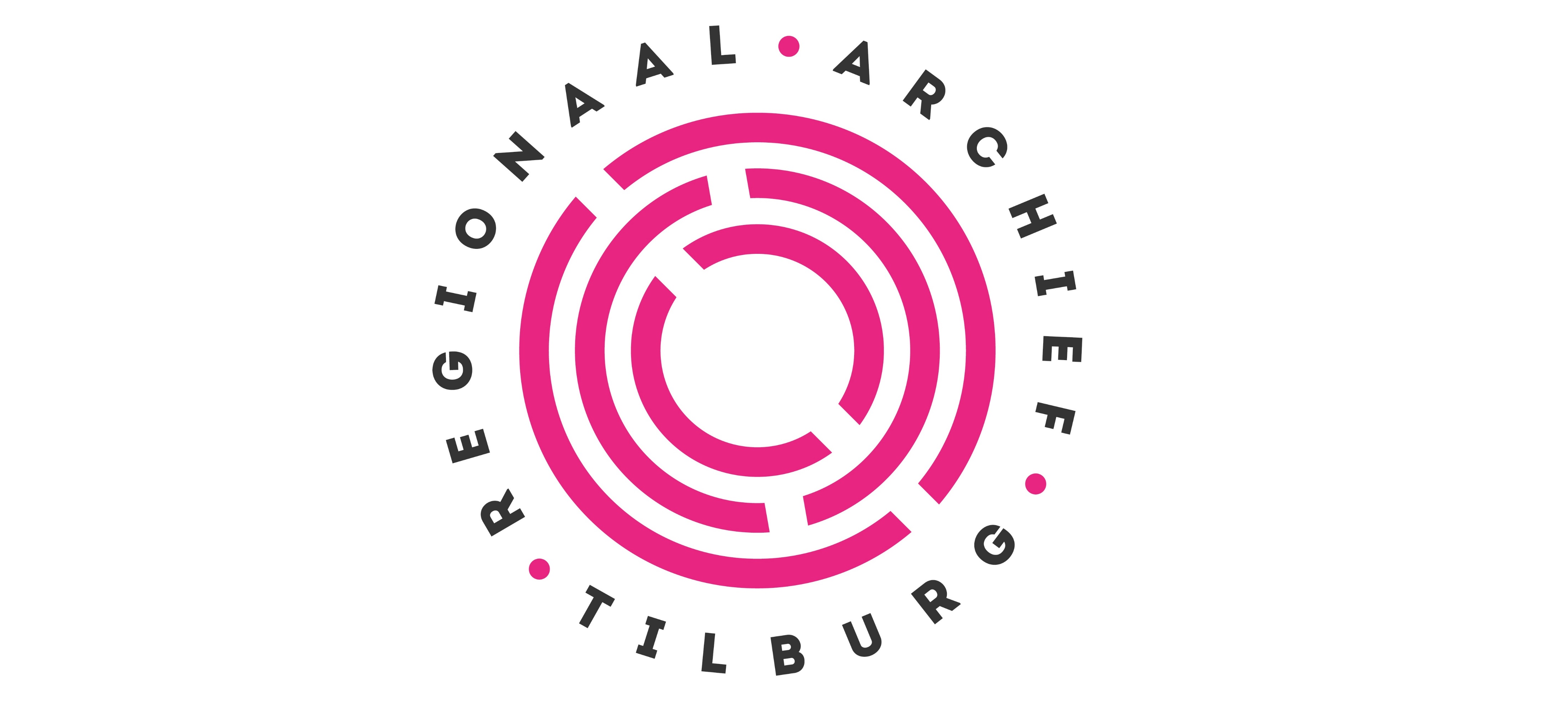 Heel veel voorbeelden: ziekte
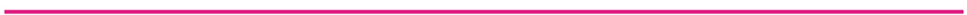 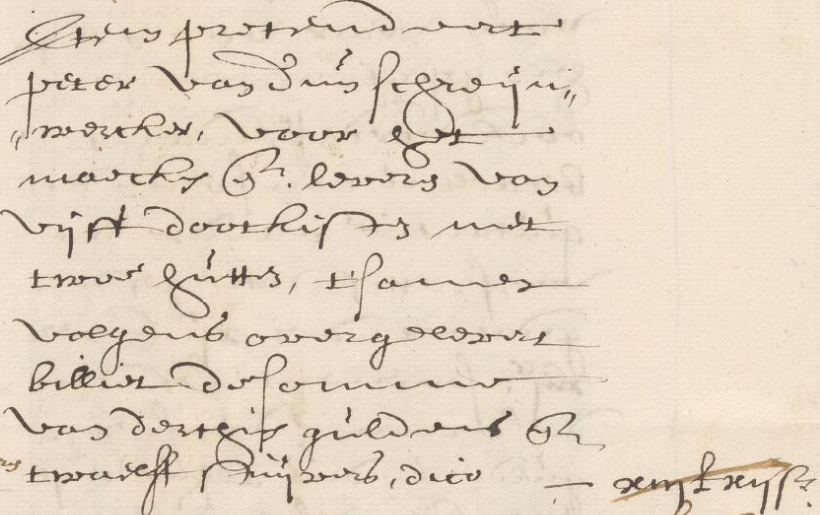 “… vijff dootkisten 
met twee hutten…”
Voogdij en boedel
27 maart 2024
Symposium Schepenbank – Voogdij- en boedelrekeningen – 27 maart 2024 – Luud de Brouwer
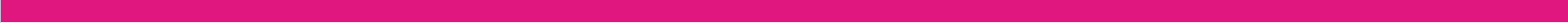 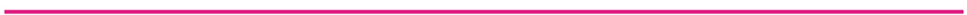 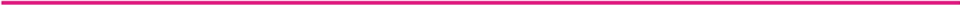 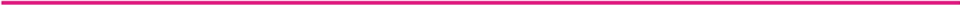 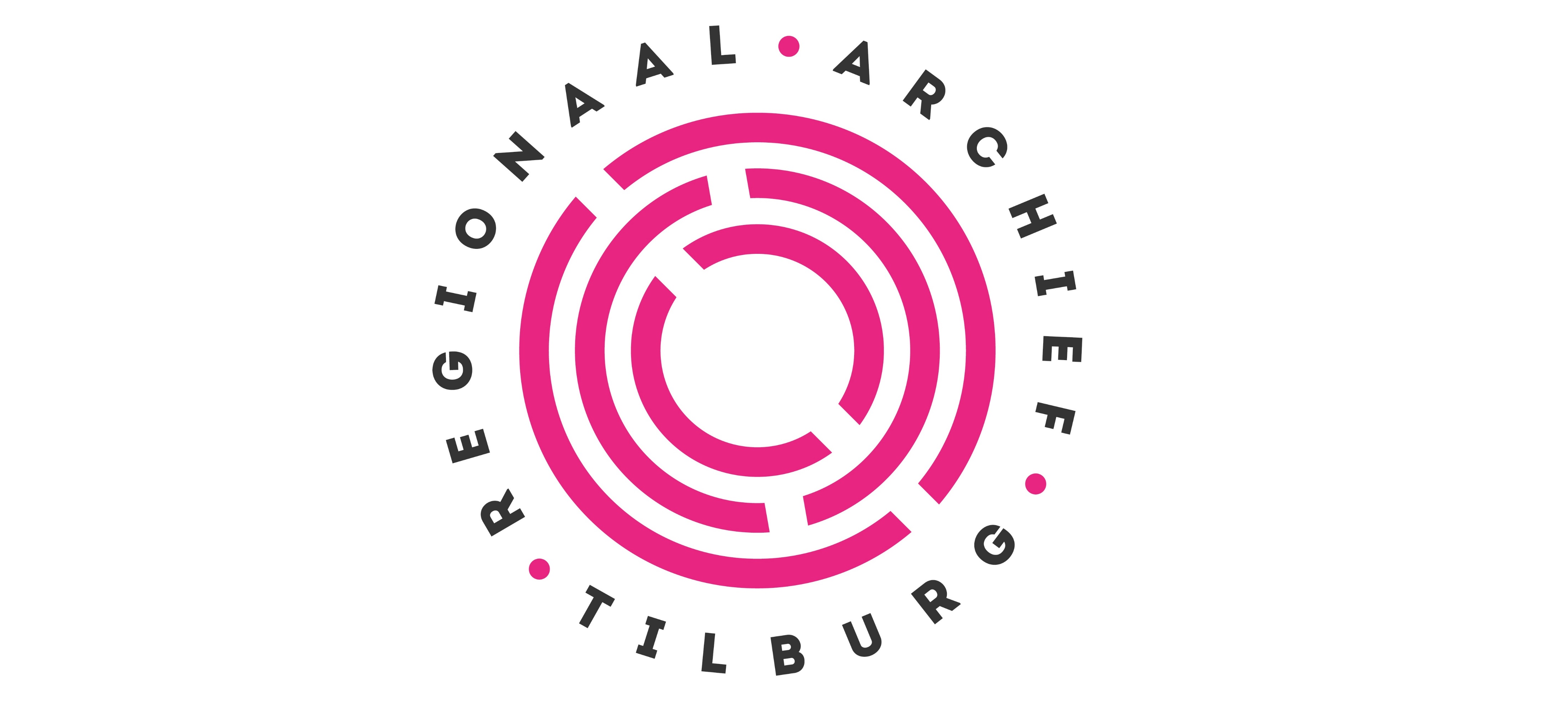 Heel veel voorbeelden: ziekte
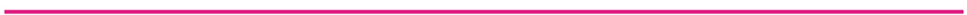 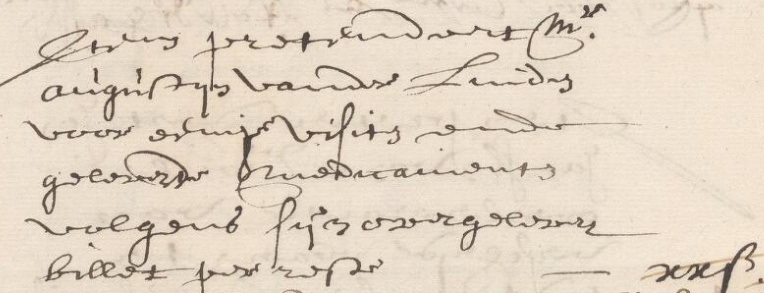 “Item pretendeert mr. 
Augustijn van der Linden 
voor eenige visiten ende 
geleverde medicamenten 
volgens sijn overgelevert 
billet per reste --- xii st.”
Voogdij en boedel
27 maart 2024
Symposium Schepenbank – Voogdij- en boedelrekeningen – 27 maart 2024 – Luud de Brouwer
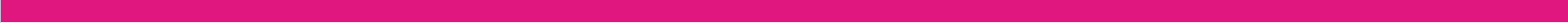 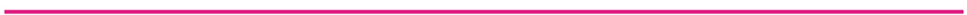 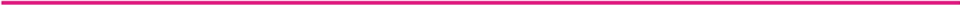 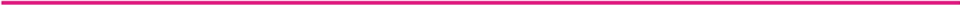 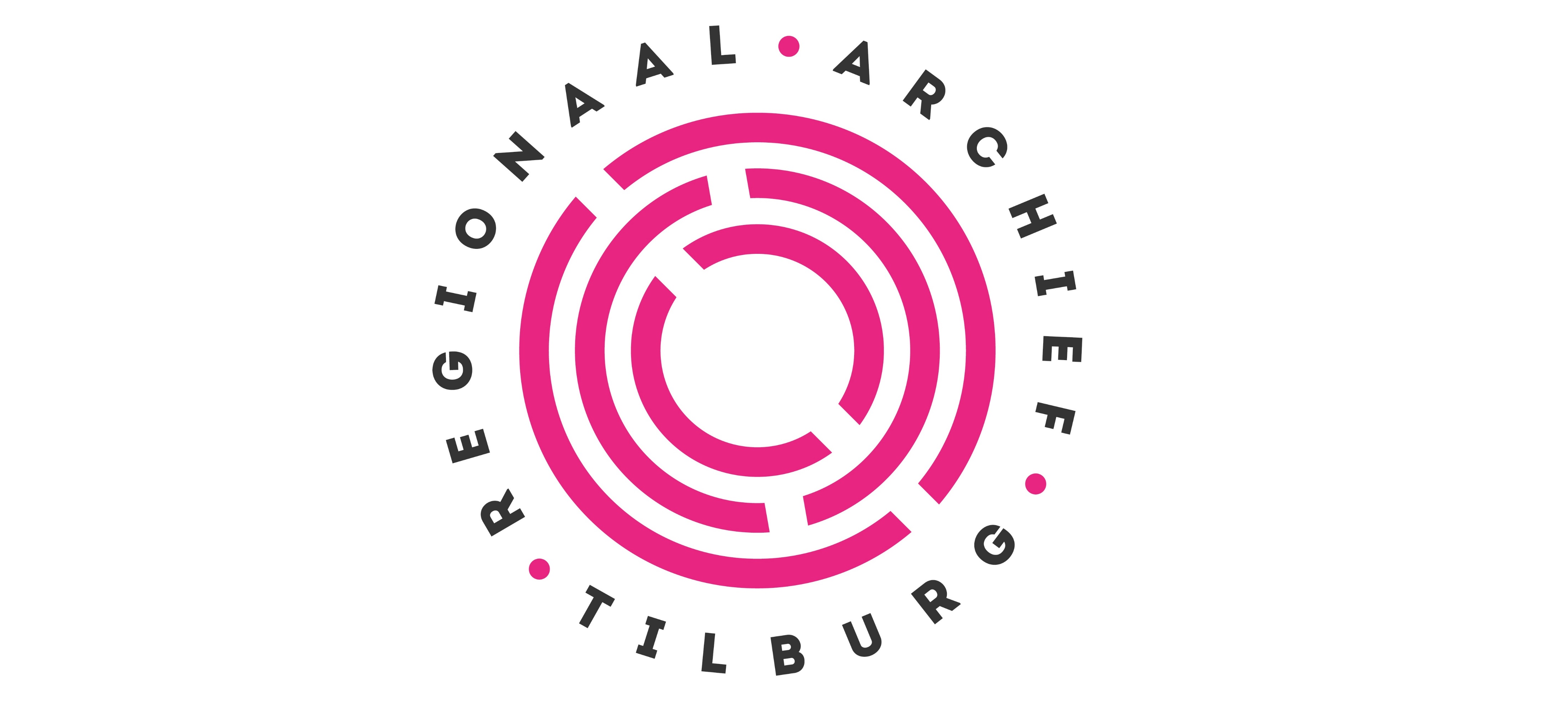 Heel veel voorbeelden: medicijnen
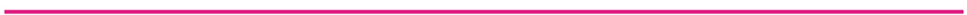 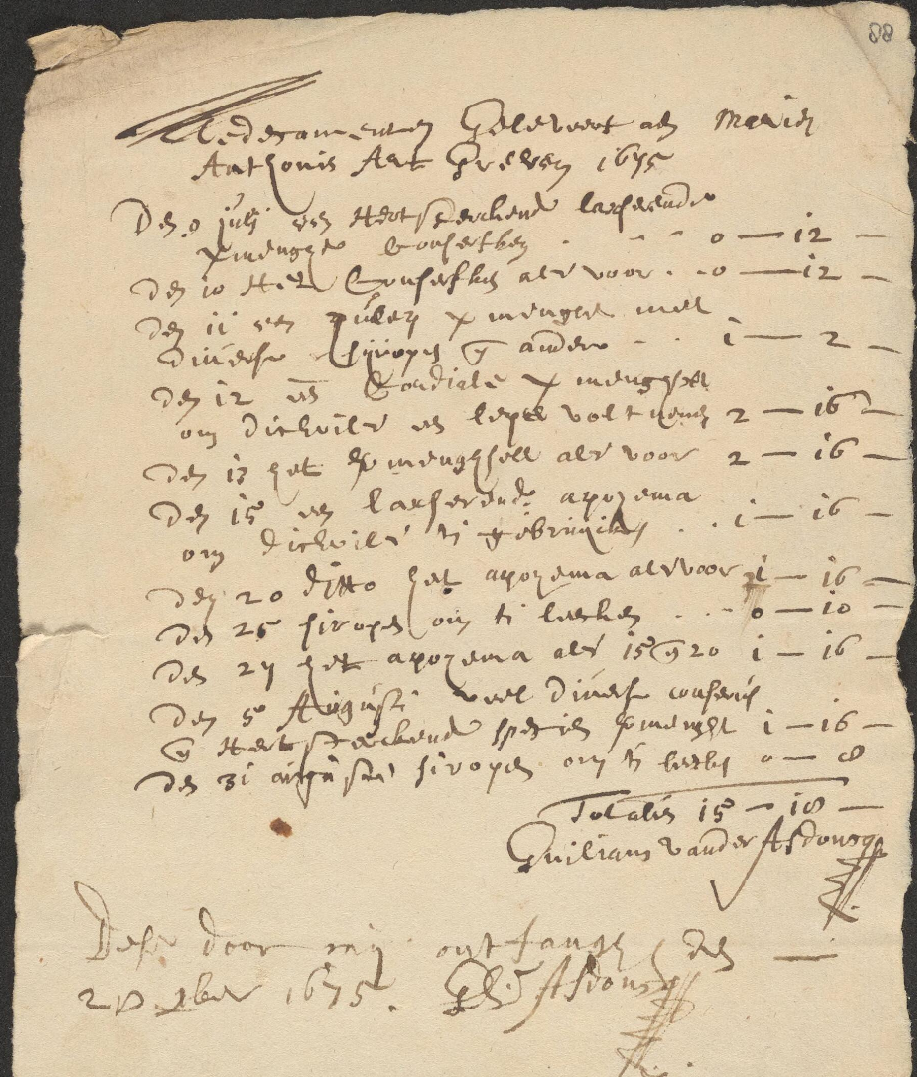 Den 12 eenen cordiale vermengsel 
om dickwils een lepel vol te nemen 2-16




Den 5 augustus veel diverse conserven 
ende hertsterckende specien vermenght 1-16
Voogdij en boedel
27 maart 2024
Symposium Schepenbank – Voogdij- en boedelrekeningen – 27 maart 2024 – Luud de Brouwer
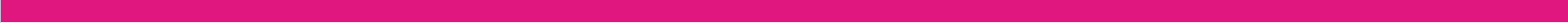 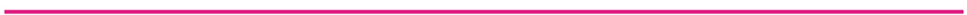 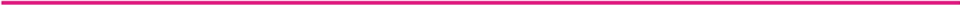 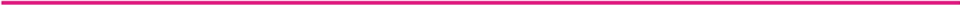 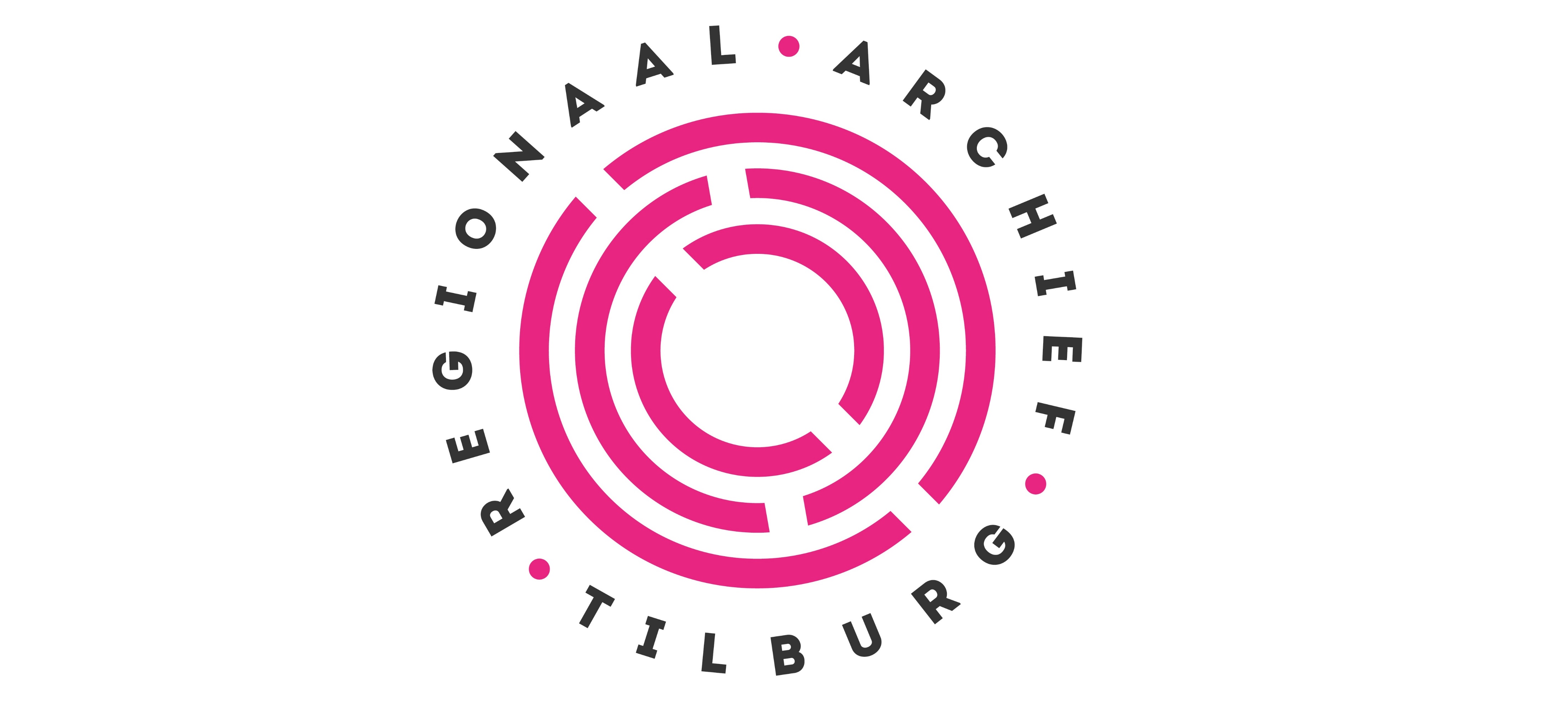 Heel veel voorbeelden: medicijnen
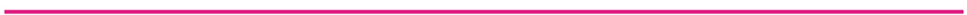 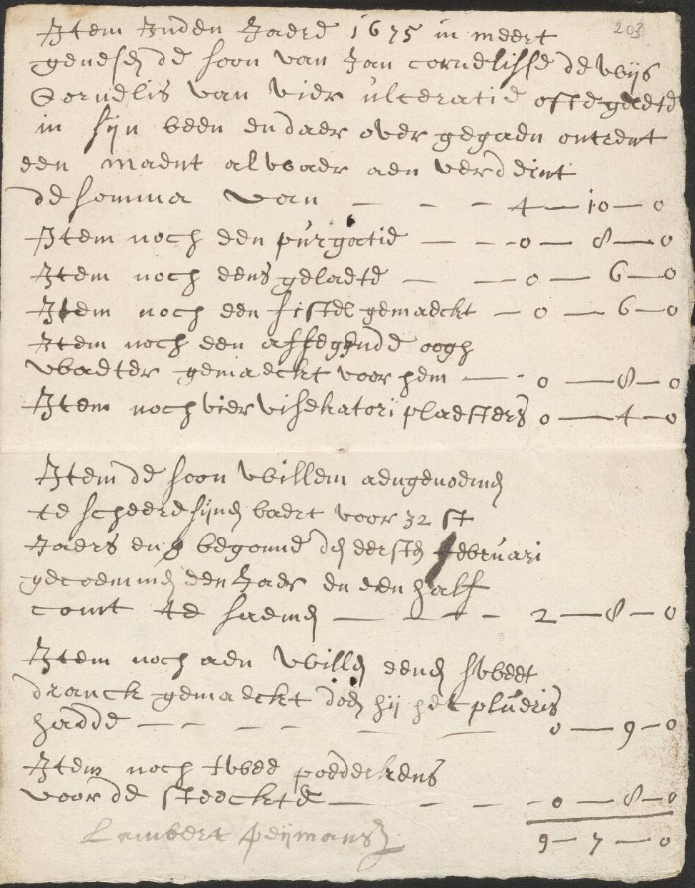 Cornelis Jan Cornelis de Wijs genezen van 
“vier ulceratie (zweren) ofte geleten in sijn been”






“plaesters” 

“Item de soon Willem aengenomen
te scheeren sijnen baert voor 32 st.
jaers en begonnen den eerste februari…”

“Item noch aen Willem eenen sweet
dranck gemaeckt doen hij het plueris
hadde…”
Voogdij en boedel
27 maart 2024
Symposium Schepenbank – Voogdij- en boedelrekeningen – 27 maart 2024 – Luud de Brouwer
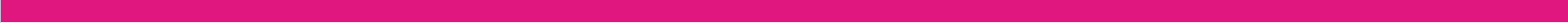 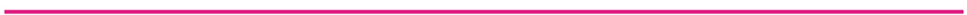 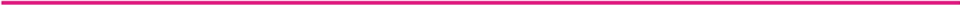 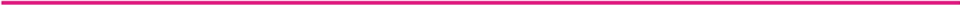 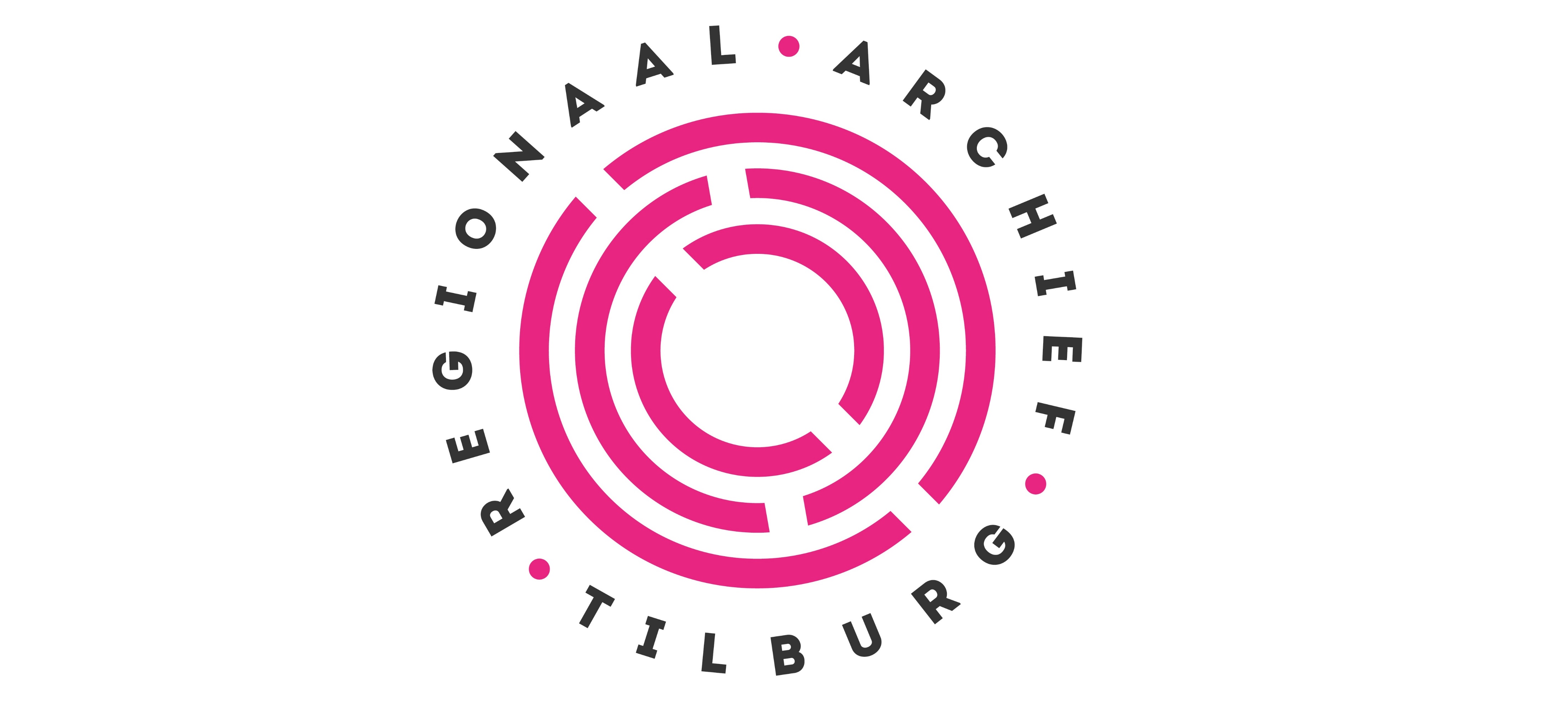 Heel veel voorbeelden: begraven
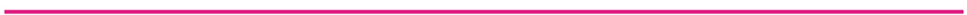 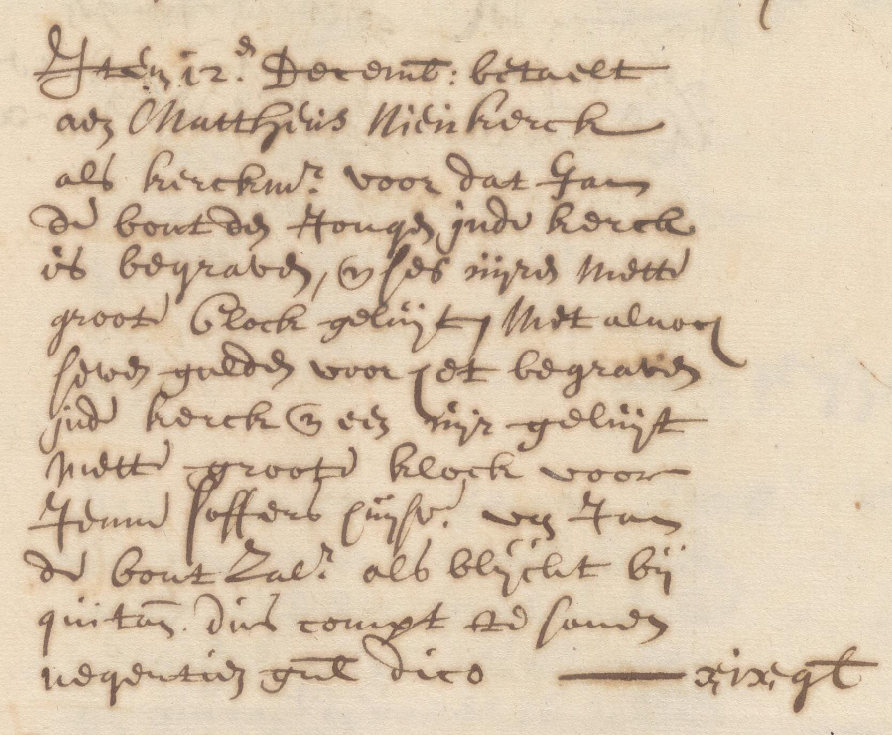 Jan 
de Bont den jongen inde kerck
is begraven, ende ses uijren mette
groote Clock geluijt
seven gulden voor het begraven
Inde kerck ende een uijr geluijt
mette groote klock voor
Jenne Soffers huijsv van Jan 
de Bont zaliger
Voogdij en boedel
27 maart 2024
Symposium Schepenbank – Voogdij- en boedelrekeningen – 27 maart 2024 – Luud de Brouwer
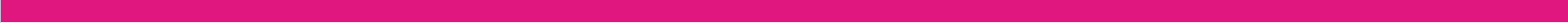 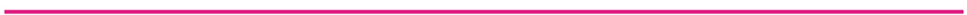 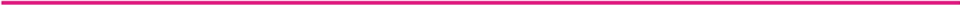 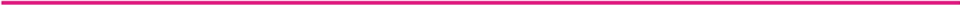 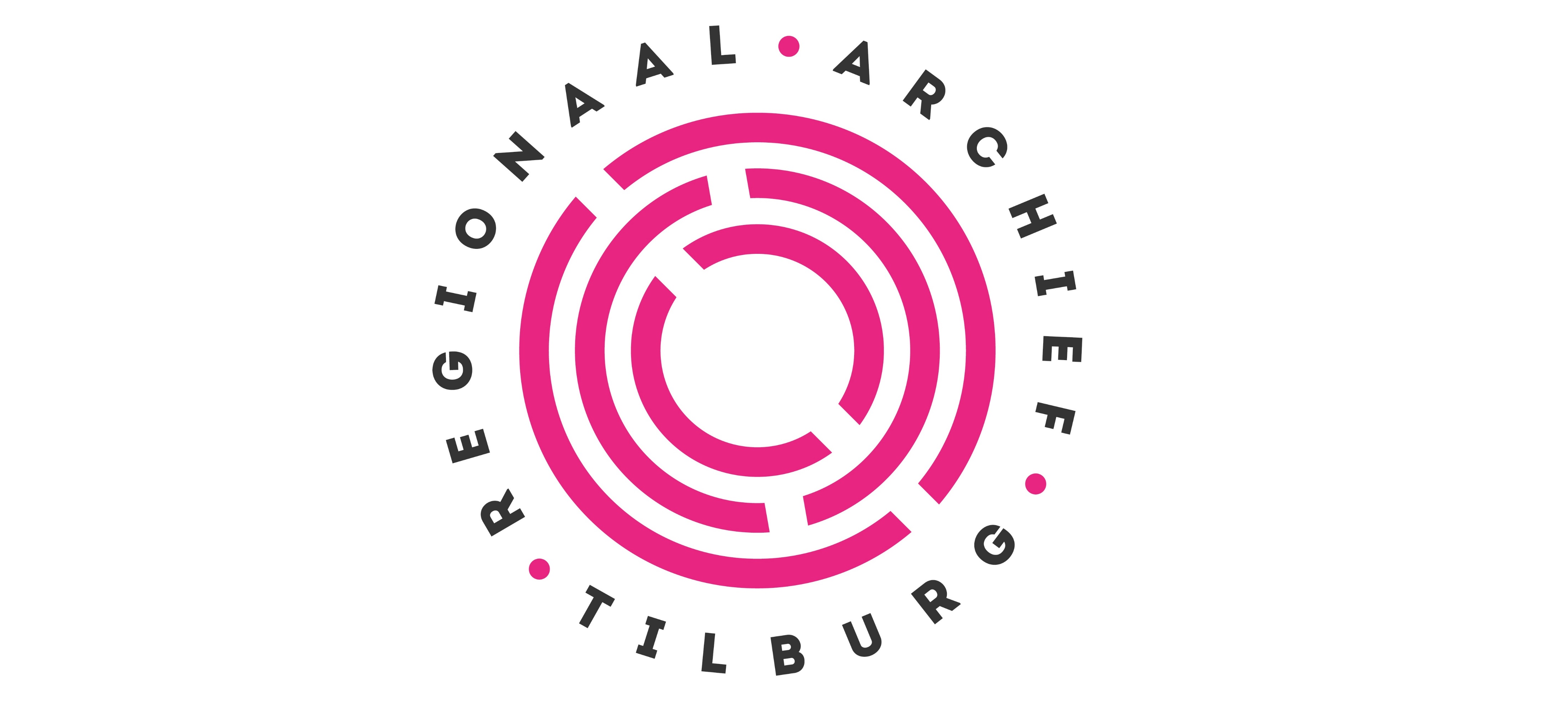 Heel veel voorbeelden: begraven
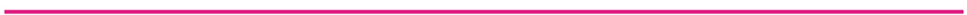 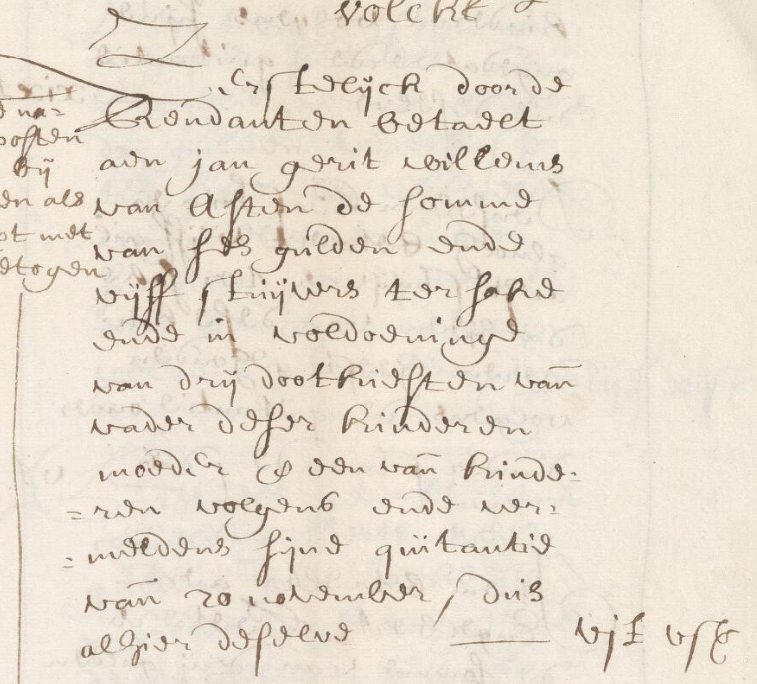 “… van drij dootkisten vande
vader deser kinderen 
moeder ende een vande kinde-
ren…”
Voogdij en boedel
27 maart 2024
Symposium Schepenbank – Voogdij- en boedelrekeningen – 27 maart 2024 – Luud de Brouwer
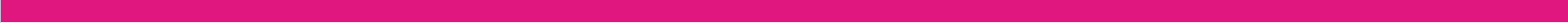 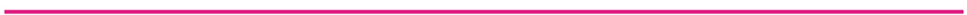 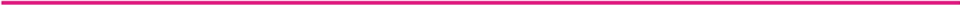 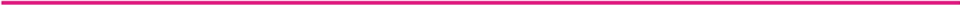 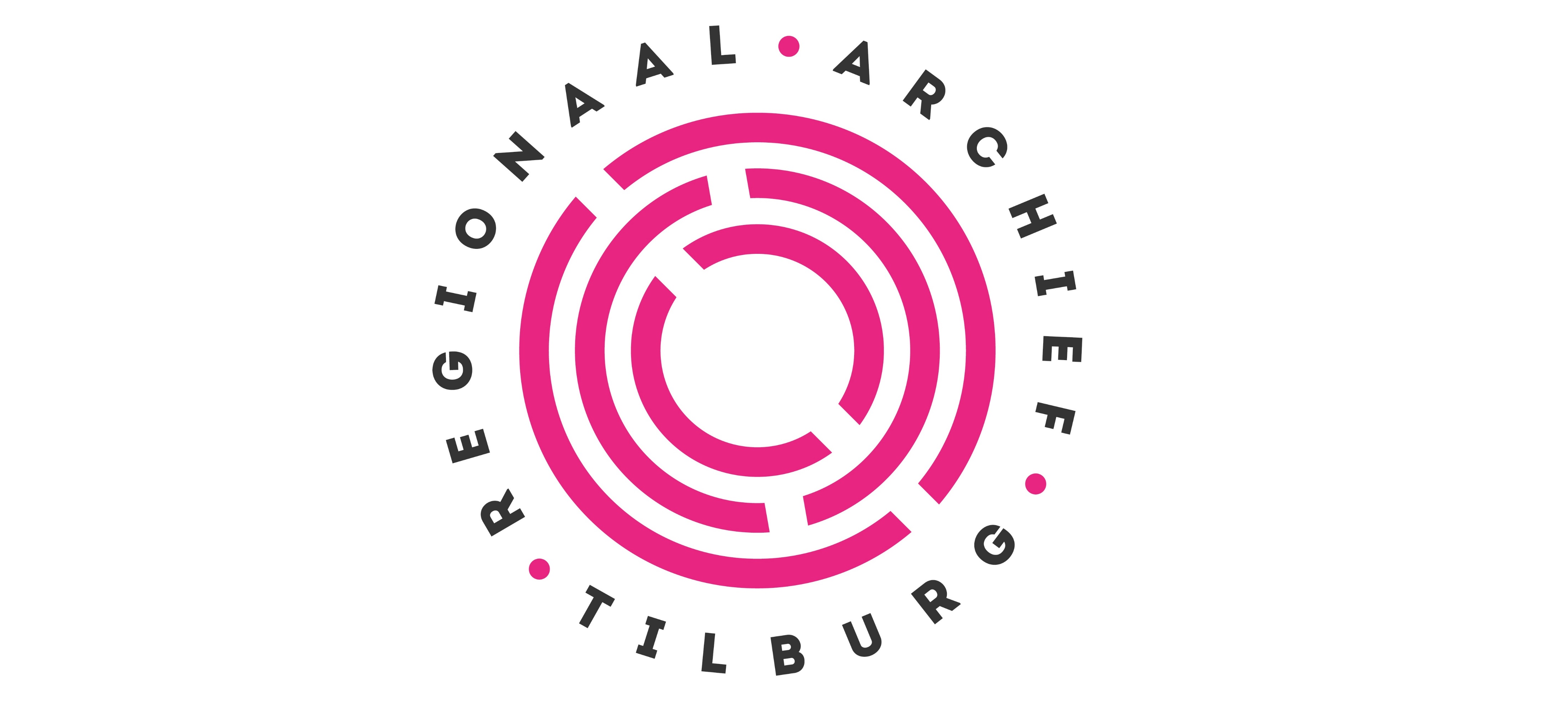 Heel veel voorbeelden: begraven
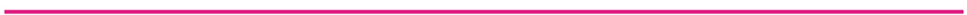 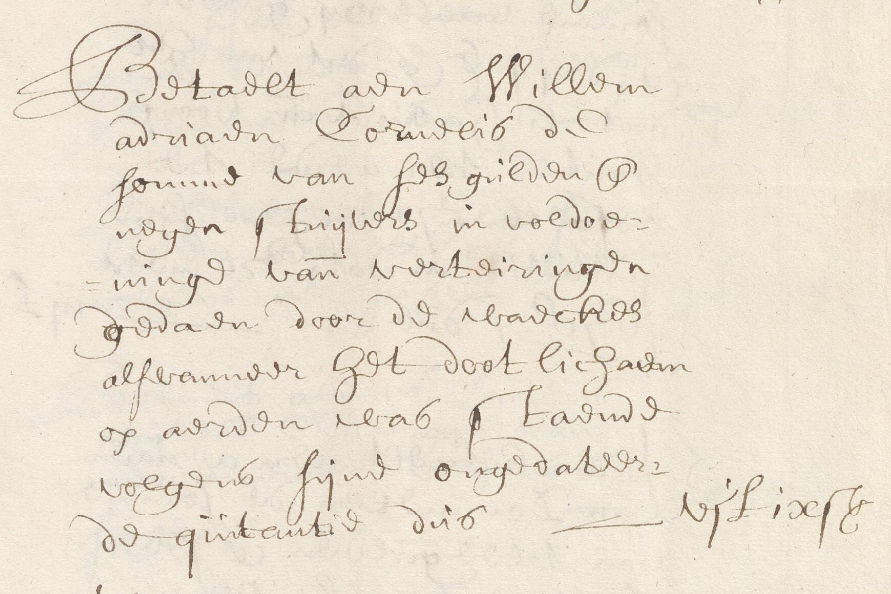 “… van verteiringen
gedaen door de waeckers
alswanneer het doot lichaem
op aerden was staende…”
Voogdij en boedel
27 maart 2024
Symposium Schepenbank – Voogdij- en boedelrekeningen – 27 maart 2024 – Luud de Brouwer
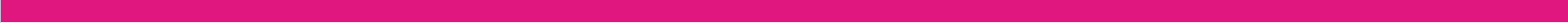 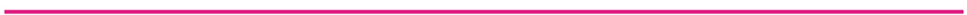 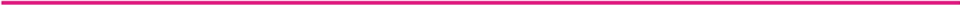 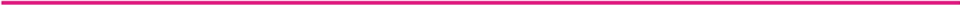 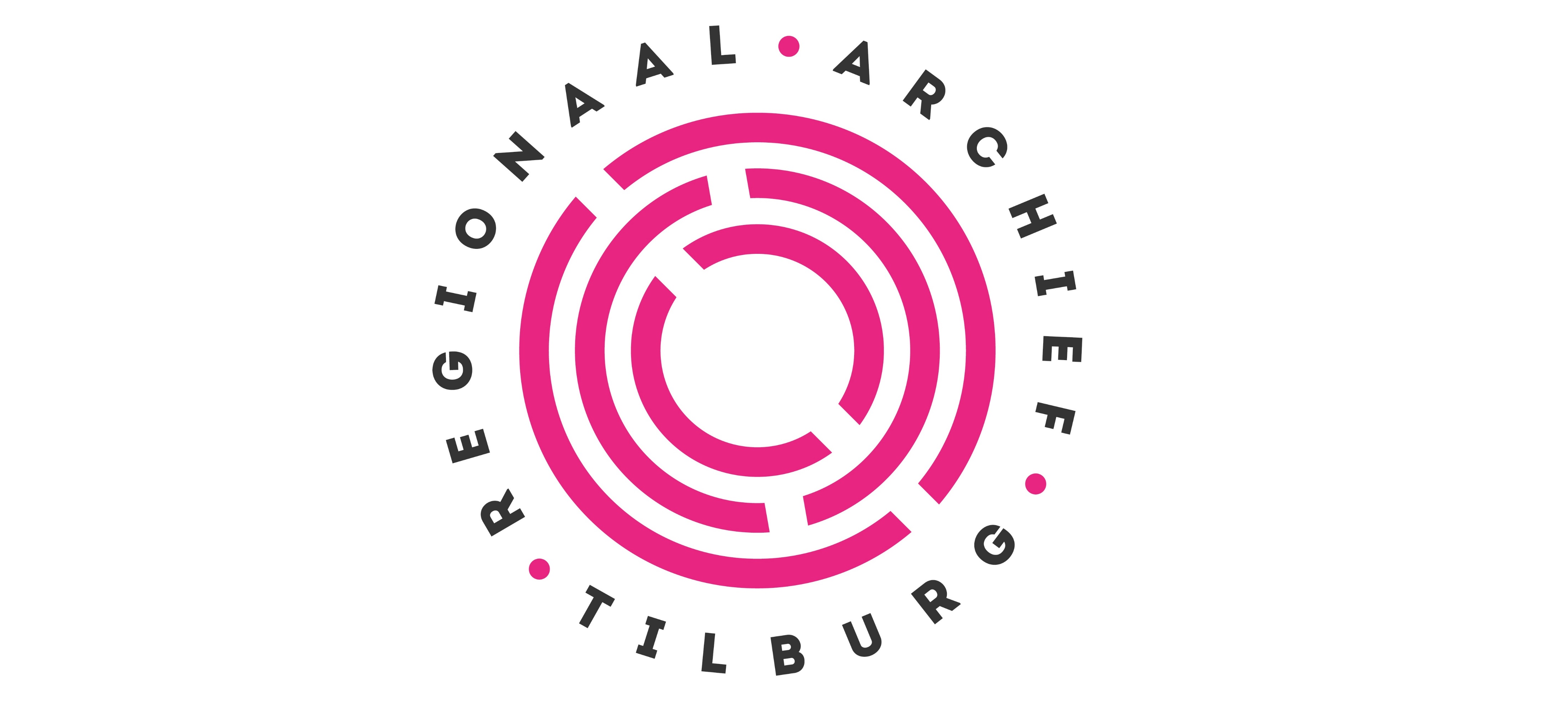 Heel veel voorbeelden: begraven
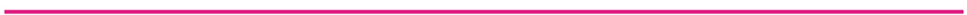 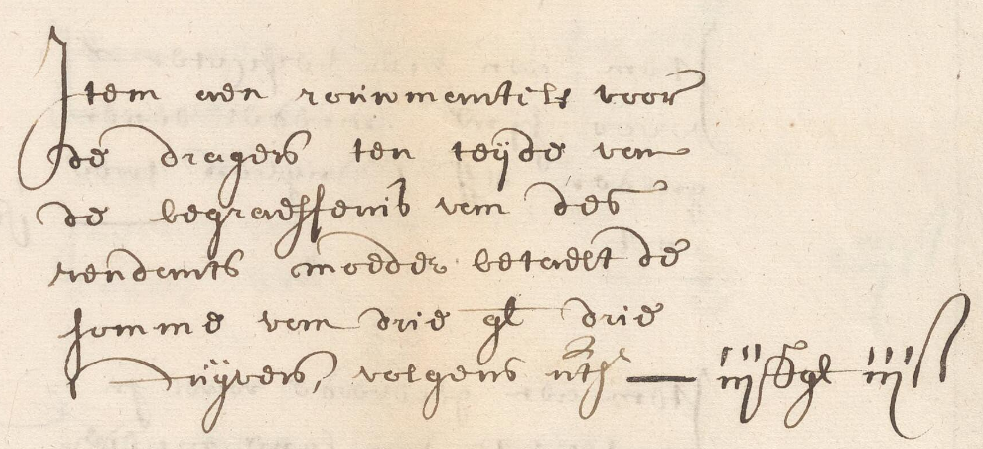 1678
“Item aen rouwmantels voor
de dragers ten teijde van
de begraeffenis…”
Voogdij en boedel
27 maart 2024
Symposium Schepenbank – Voogdij- en boedelrekeningen – 27 maart 2024 – Luud de Brouwer
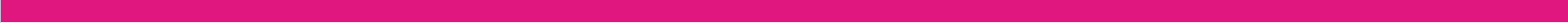 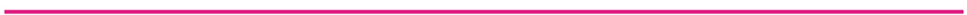 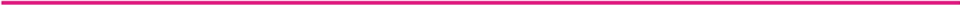 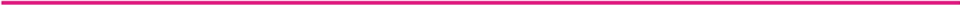 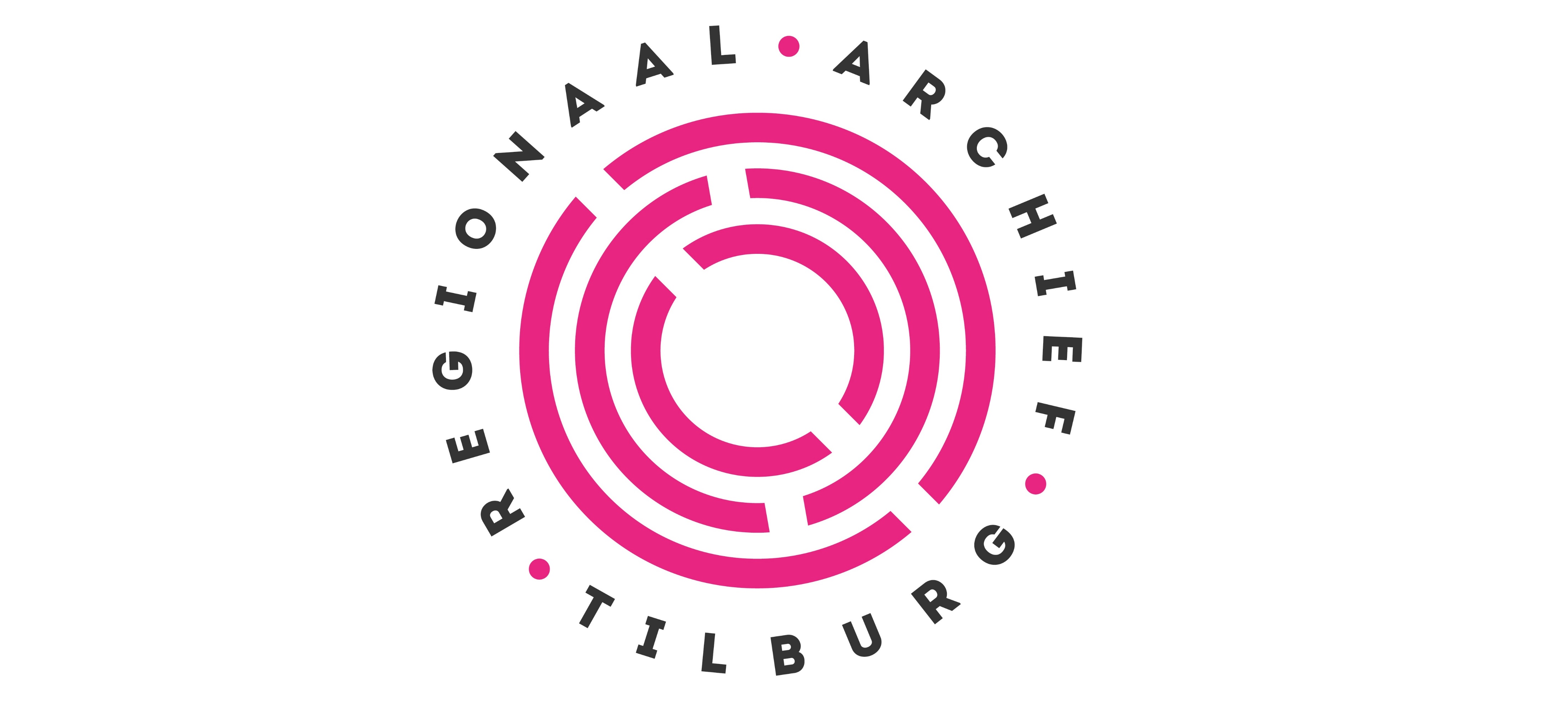 Heel veel voorbeelden: uitvaart
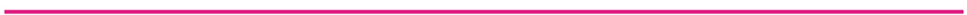 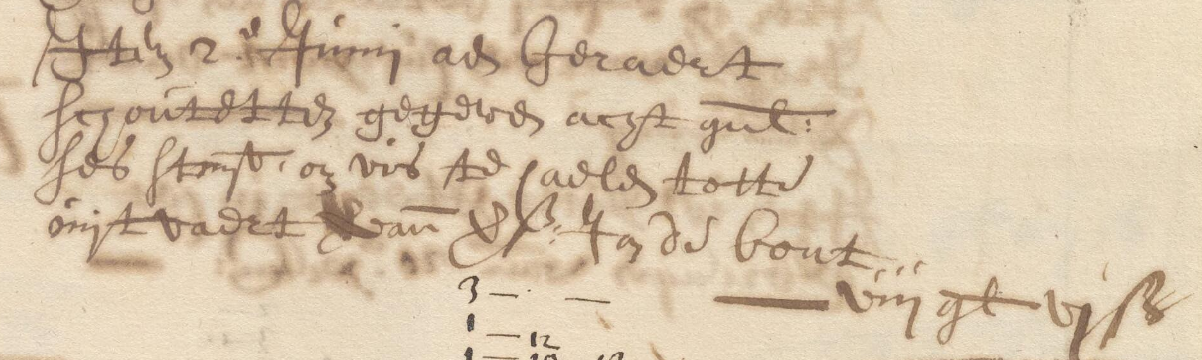 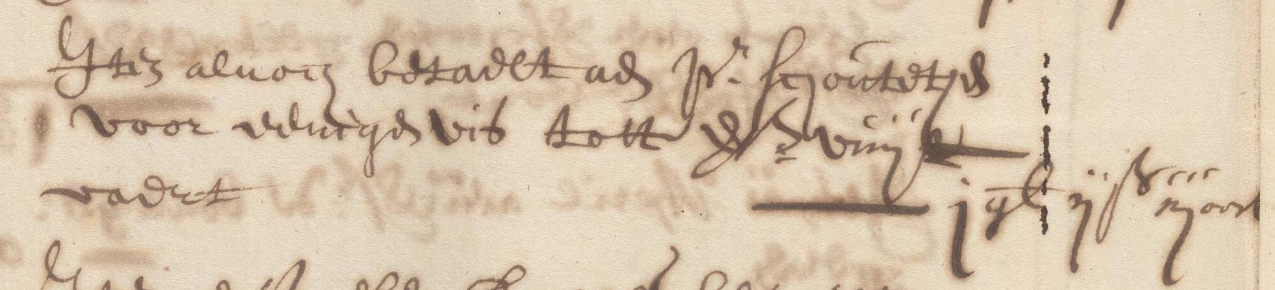 Voogdij en boedel
27 maart 2024
Symposium Schepenbank – Voogdij- en boedelrekeningen – 27 maart 2024 – Luud de Brouwer
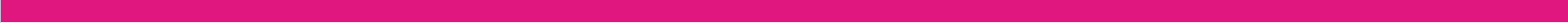 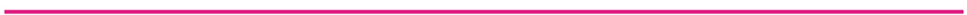 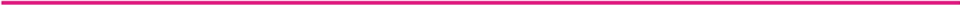 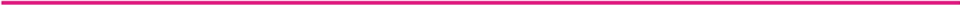 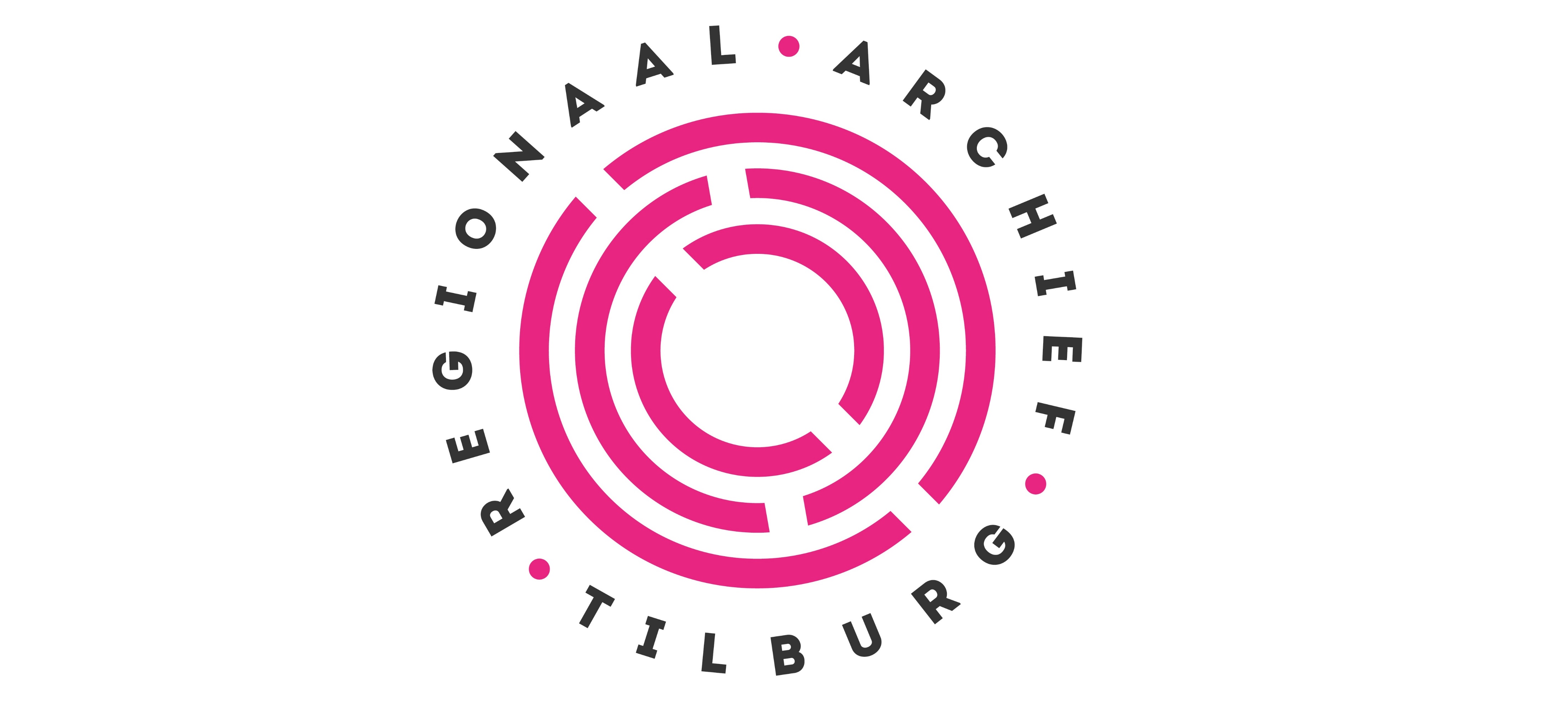 Heel veel voorbeelden: uitvaart
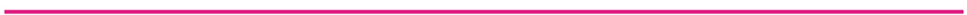 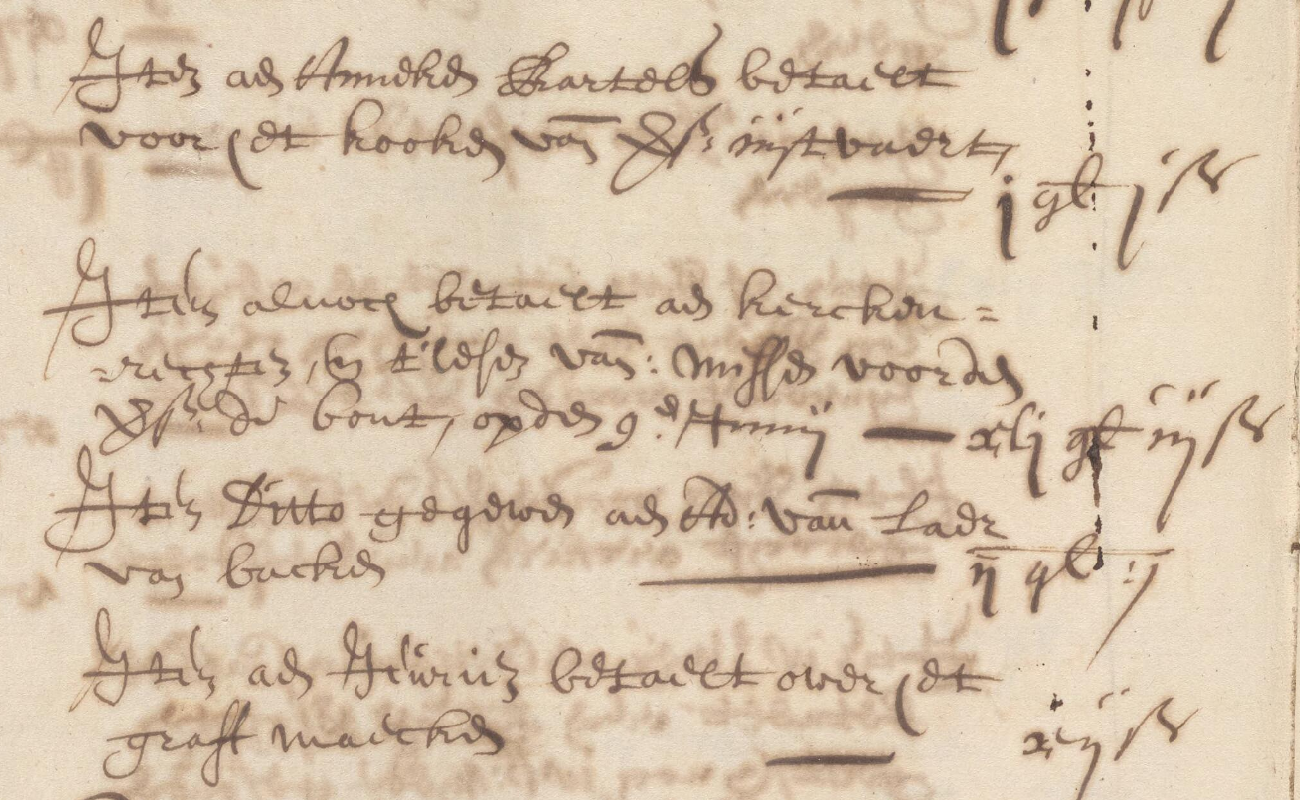 voor het kooken vande vs. uijtvaert
… aen kercken-
rechten, ende t’lesen 
vande missen…


…van backen…

… betaelt over het
graft te maecken
Voogdij en boedel
27 maart 2024
Symposium Schepenbank – Voogdij- en boedelrekeningen – 27 maart 2024 – Luud de Brouwer
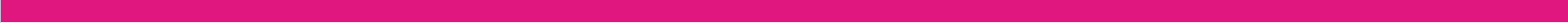 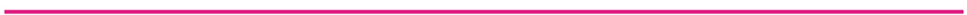 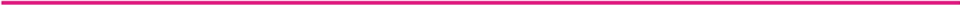 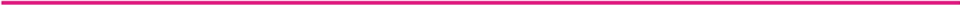 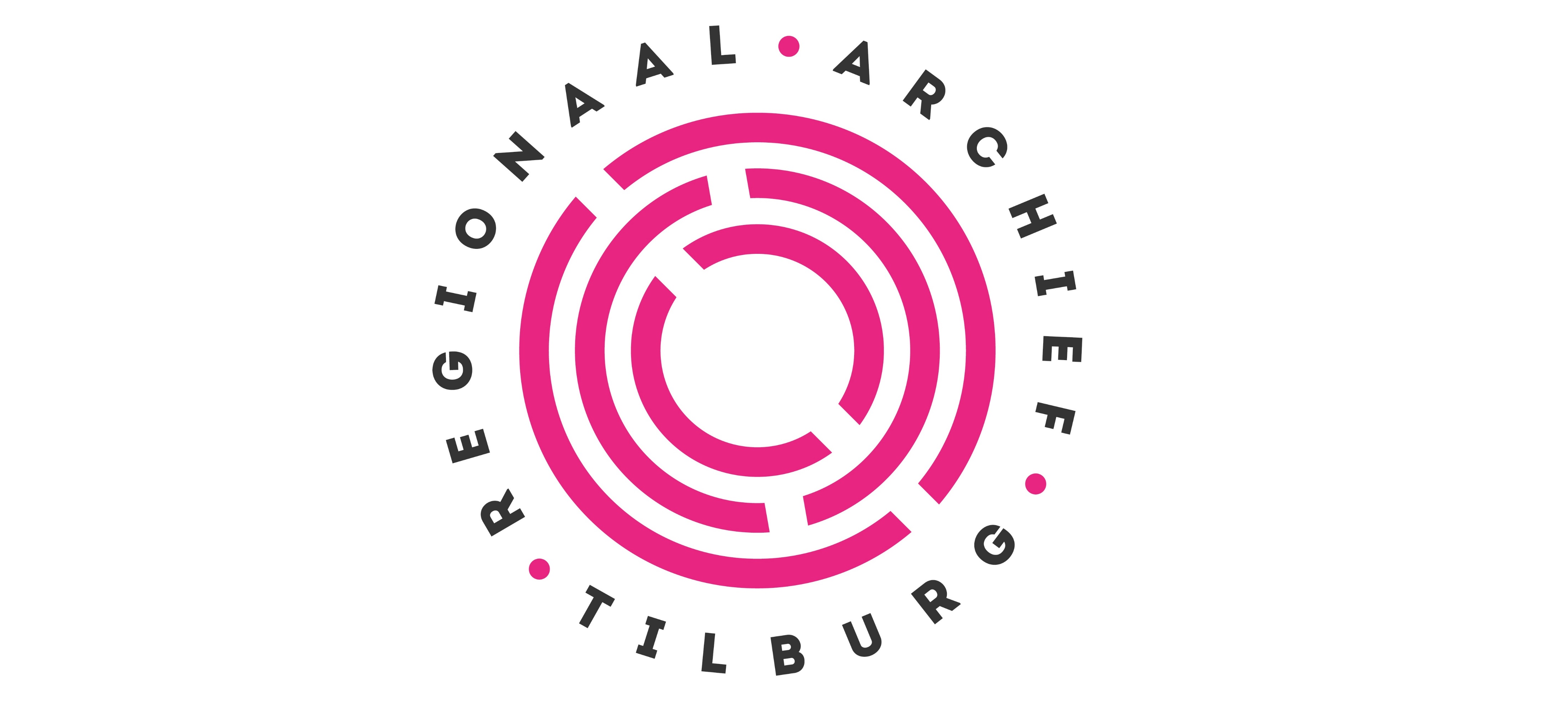 Heel veel voorbeelden: uitvaart
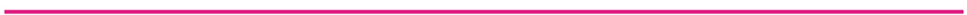 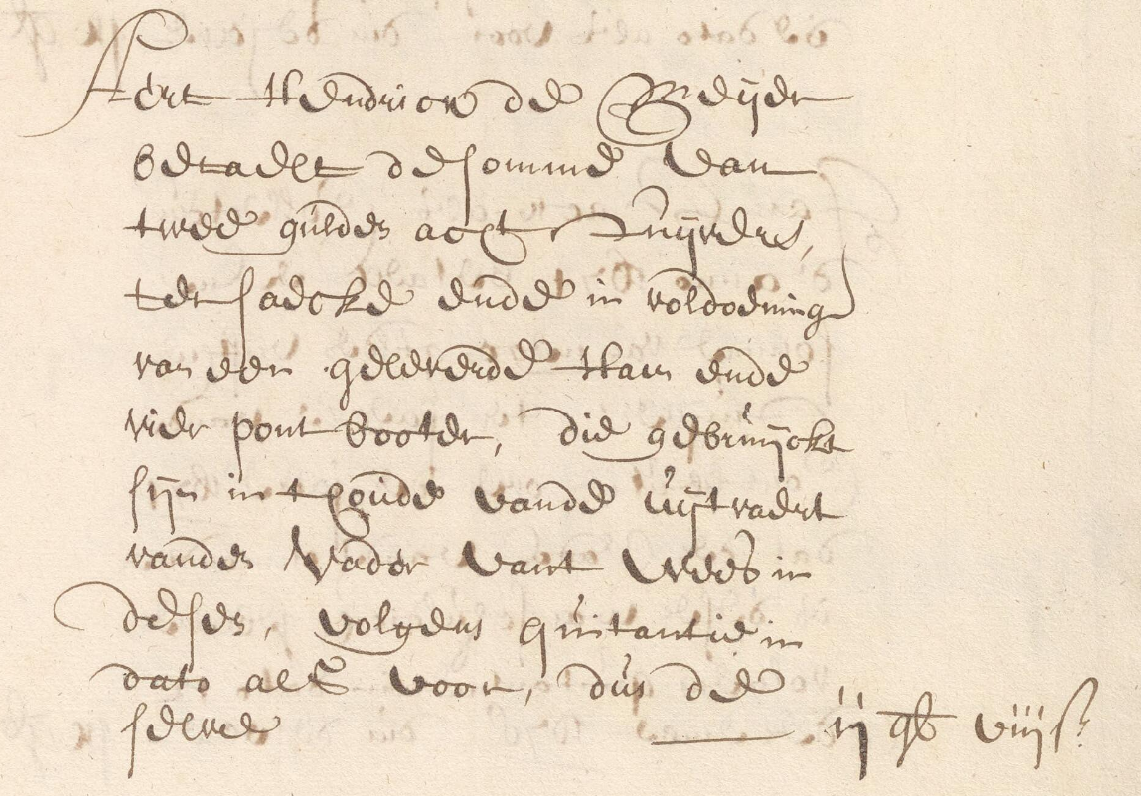 … van een geleverde Ham ende
vier pont booter…
Voogdij en boedel
27 maart 2024
Symposium Schepenbank – Voogdij- en boedelrekeningen – 27 maart 2024 – Luud de Brouwer
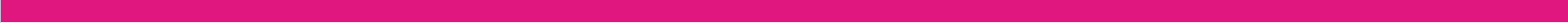 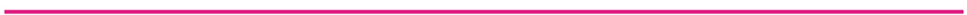 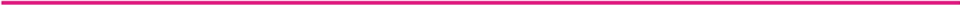 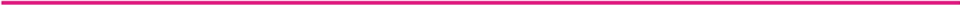 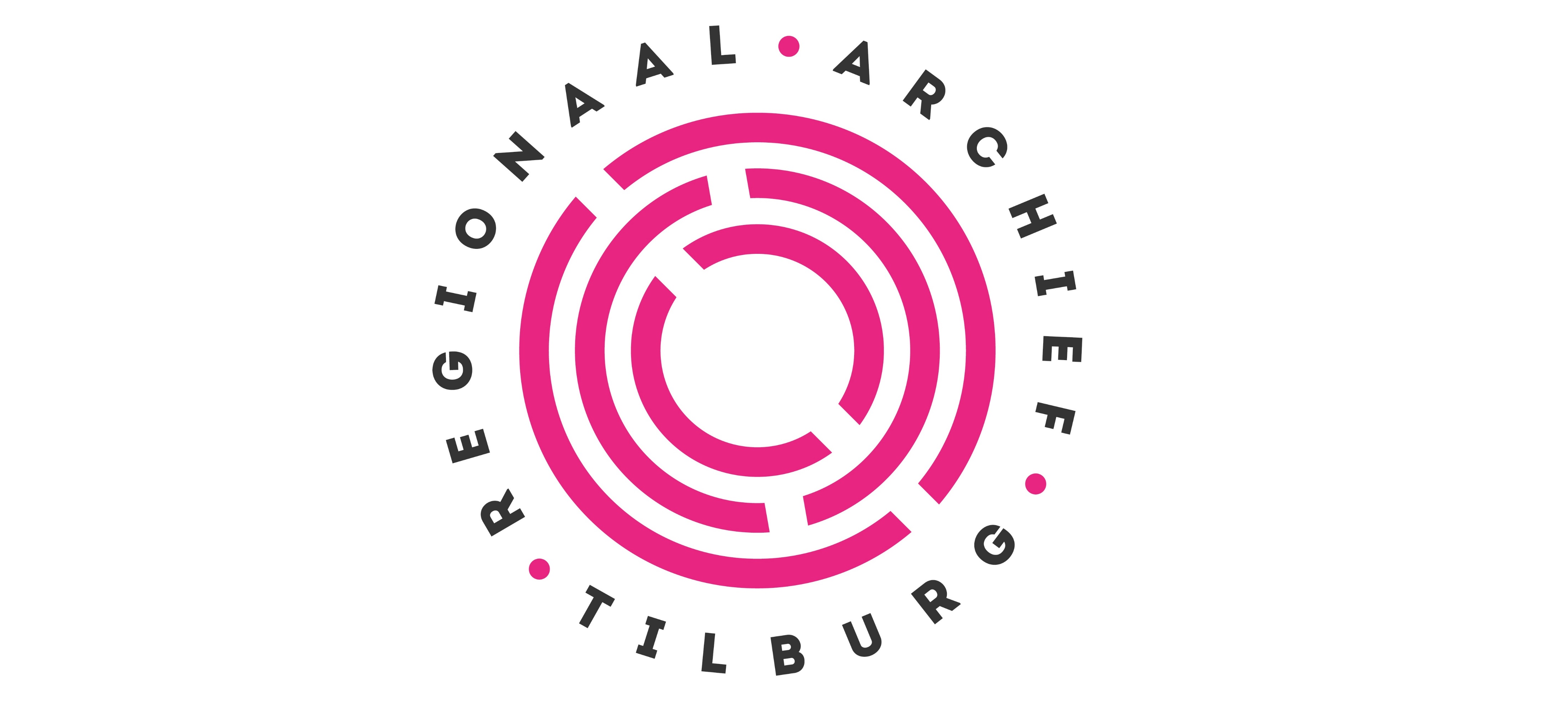 Heel veel voorbeelden: uitvaart
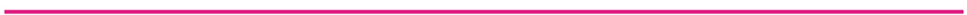 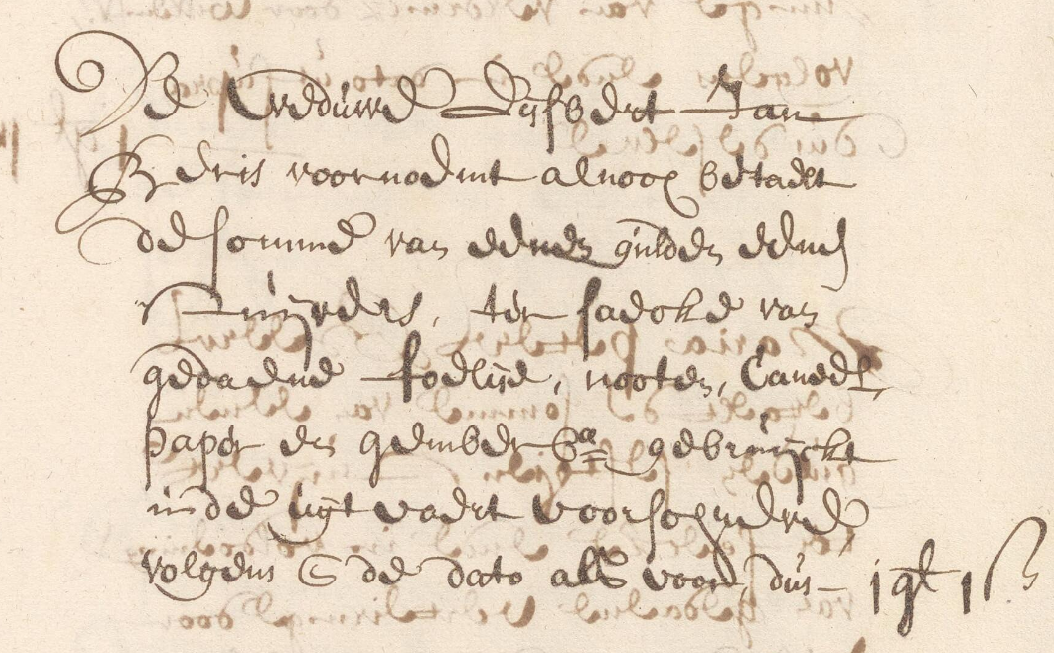 … ter saecke van
gedaene foelije, nooten, caneel,
paper en gember etc gebruijckt
In de uijt vaert…
Voogdij en boedel
27 maart 2024
Symposium Schepenbank – Voogdij- en boedelrekeningen – 27 maart 2024 – Luud de Brouwer
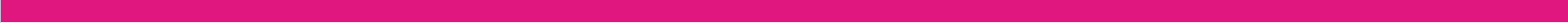 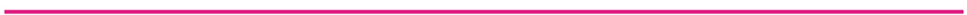 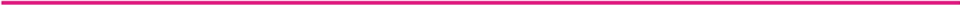 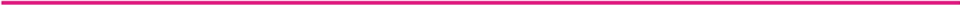 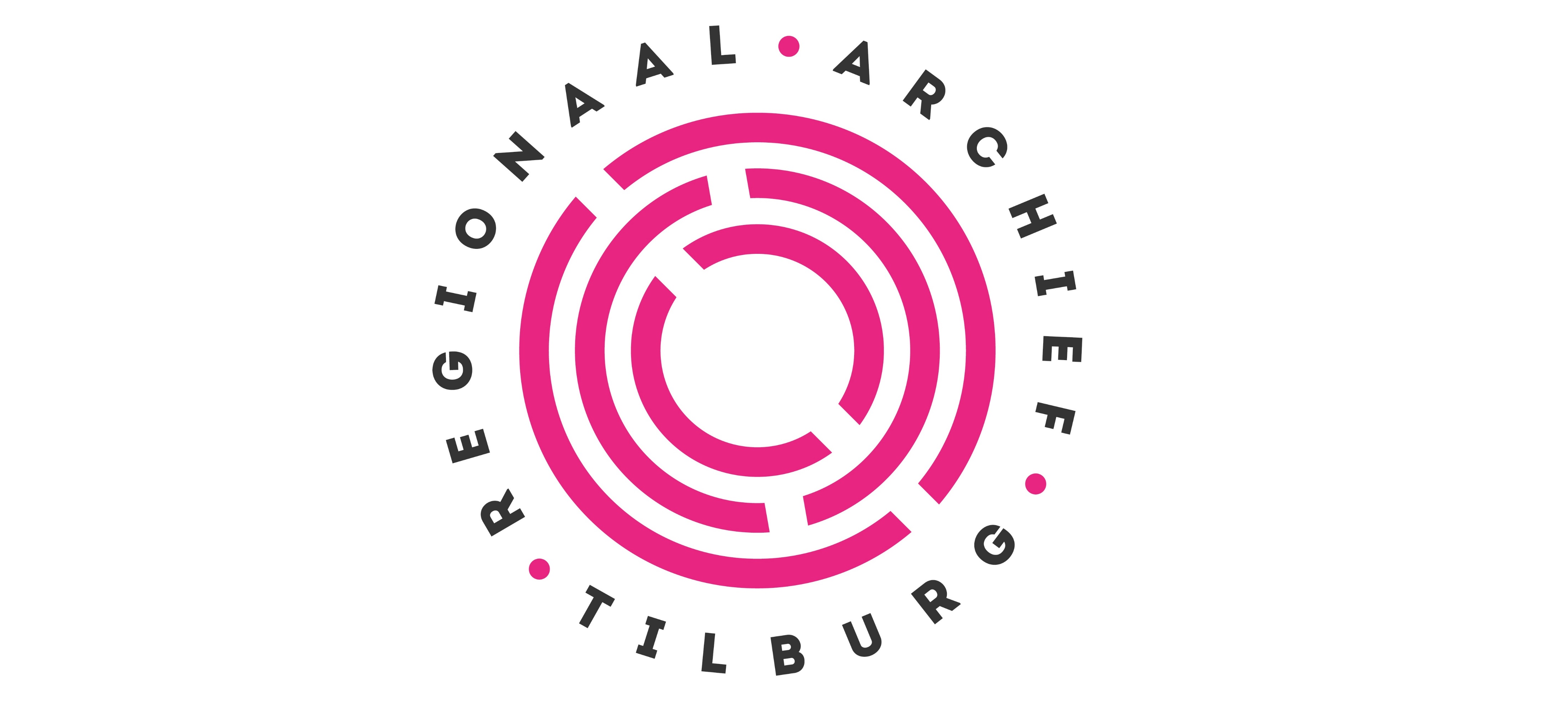 Heel veel voorbeelden: uitvaart
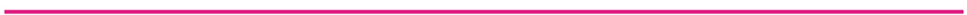 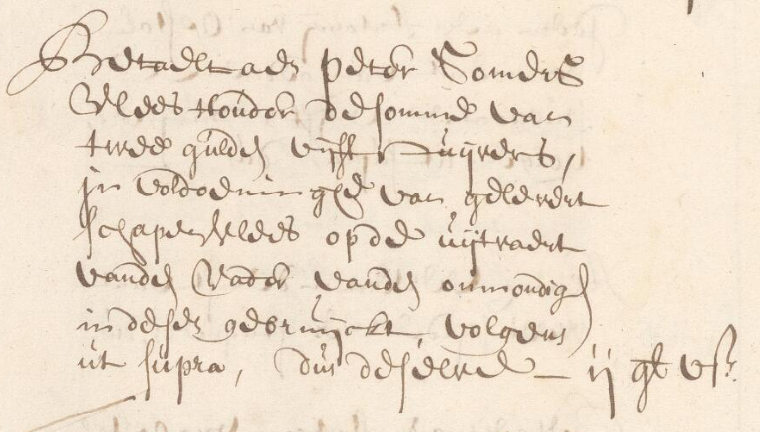 … gelevert
schapenvlees op de uijtvaert…
Voogdij en boedel
27 maart 2024
Symposium Schepenbank – Voogdij- en boedelrekeningen – 27 maart 2024 – Luud de Brouwer
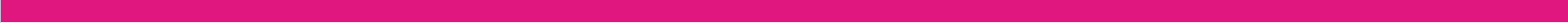 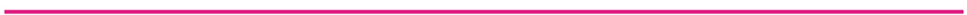 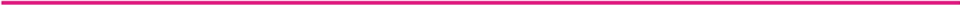 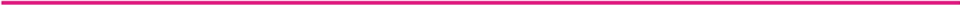 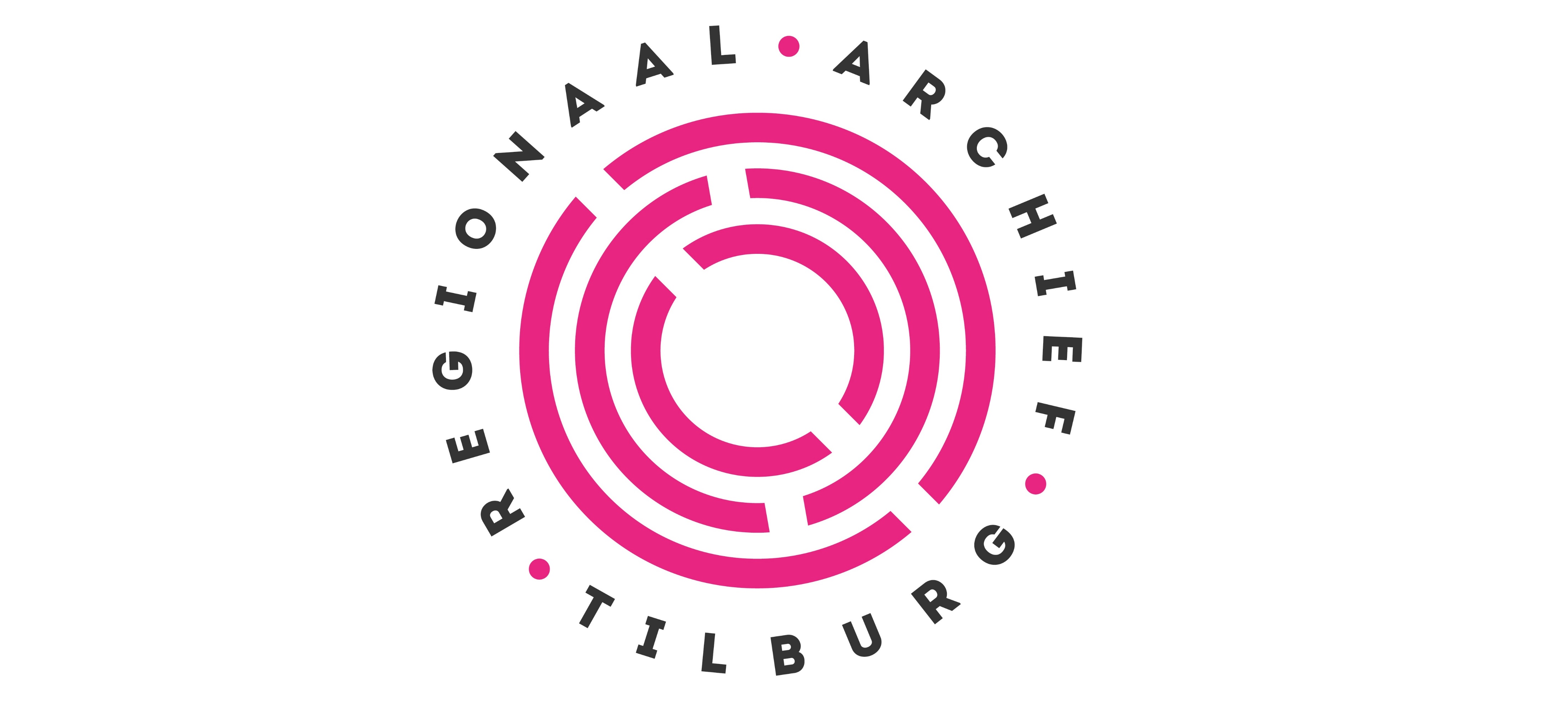 Heel veel voorbeelden: uitvaart
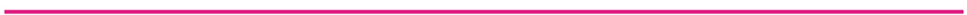 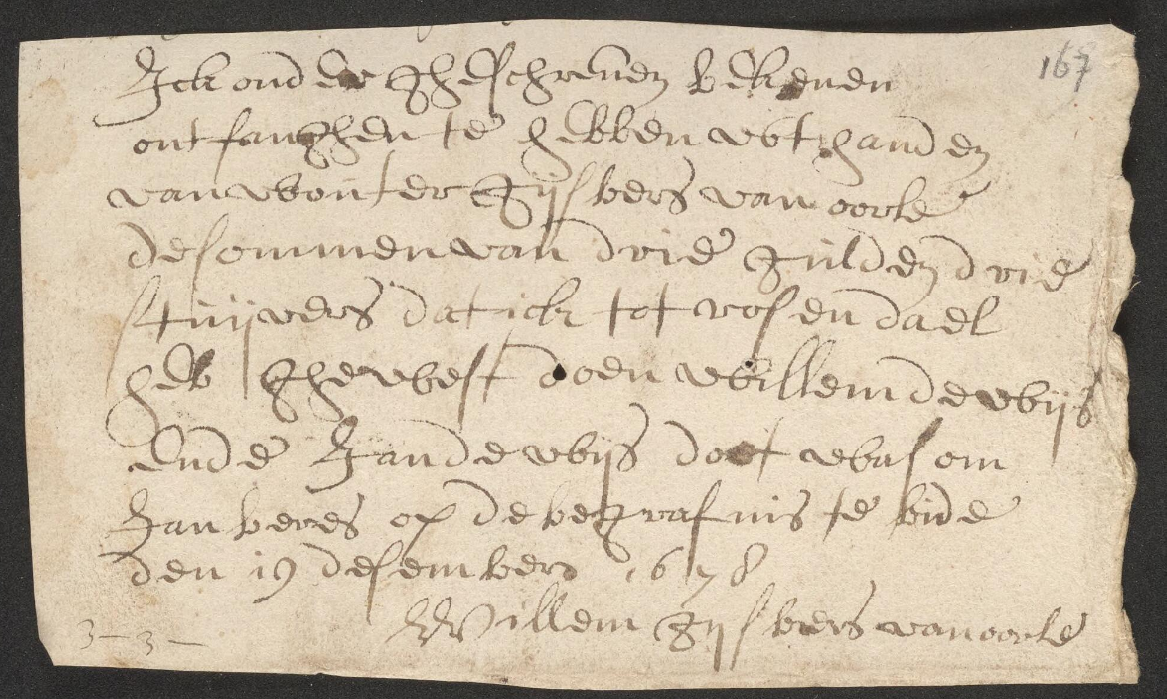 …dat ick tot rosendael
heb ghewest doe Willem de Wijs
ende Jan de Wijs doet was om 
Jan Beris op de begrafnis te bide…
Voogdij en boedel
27 maart 2024
Symposium Schepenbank – Voogdij- en boedelrekeningen – 27 maart 2024 – Luud de Brouwer
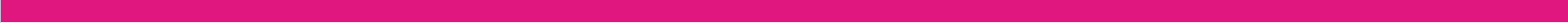 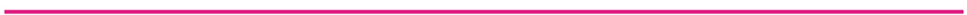 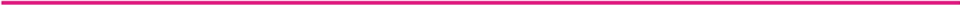 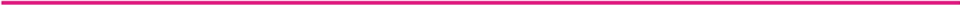 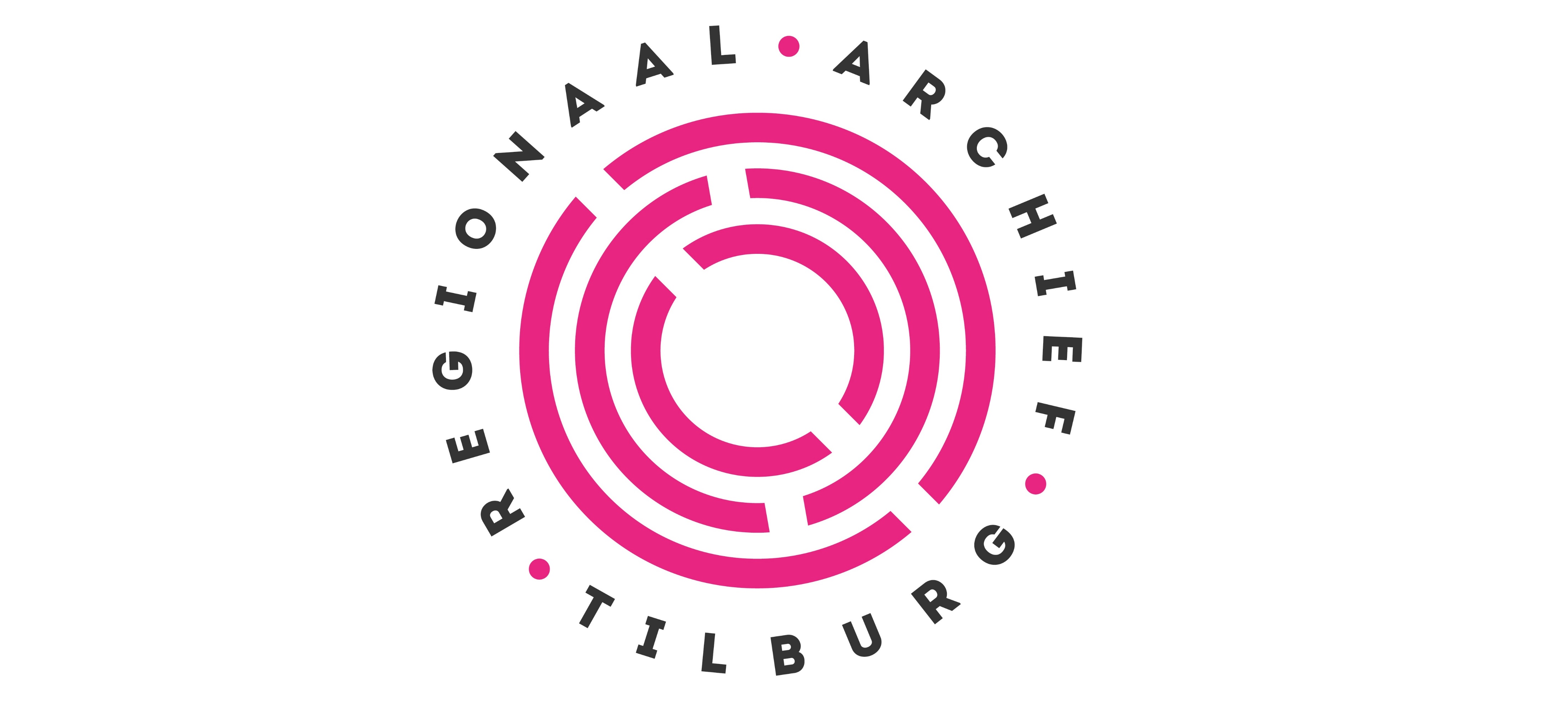 Heel veel voorbeelden: onderwijs
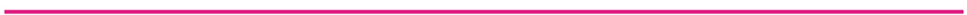 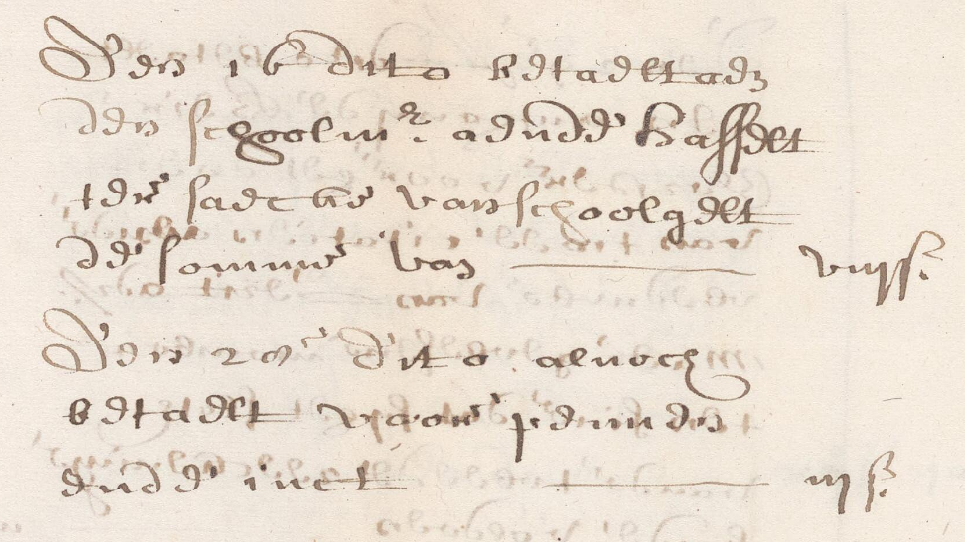 …den schoolmr aende hasselt
ter saecke van schoolgelt…
… voor pennen
ende inct
Voogdij en boedel
27 maart 2024
Symposium Schepenbank – Voogdij- en boedelrekeningen – 27 maart 2024 – Luud de Brouwer
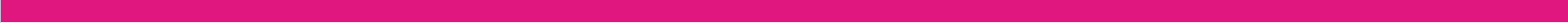 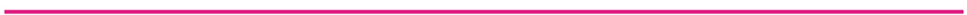 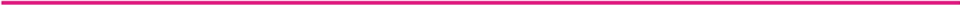 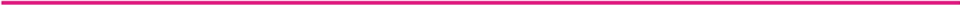 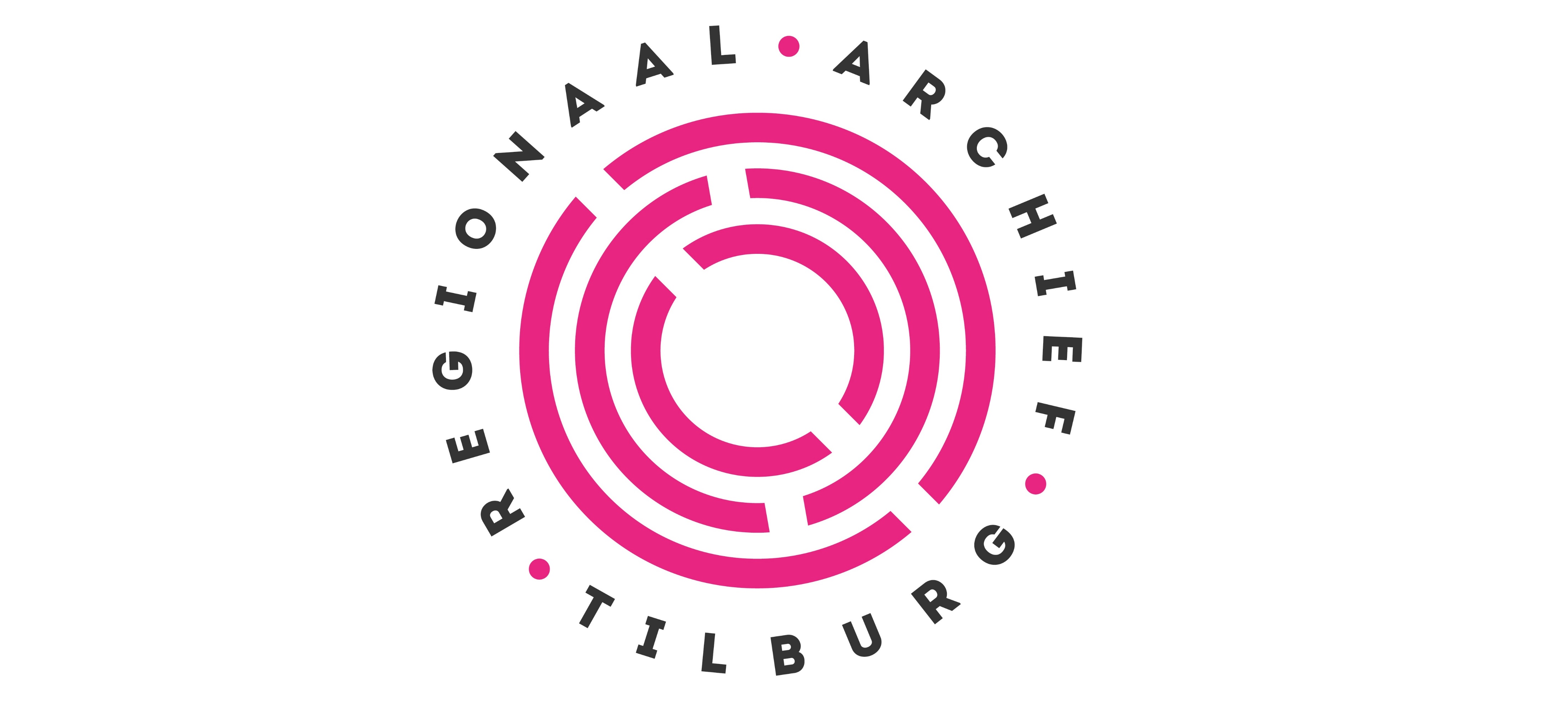 Heel veel voorbeelden: onderwijs
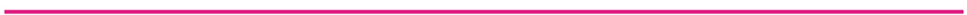 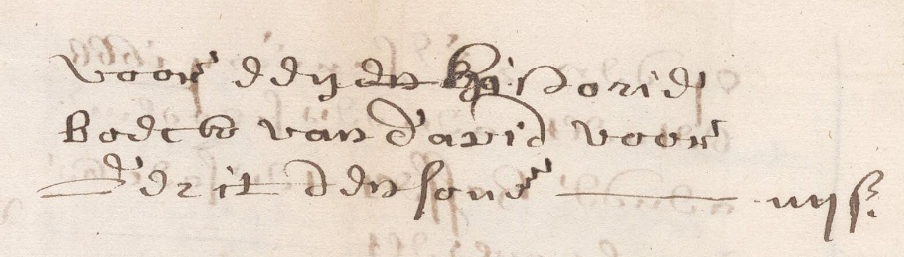 … eenen historie
boeck van david…
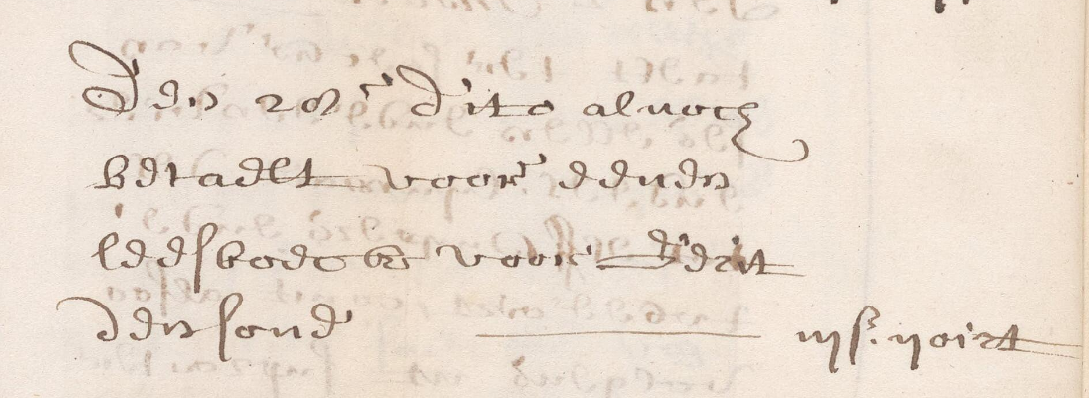 … voor eenen
leesboeck voor Gerit
den sone
28 april 1666
Voogdij en boedel
27 maart 2024
Symposium Schepenbank – Voogdij- en boedelrekeningen – 27 maart 2024 – Luud de Brouwer
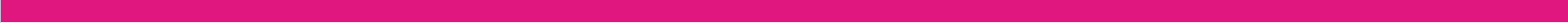 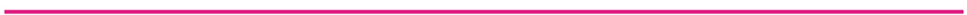 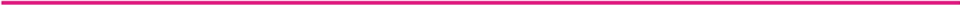 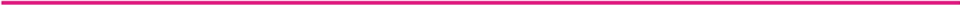 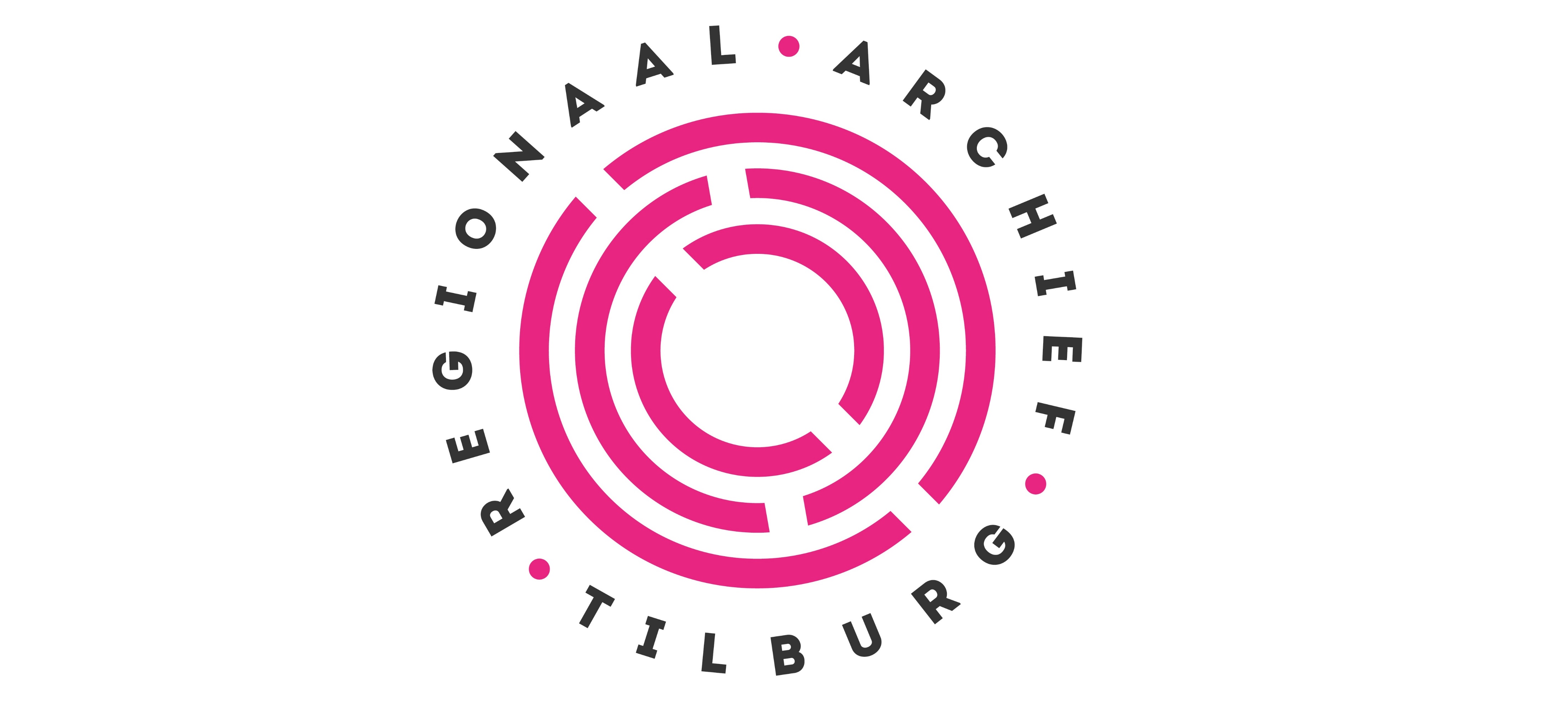 Heel veel voorbeelden: onderwijs
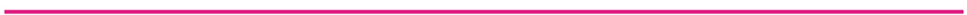 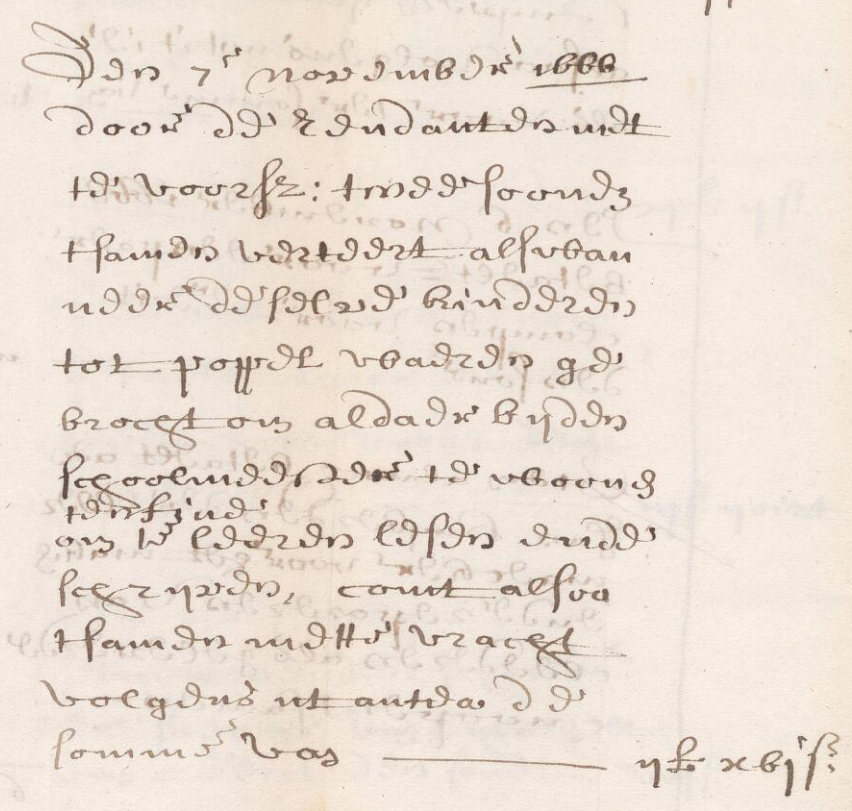 … tot Poppel waeren ge
brocht om aldaer bijden
schoolmeester te woonen
ten fine om te leeren lesen ende
schrijven…
Voogdij en boedel
27 maart 2024
Symposium Schepenbank – Voogdij- en boedelrekeningen – 27 maart 2024 – Luud de Brouwer
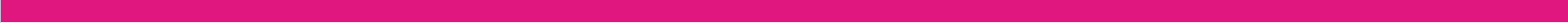 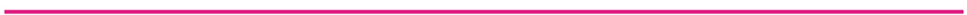 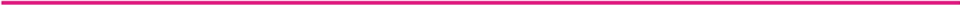 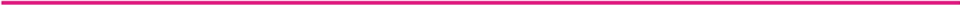 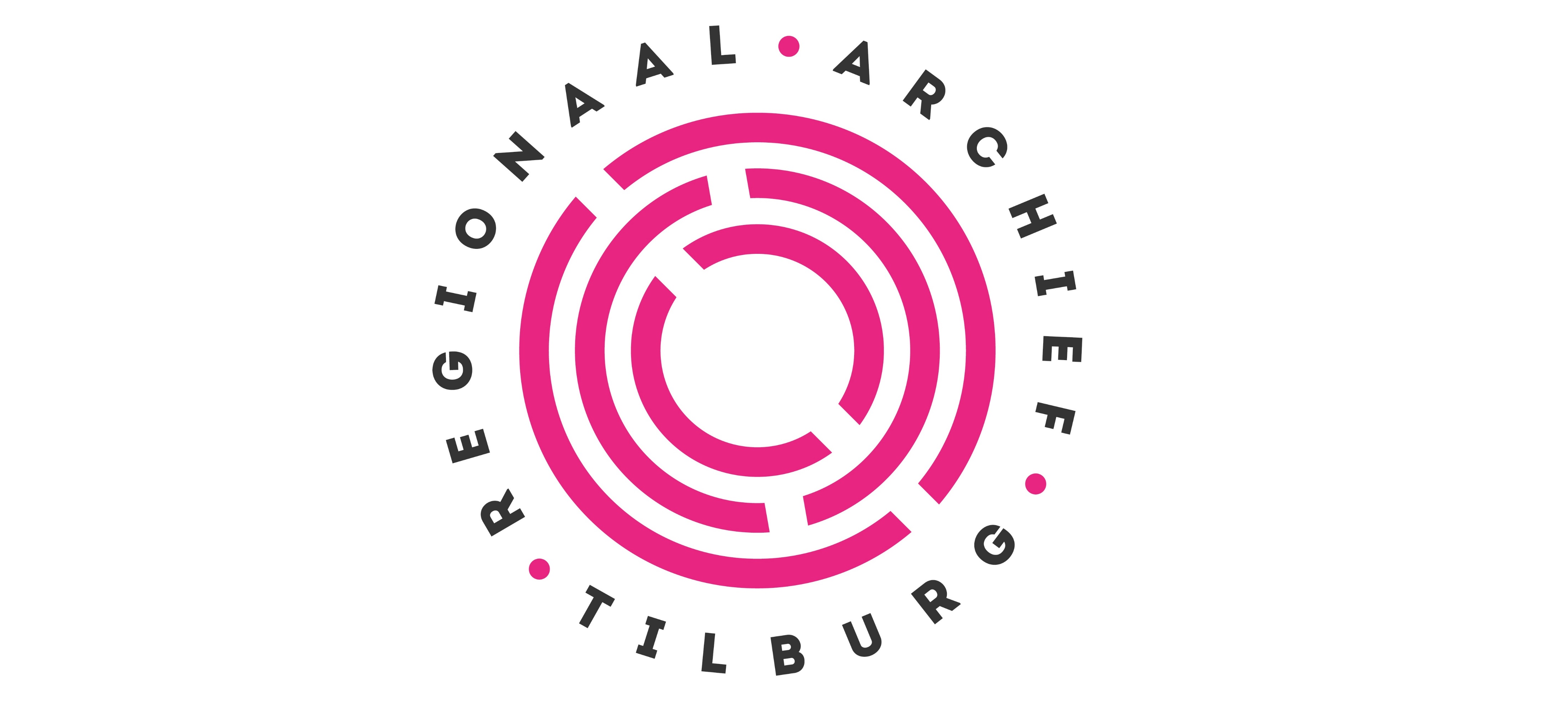 Heel veel voorbeelden: onderwijs
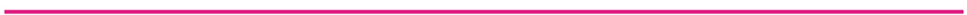 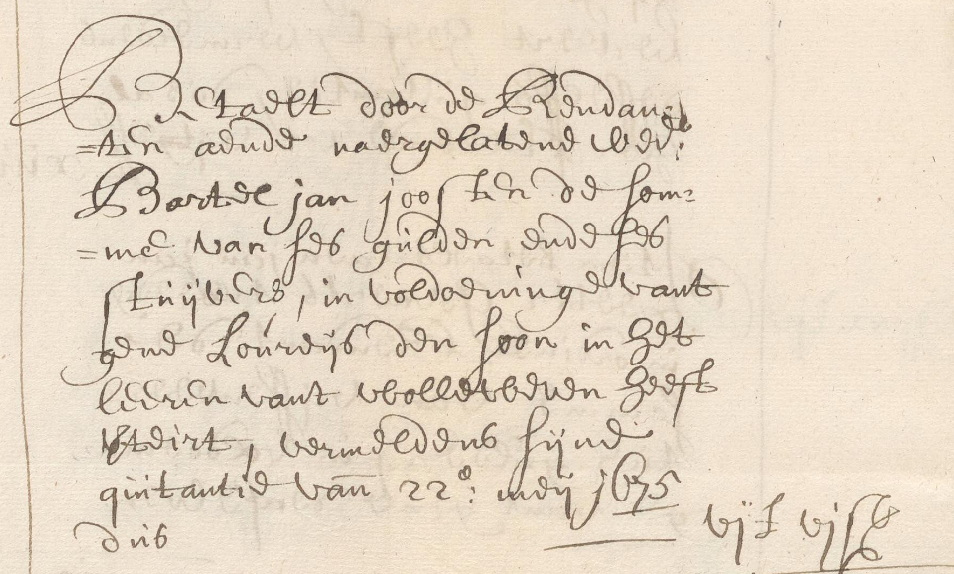 … vant
gene Loureijs den soon in het
leeren vant wolleweven heeft
verteirt…
Voogdij en boedel
27 maart 2024
Symposium Schepenbank – Voogdij- en boedelrekeningen – 27 maart 2024 – Luud de Brouwer
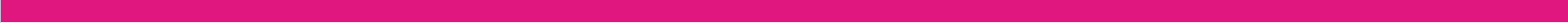 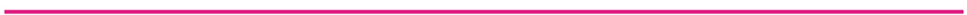 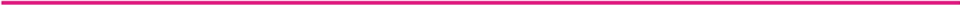 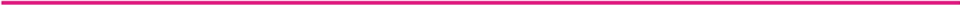 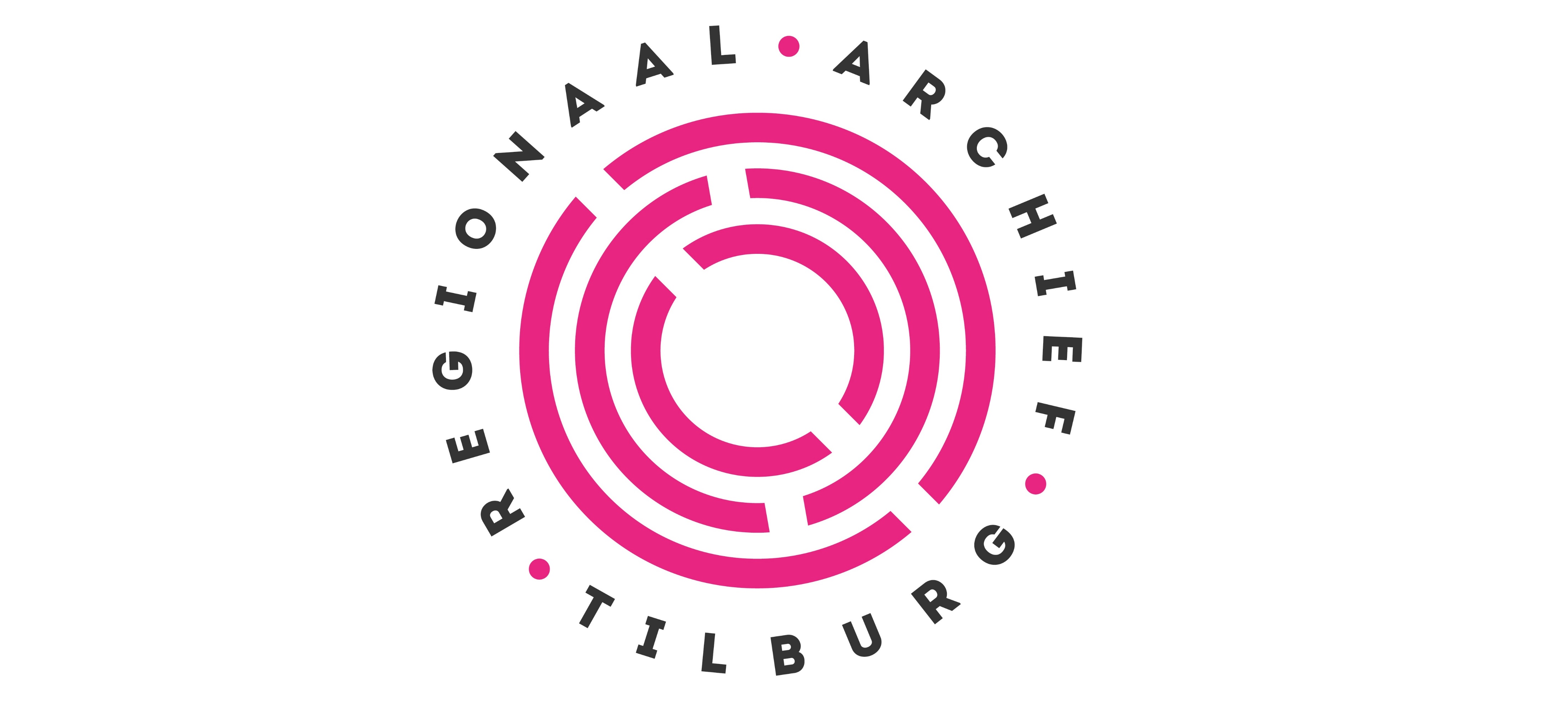 Heel veel voorbeelden: allerlei
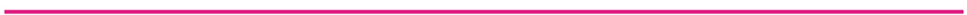 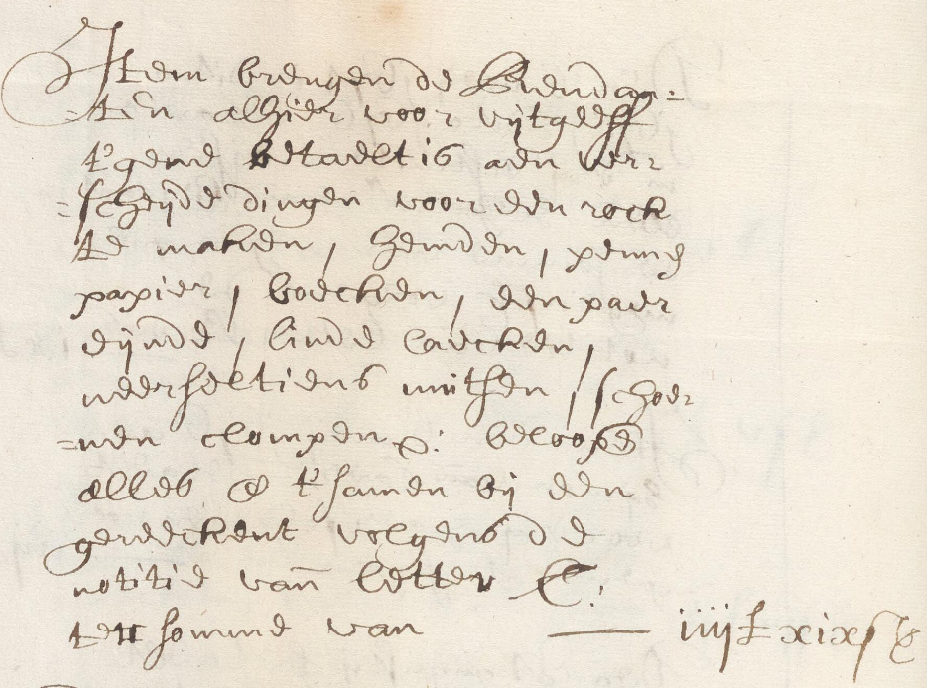 … voor een rock 
te maken, boecken, een paer
eijnde, linde laecken,
neerseltiens? mutsen, schoe-
nen clompen etc.
Voogdij en boedel
27 maart 2024
Symposium Schepenbank – Voogdij- en boedelrekeningen – 27 maart 2024 – Luud de Brouwer
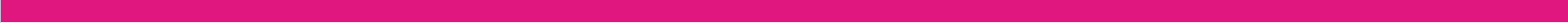 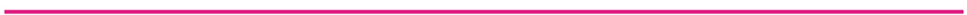 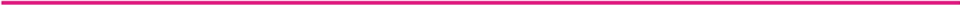 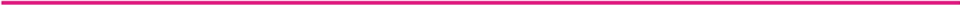 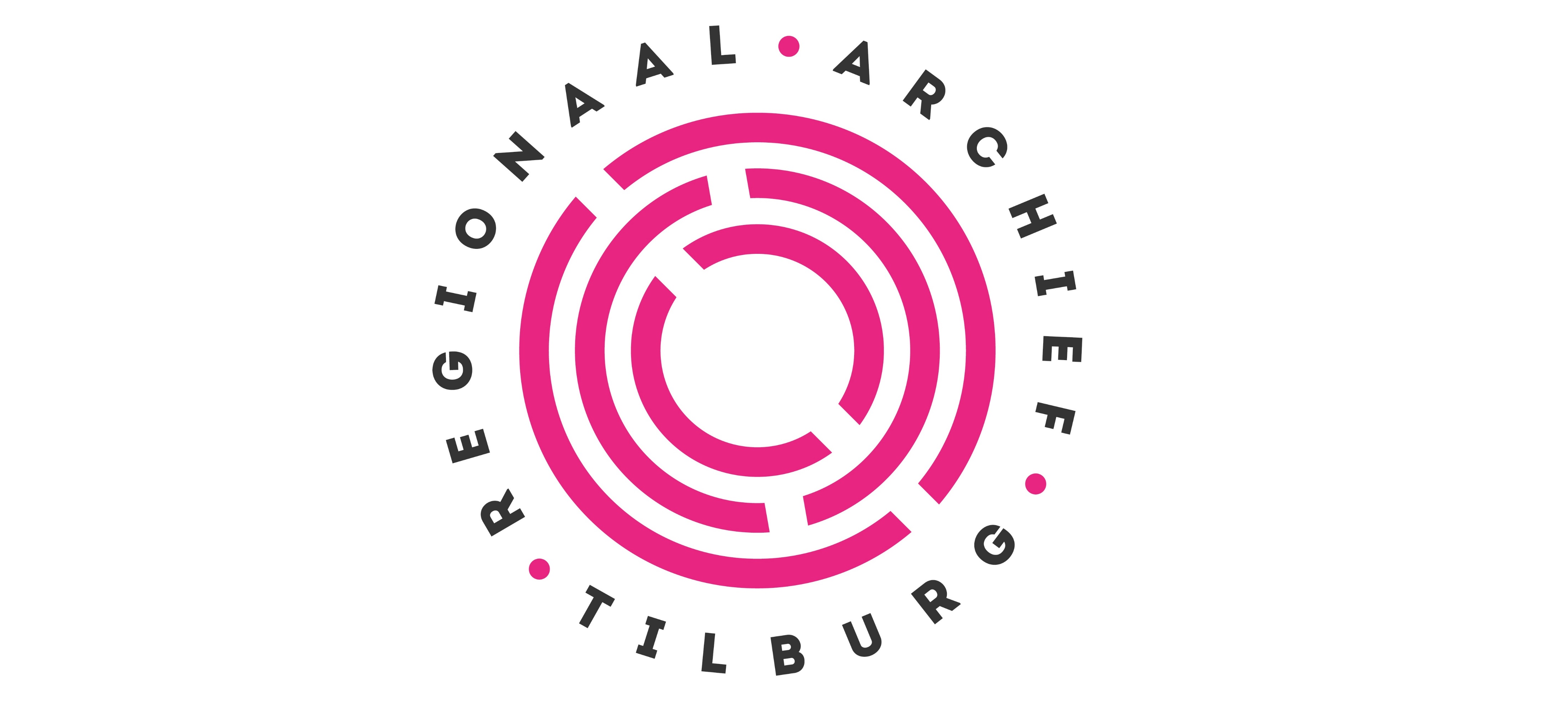 Heel veel voorbeelden: allerlei
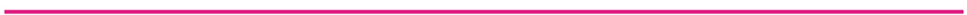 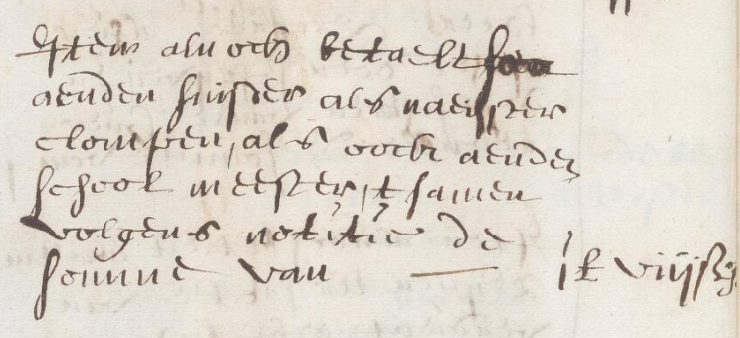 …aende snijder als naeijster
clompen, als oock aenden
schoolmeester…
Voogdij en boedel
27 maart 2024
Symposium Schepenbank – Voogdij- en boedelrekeningen – 27 maart 2024 – Luud de Brouwer
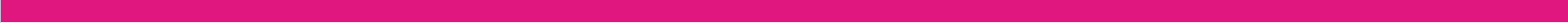 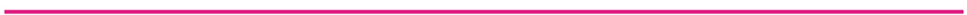 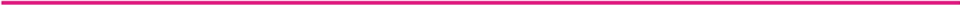 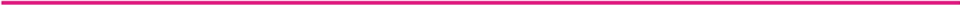 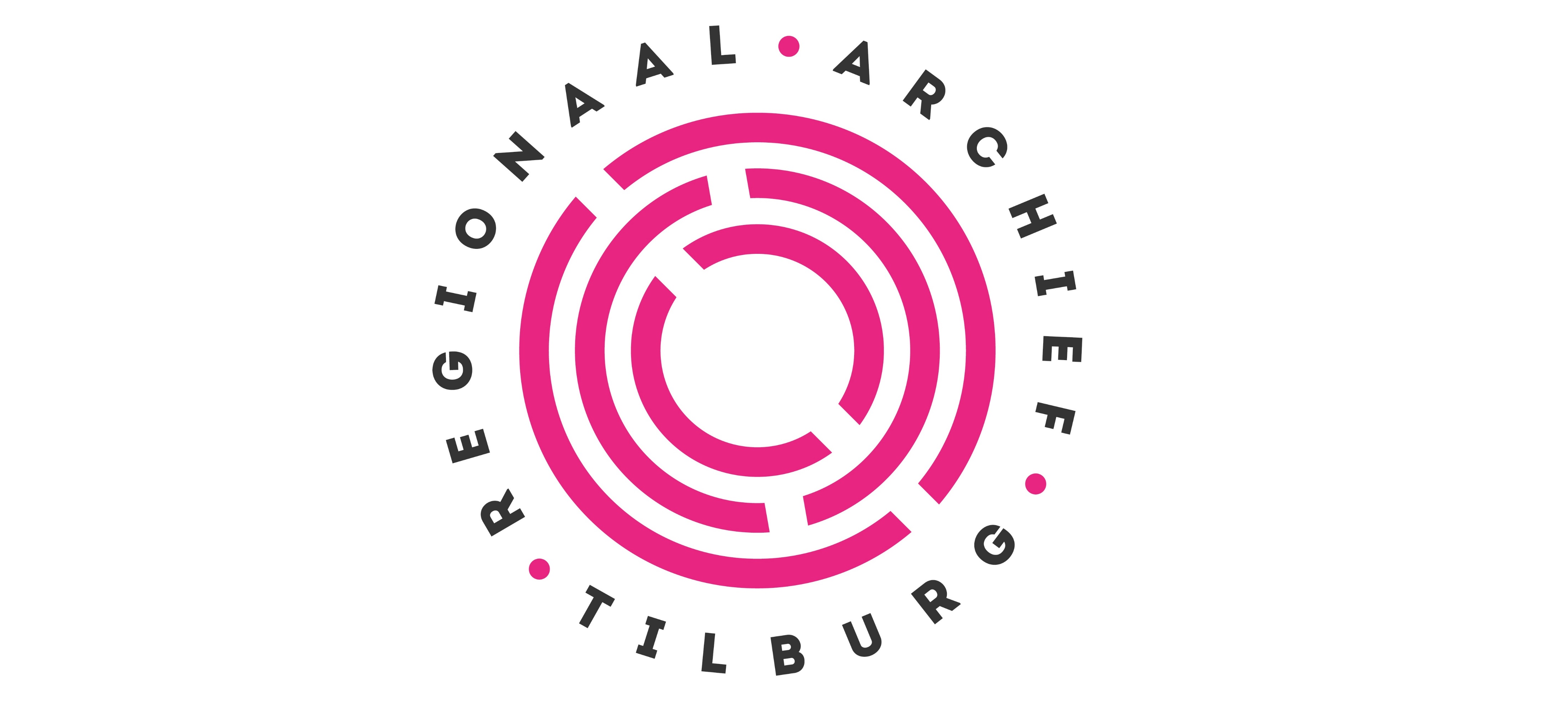 Heel veel voorbeelden: allerlei
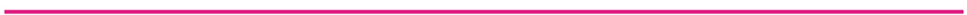 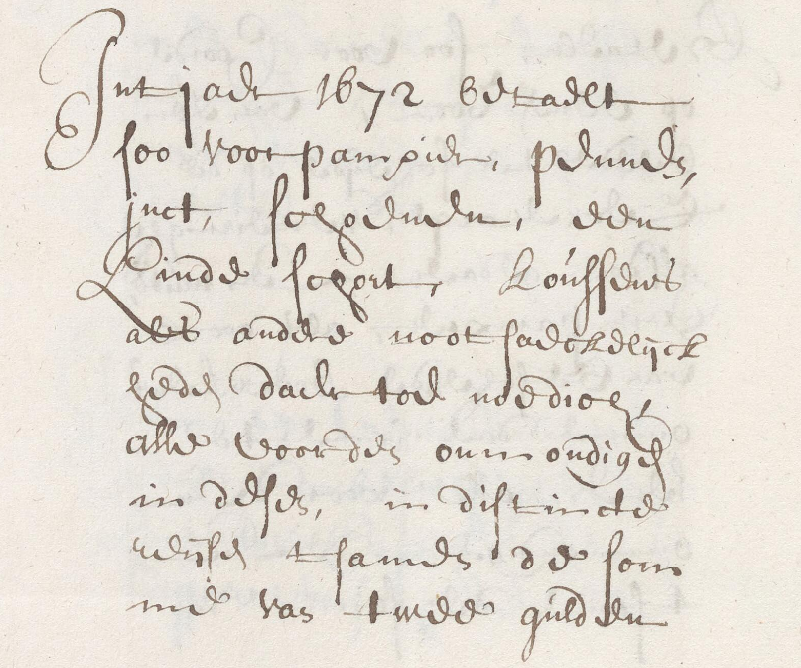 … voor pampier, pennen,
inct, schoenen, een
linde schort, koussens 
als andere noot saeckelijck
heden…
Voogdij en boedel
27 maart 2024
Symposium Schepenbank – Voogdij- en boedelrekeningen – 27 maart 2024 – Luud de Brouwer
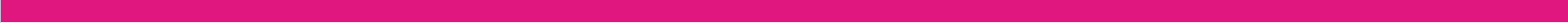 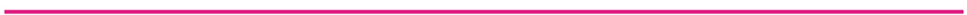 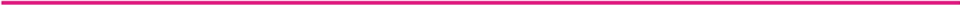 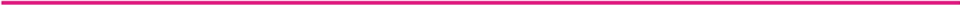 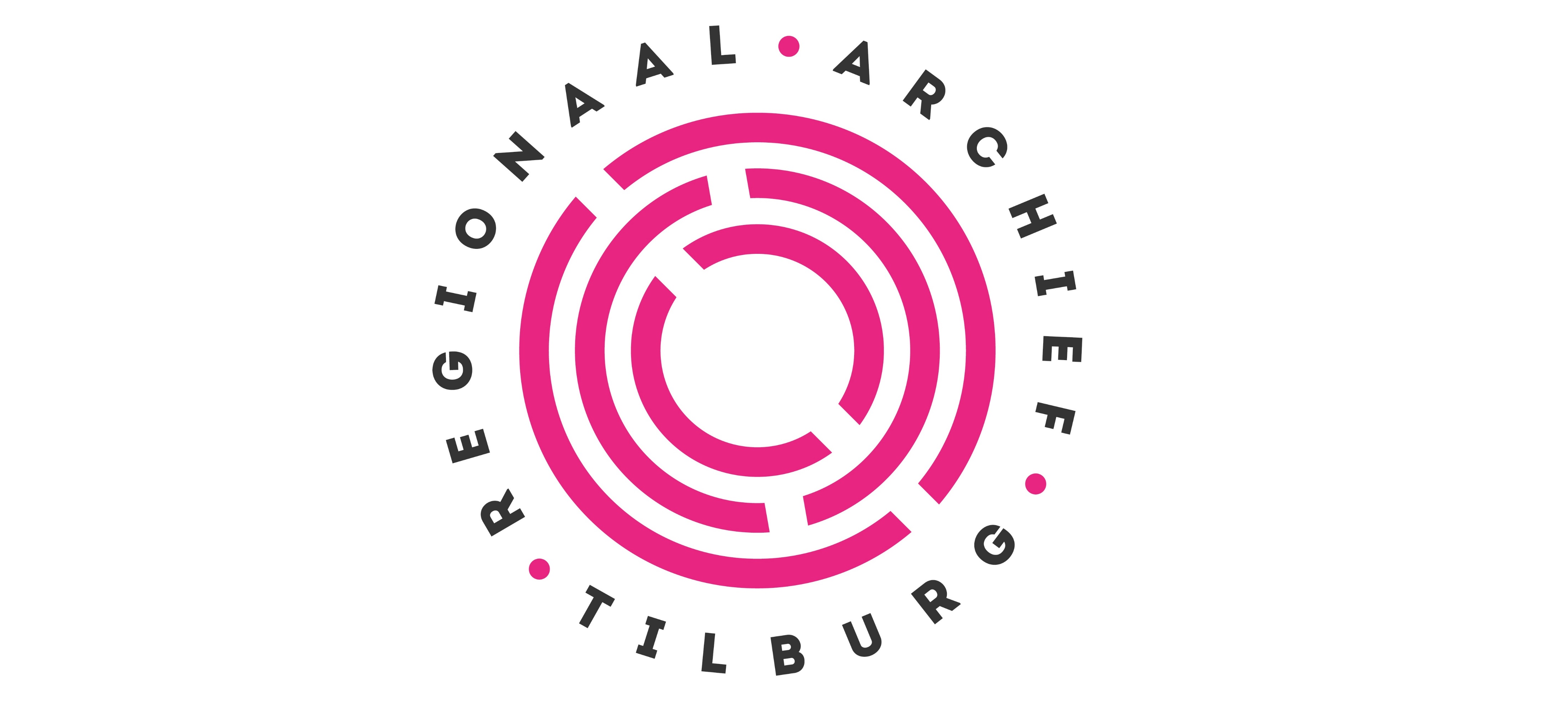 Heel veel voorbeelden: trouwen
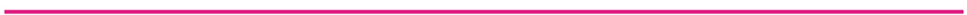 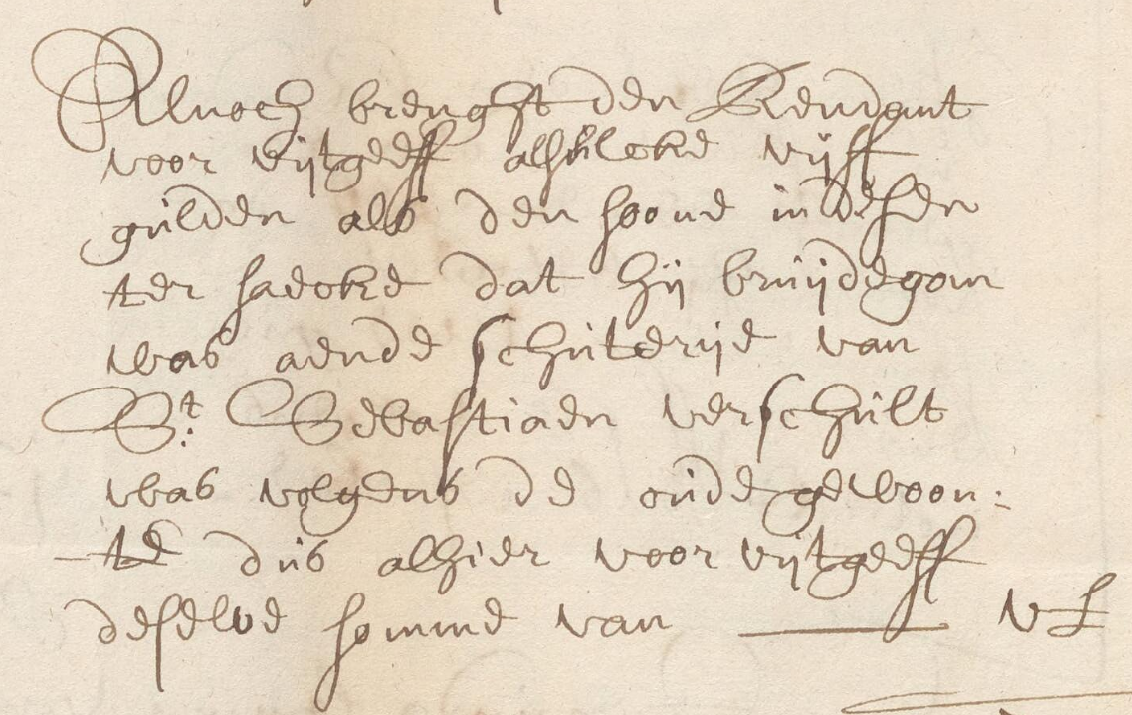 … dat hij bruijdegom 
was aende schuterije van
St Sebastiaen verschult…
Voogdij en boedel
27 maart 2024
Symposium Schepenbank – Voogdij- en boedelrekeningen – 27 maart 2024 – Luud de Brouwer
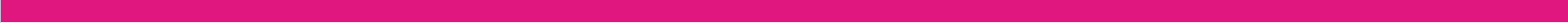 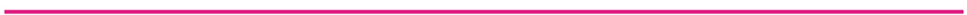 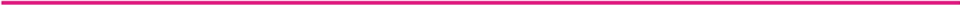 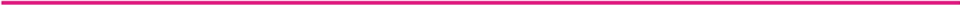 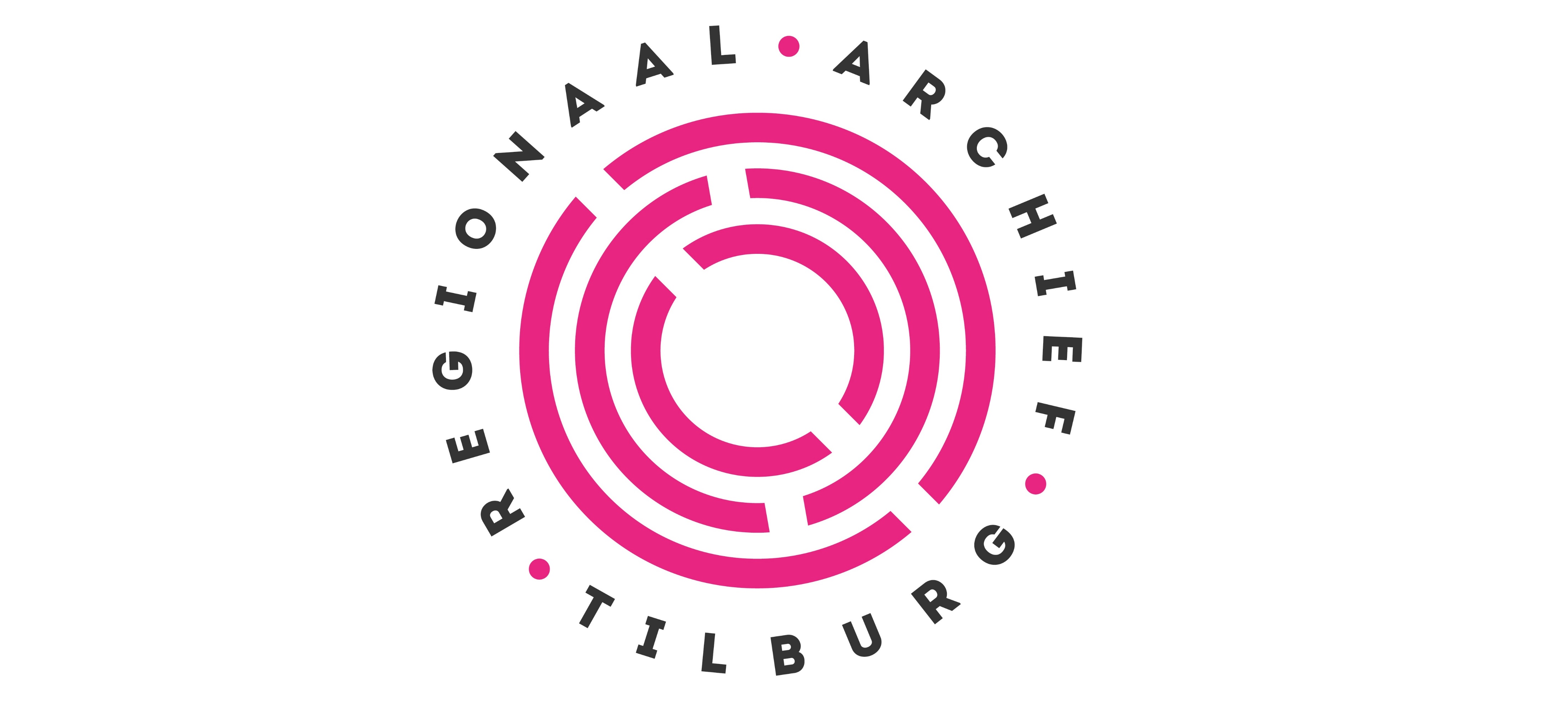 Heel veel voorbeelden: trouwen
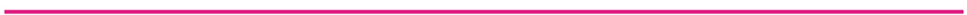 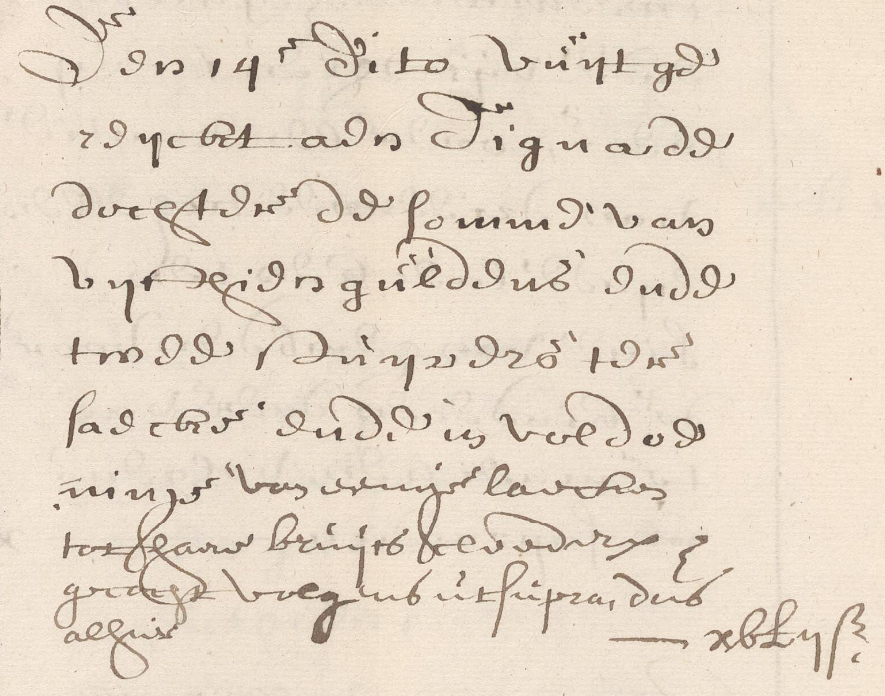 …eenige laecken
tot haere bruijts cleederen
gecocht…
14 augustus 1666
Voogdij en boedel
27 maart 2024
Symposium Schepenbank – Voogdij- en boedelrekeningen – 27 maart 2024 – Luud de Brouwer
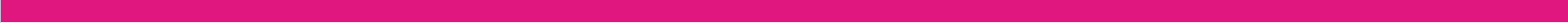 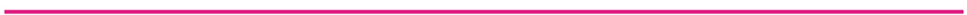 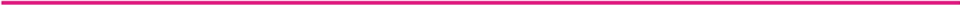 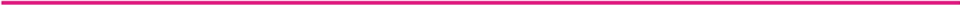 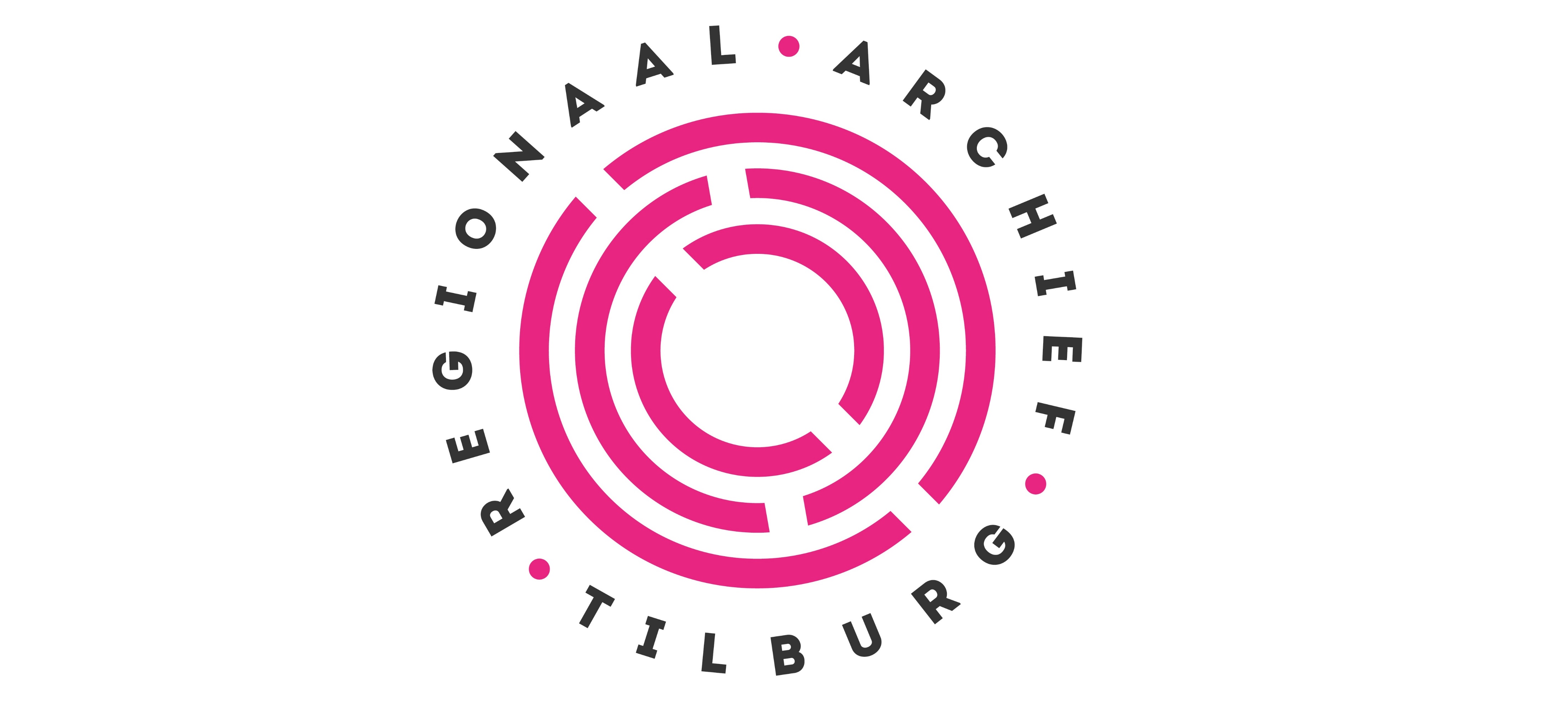 Heel veel voorbeelden: trouwen
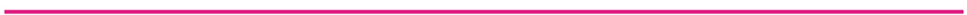 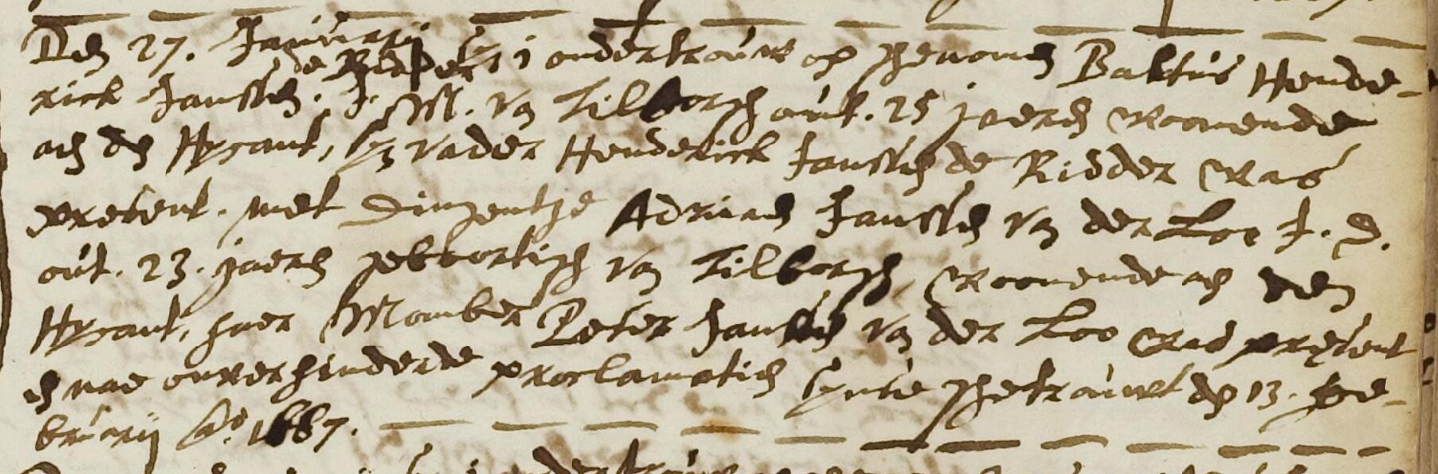 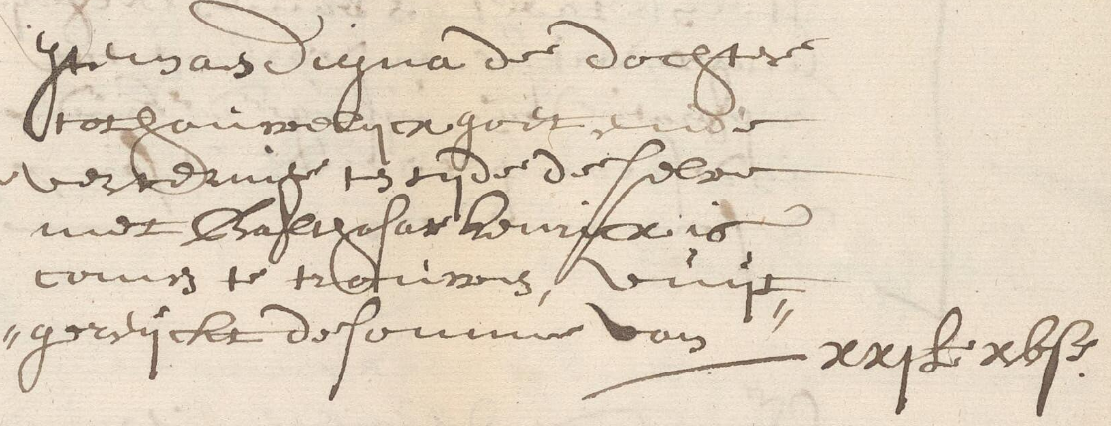 Baltus Hendrick Jansen de Ridder op         13-2-1667 in Tilburg met Dingentje Adriaen Jansen van der Loo. Op 22 oktober 1669 trouwt Baltus voor de tweede keer.
Voogdij en boedel
27 maart 2024
Symposium Schepenbank – Voogdij- en boedelrekeningen – 27 maart 2024 – Luud de Brouwer
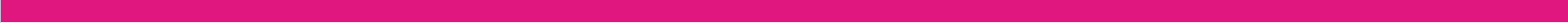 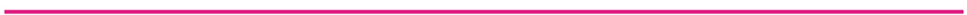 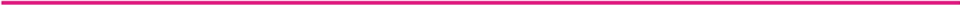 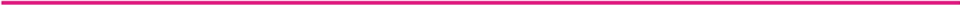 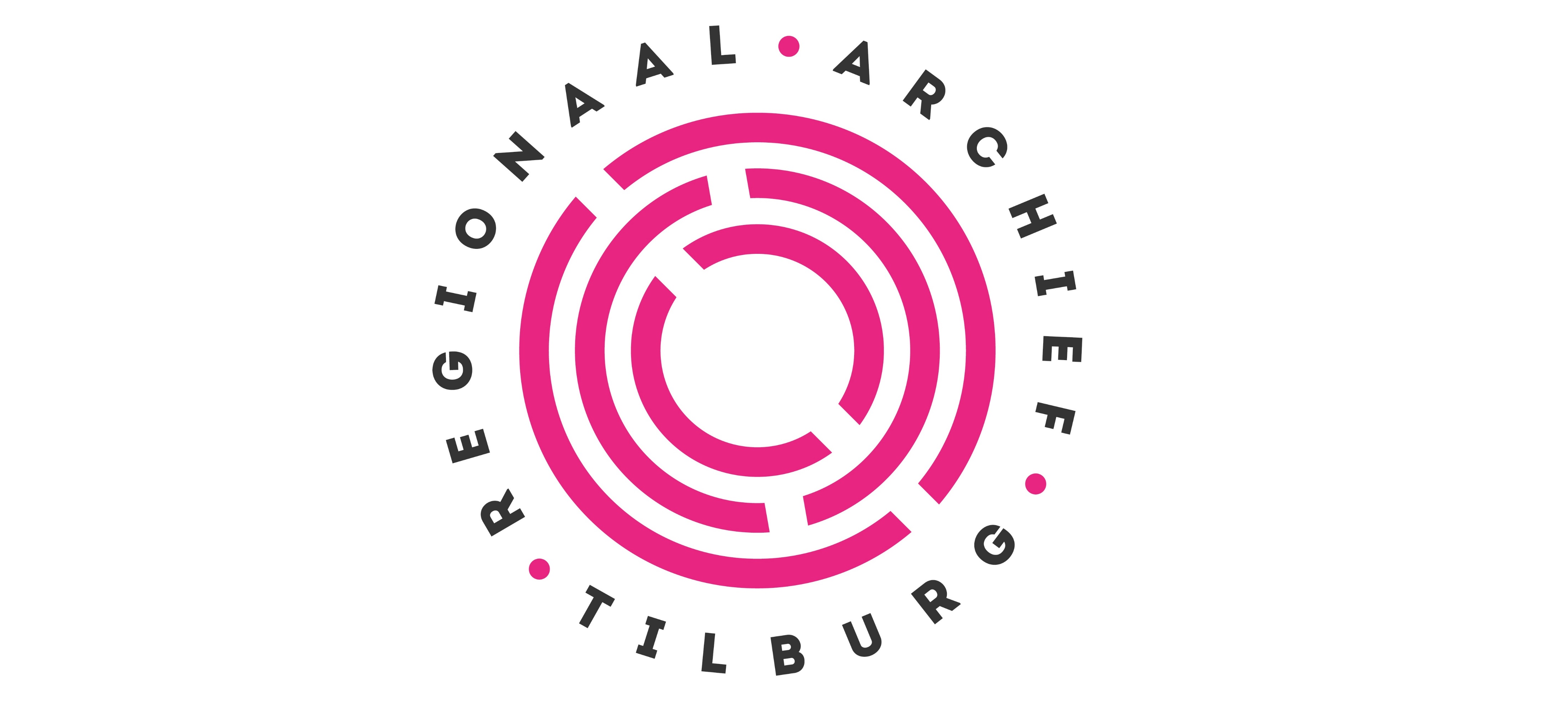 Heel veel voorbeelden: trouwen
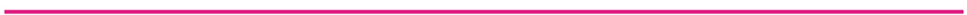 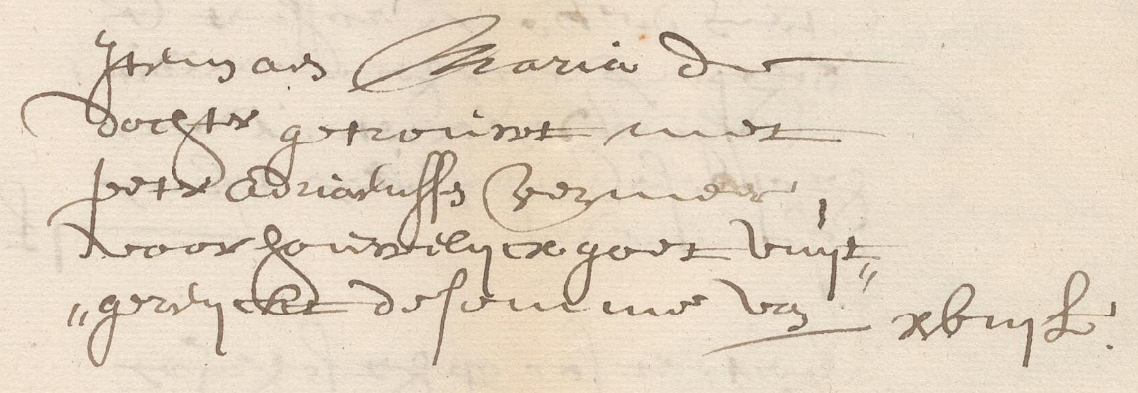 Peter Adriaen Vermeer trouwt op 11 juli 1666 met Maria Adriaen Jansen van der Loo
Voogdij en boedel
27 maart 2024
Symposium Schepenbank – Voogdij- en boedelrekeningen – 27 maart 2024 – Luud de Brouwer
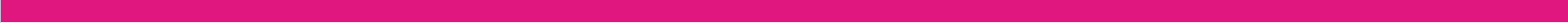 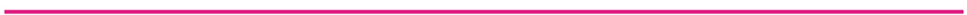 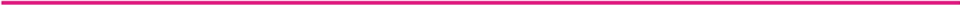 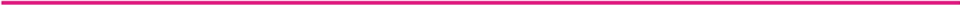 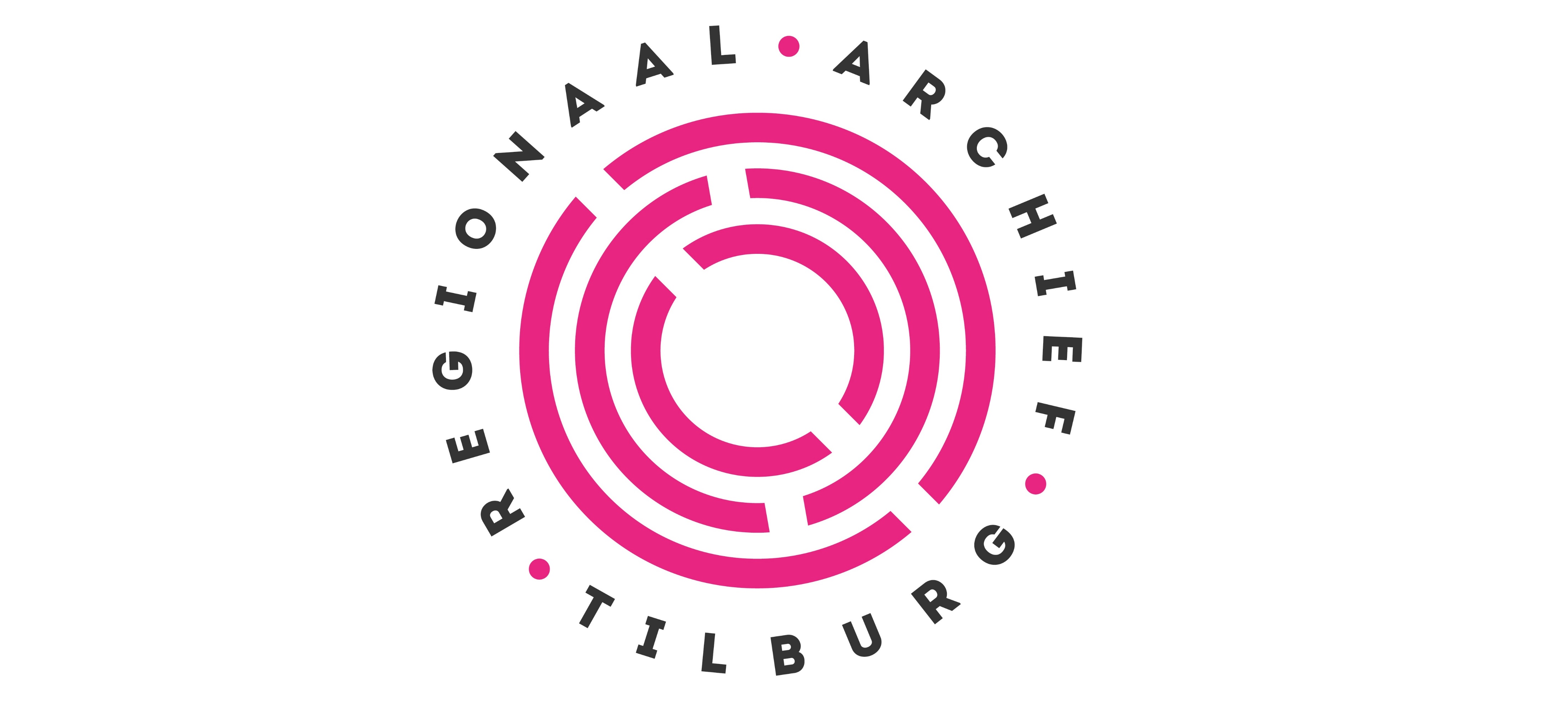 Heel veel voorbeelden: bijvangst
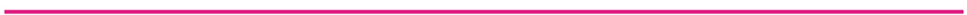 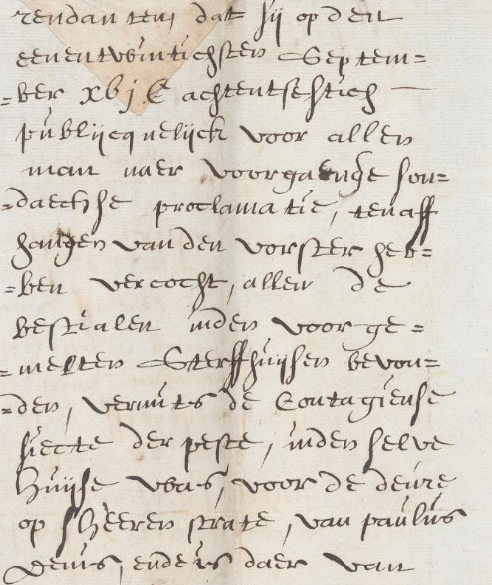 Openbare verkoop vanwege 
“… de contagieuse siecte der peste…” …

“…voor de deure op s’heeren strate…”
Voogdij en boedel
27 maart 2024
Symposium Schepenbank – Voogdij- en boedelrekeningen – 27 maart 2024 – Luud de Brouwer
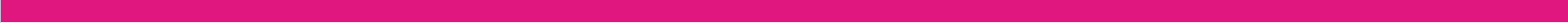 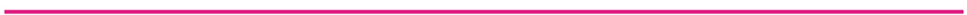 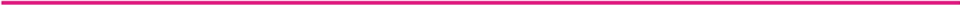 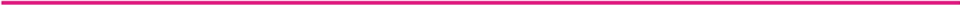 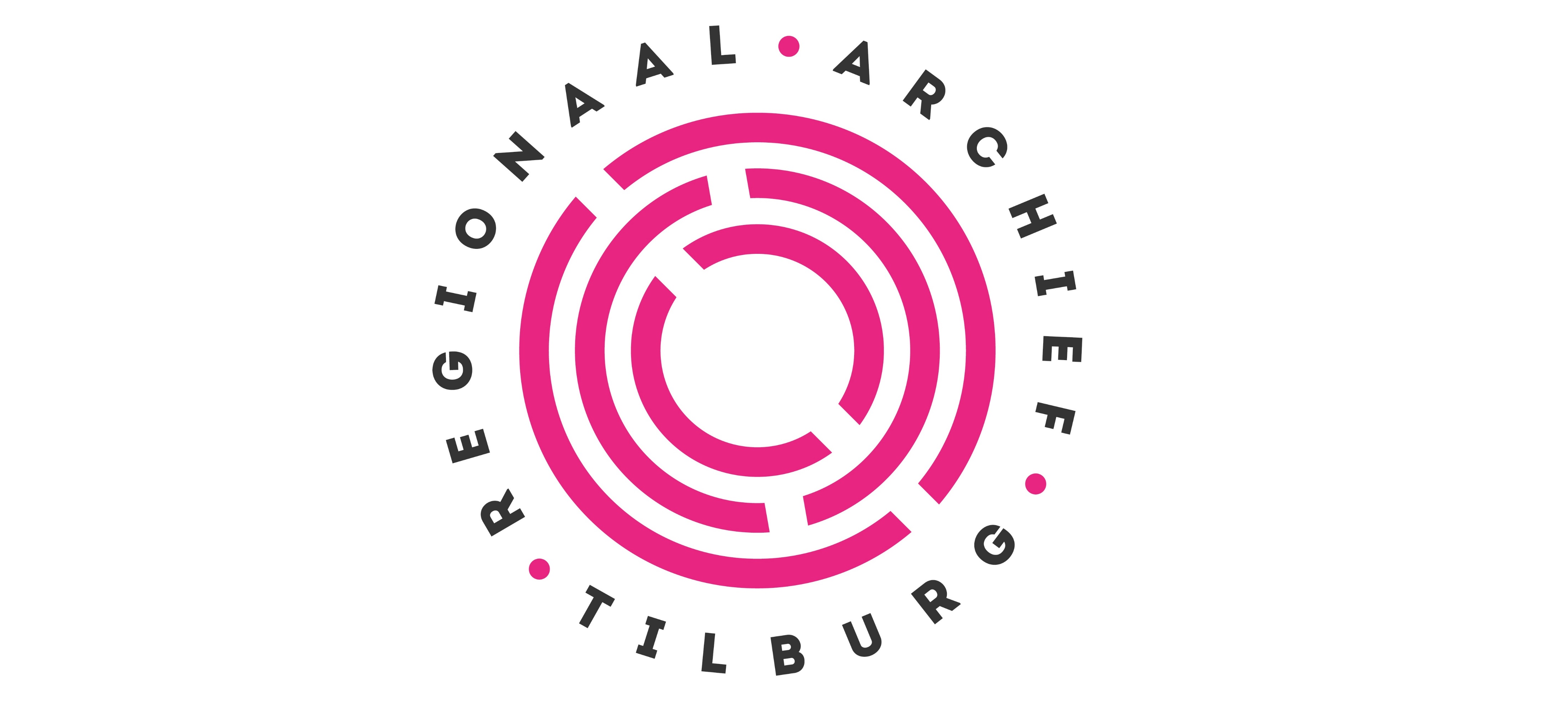 Heel veel voorbeelden: bijvangst
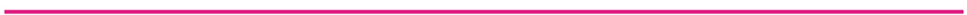 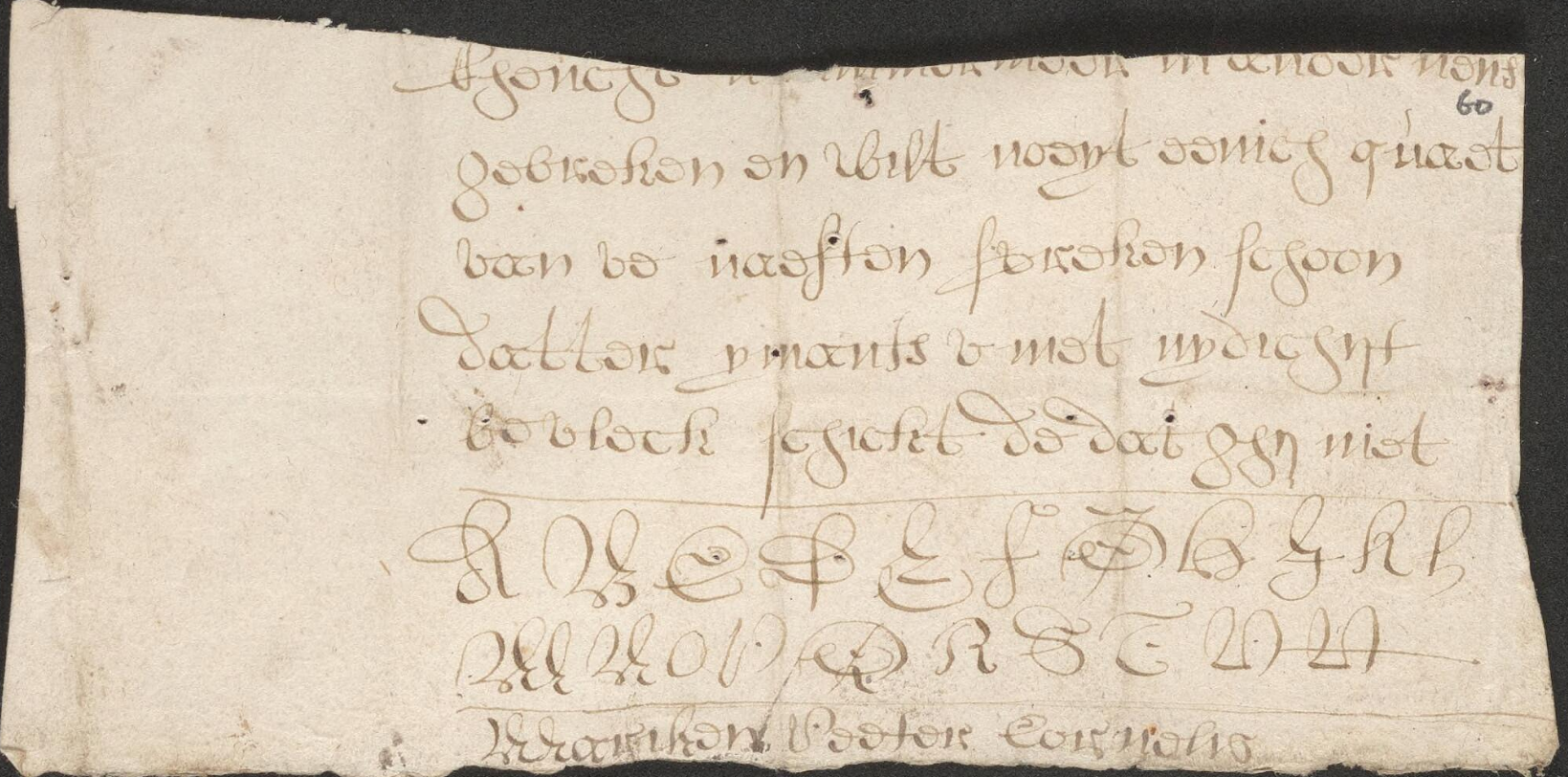 Mariken Peeter Cornelis
Voogdij en boedel
27 maart 2024
Symposium Schepenbank – Voogdij- en boedelrekeningen – 27 maart 2024 – Luud de Brouwer
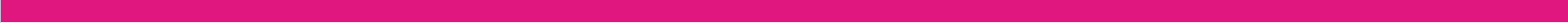 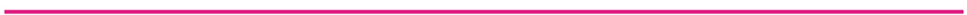 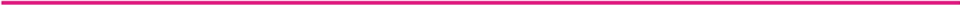 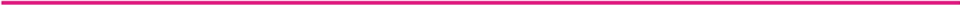 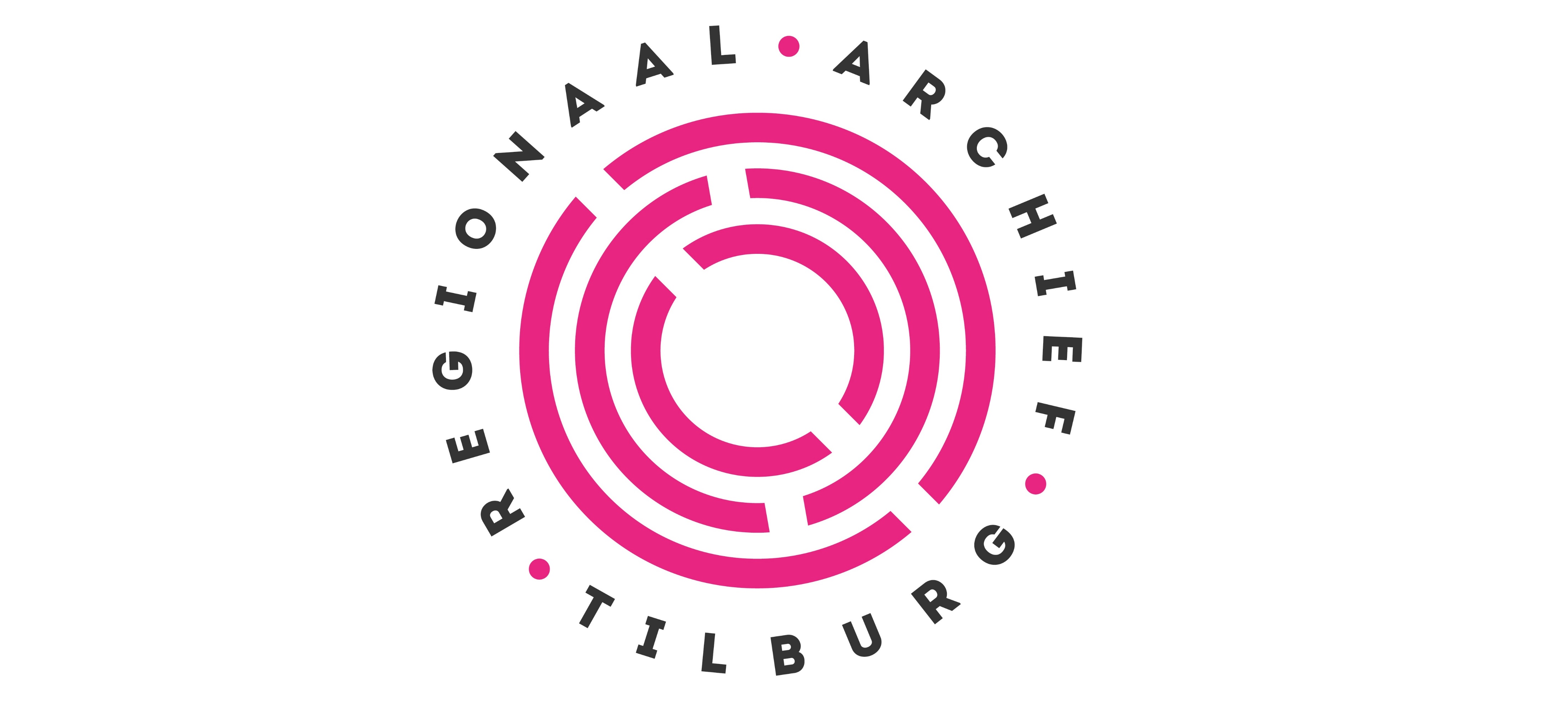 Heel veel voorbeelden: bijvangst
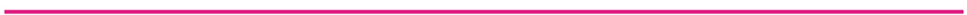 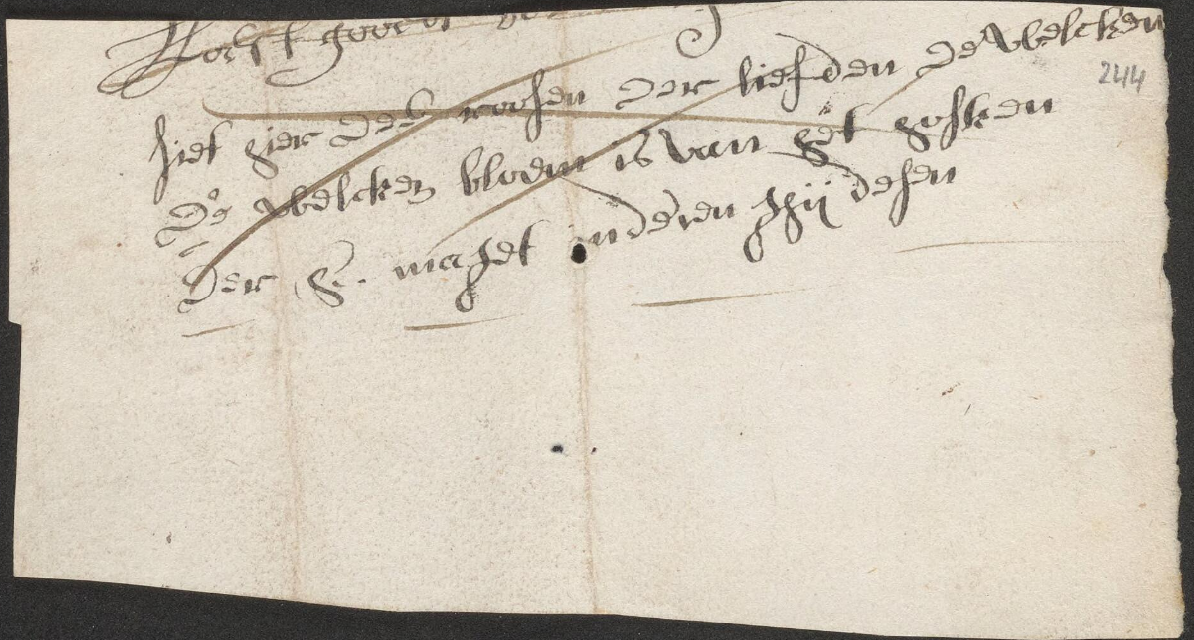 siet hier des roosen der liefden
de welcken bloem is van het hofken
der H. maget indien? ghij desen
Voogdij en boedel
27 maart 2024
Symposium Schepenbank – Voogdij- en boedelrekeningen – 27 maart 2024 – Luud de Brouwer
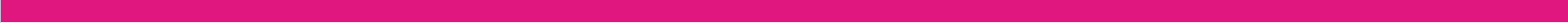 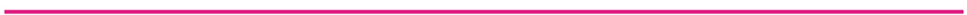 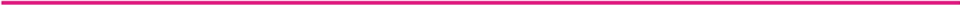 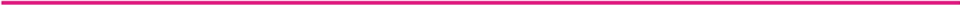 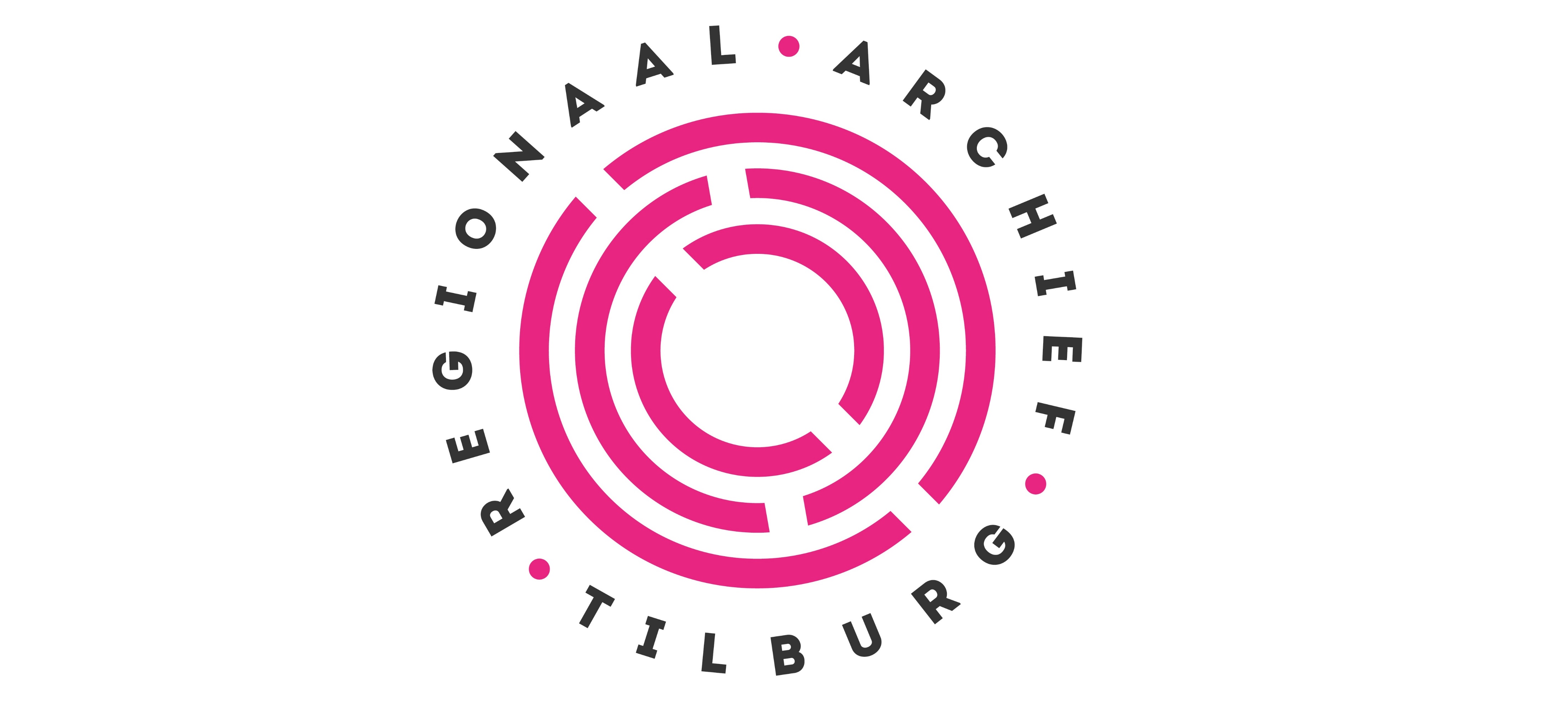 Heel veel voorbeelden: bijvangst
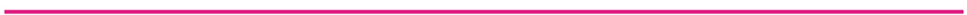 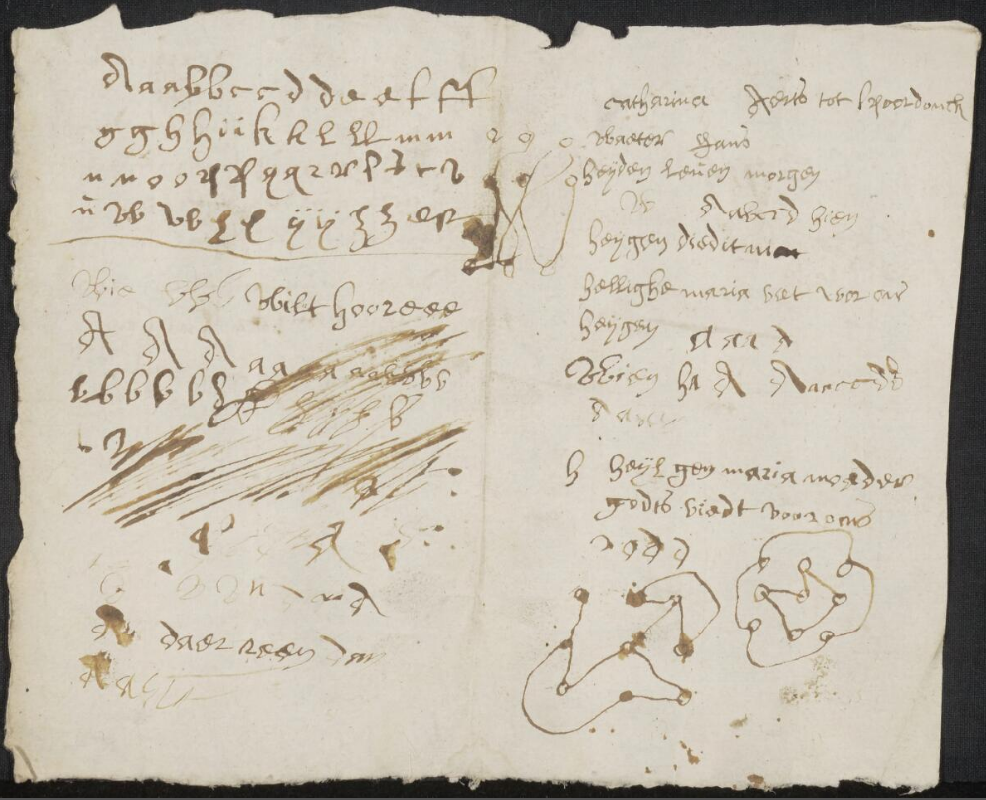 Hellighe marie biet voor ons
Heijlgen maria moeder
Godts biedt voor ons
Voogdij en boedel
27 maart 2024
Symposium Schepenbank – Voogdij- en boedelrekeningen – 27 maart 2024 – Luud de Brouwer
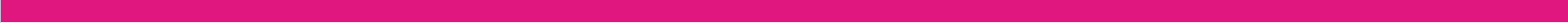 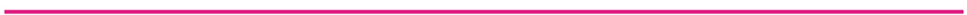 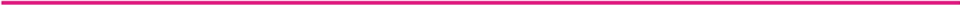 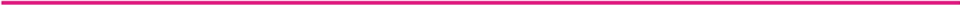 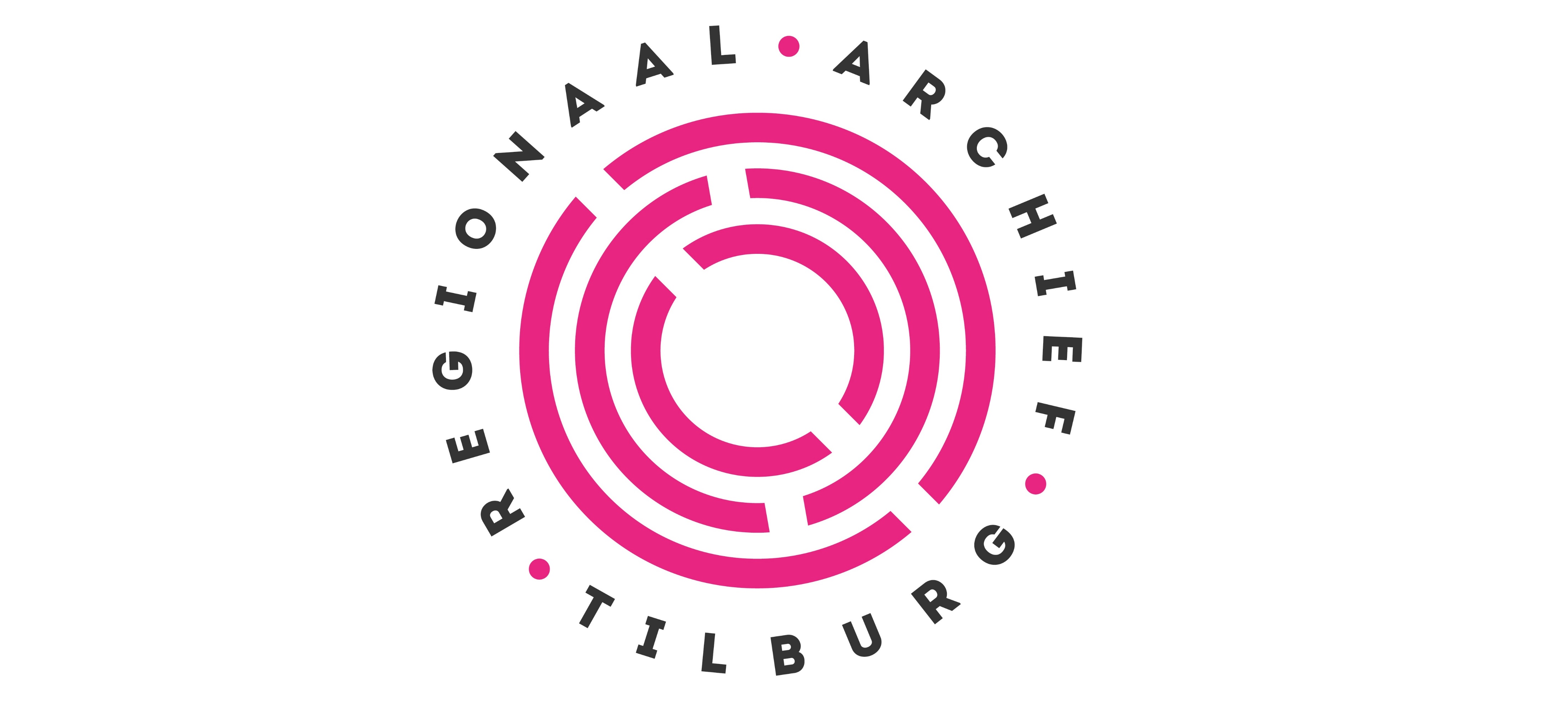 Heel veel voorbeelden: bijvangst
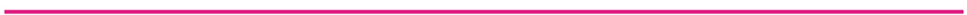 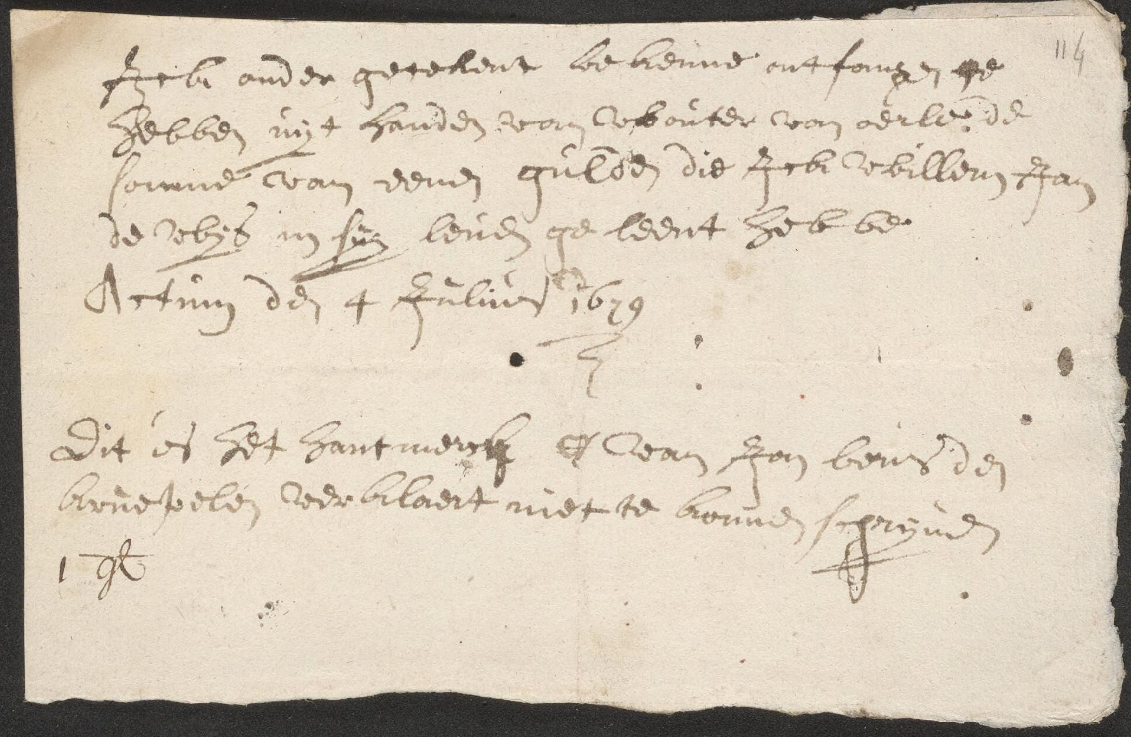 “…Jan Beris den kreupelen …”
Voogdij en boedel
27 maart 2024
Symposium Schepenbank – Voogdij- en boedelrekeningen – 27 maart 2024 – Luud de Brouwer
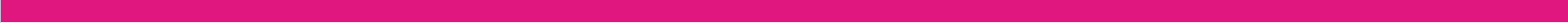 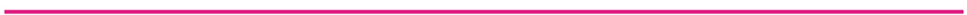 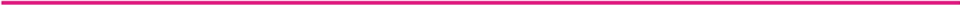 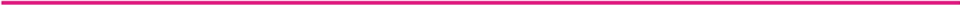 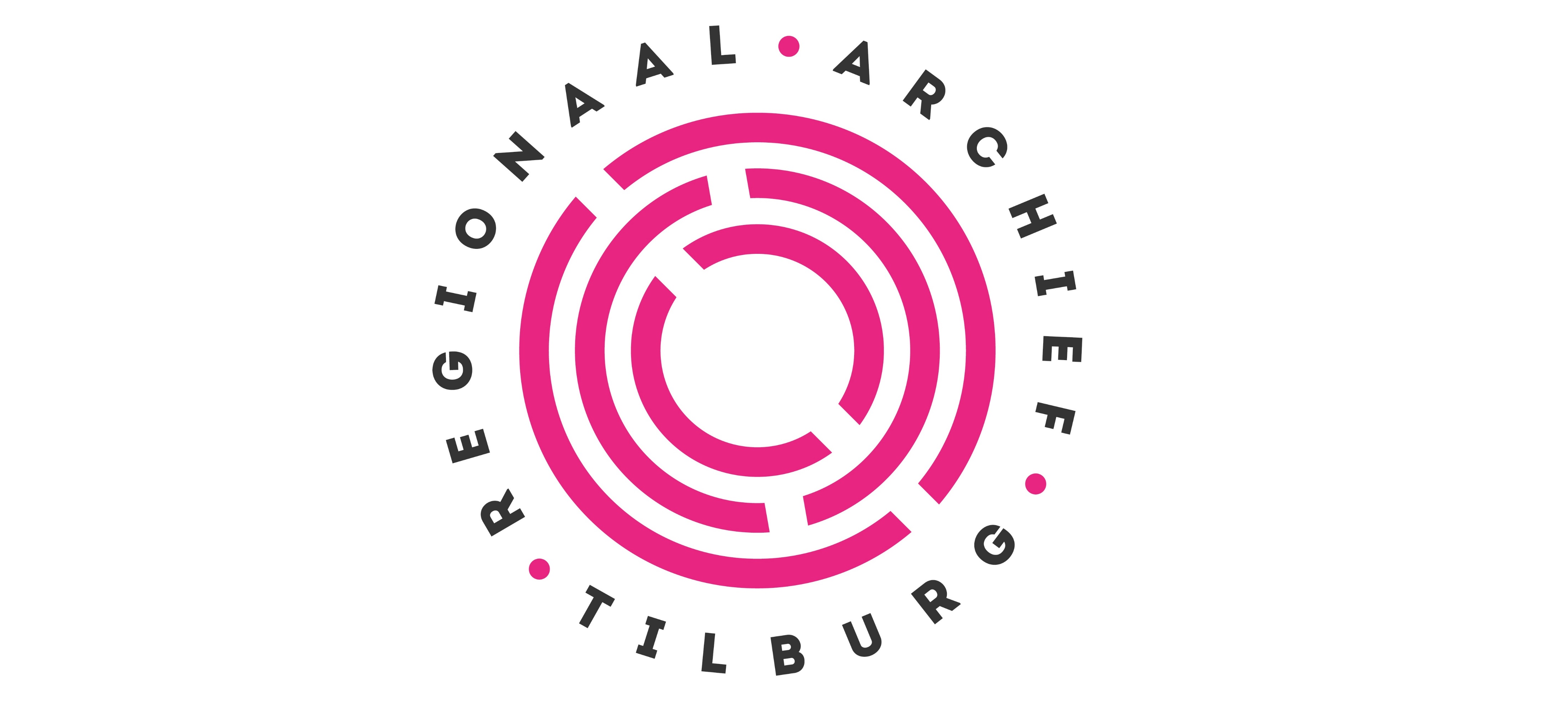 Heel veel voorbeelden: bijvangst
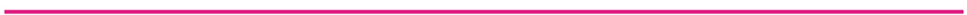 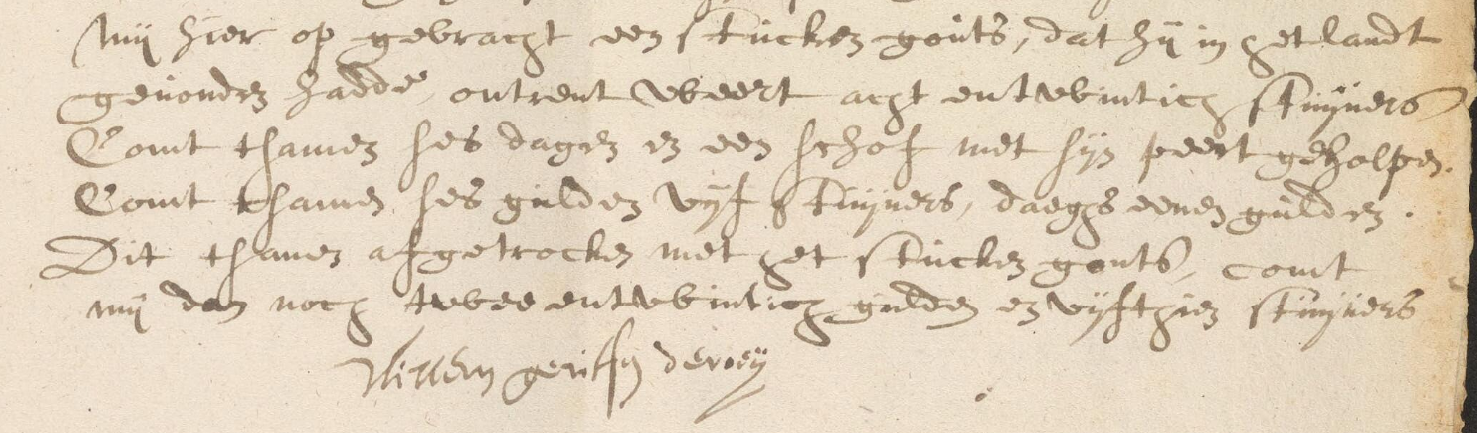 14/9060 scan 26, Kwitantie/billet van Willem Geritssen de Roeij: 
Daarin staat o.a.: “Mij hier op gebracht een stucken gouts, dat hij in het landt gevonden hadde ontrent weert acht en twintich stuijvers”
En: 
“Dit tsamen afgetrocken met het stucken gouts, comt mij dan noch twee en twintich gulden en vijfthien stuijvers”
Voogdij en boedel
27 maart 2024
Symposium Schepenbank – Voogdij- en boedelrekeningen – 27 maart 2024 – Luud de Brouwer
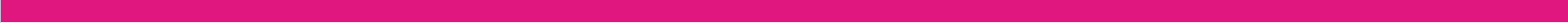 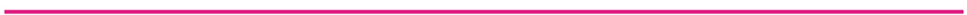 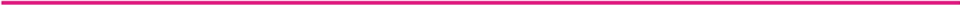 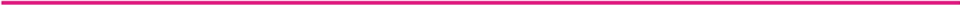 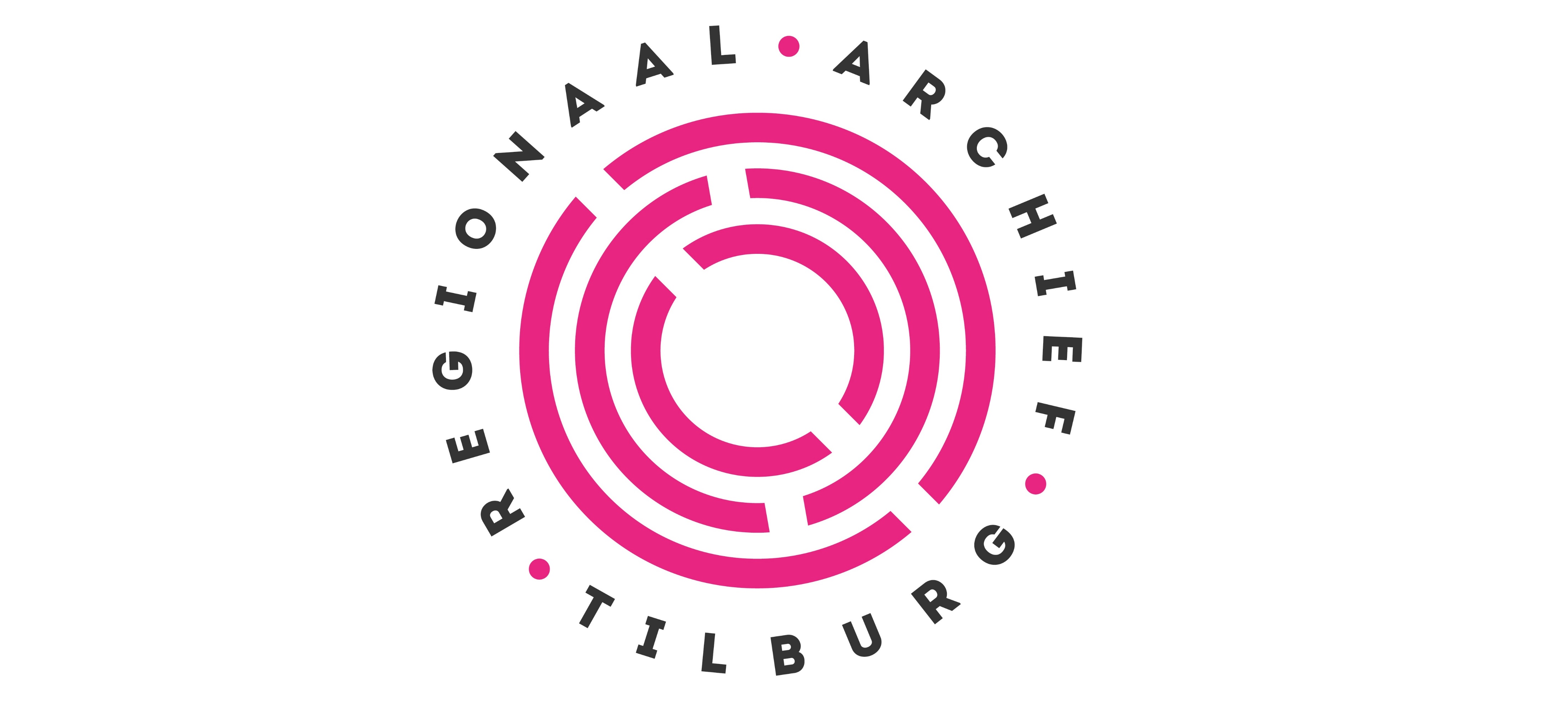 Heel veel voorbeelden: bijvangst
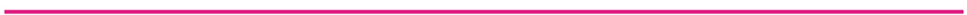 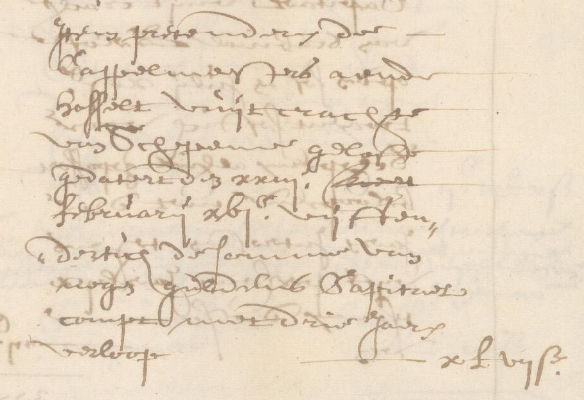 14/9066 scan 7: 
… de Cappelmeesters aende hasselt… 
op basis van een schepengelofte van 23 februari 1635
Voogdij en boedel
27 maart 2024
Symposium Schepenbank – Voogdij- en boedelrekeningen – 27 maart 2024 – Luud de Brouwer
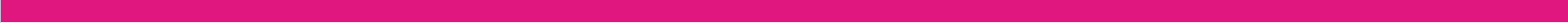 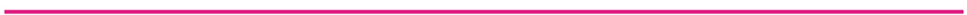 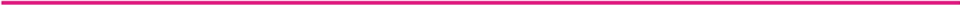 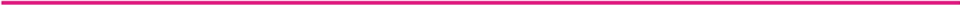 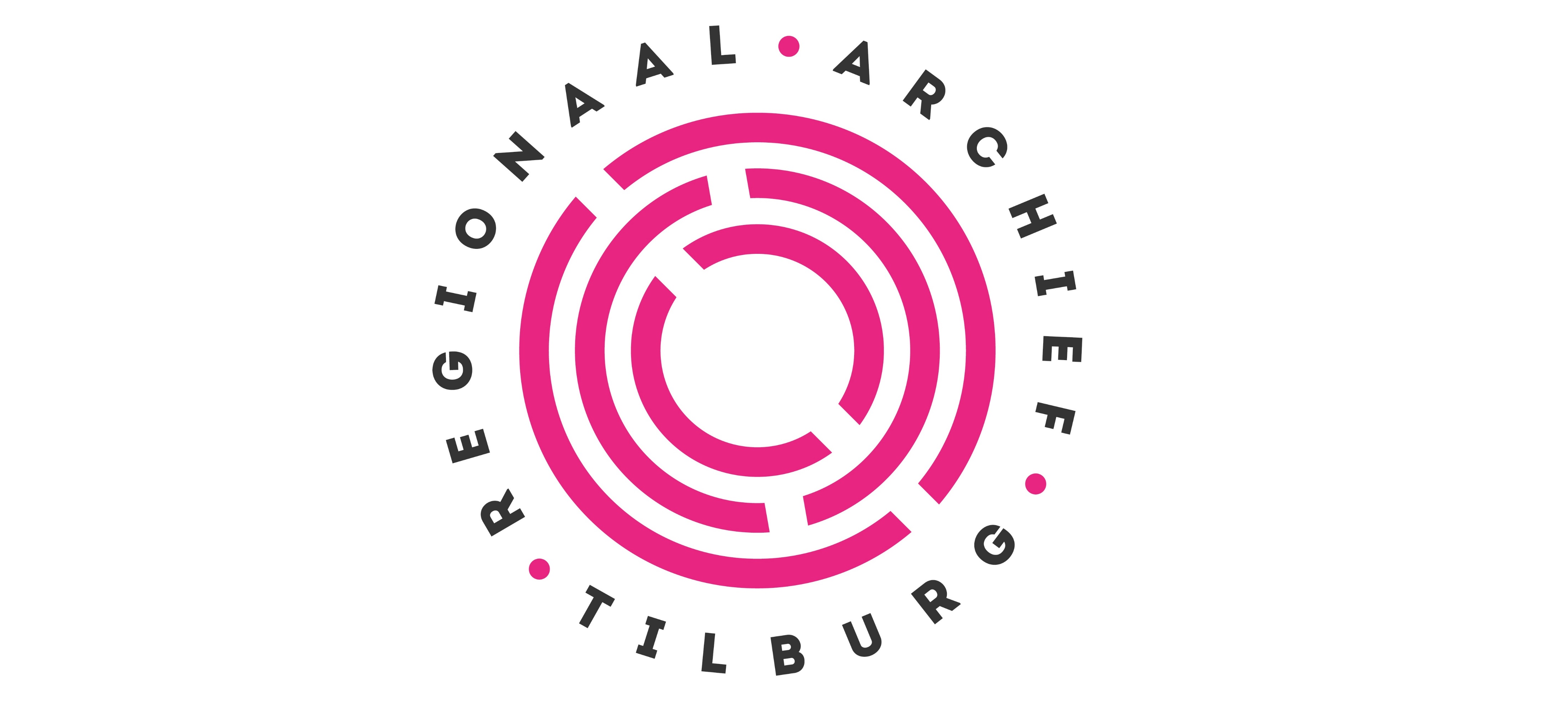 Heel veel voorbeelden: bijvangst
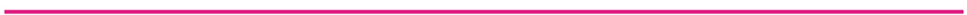 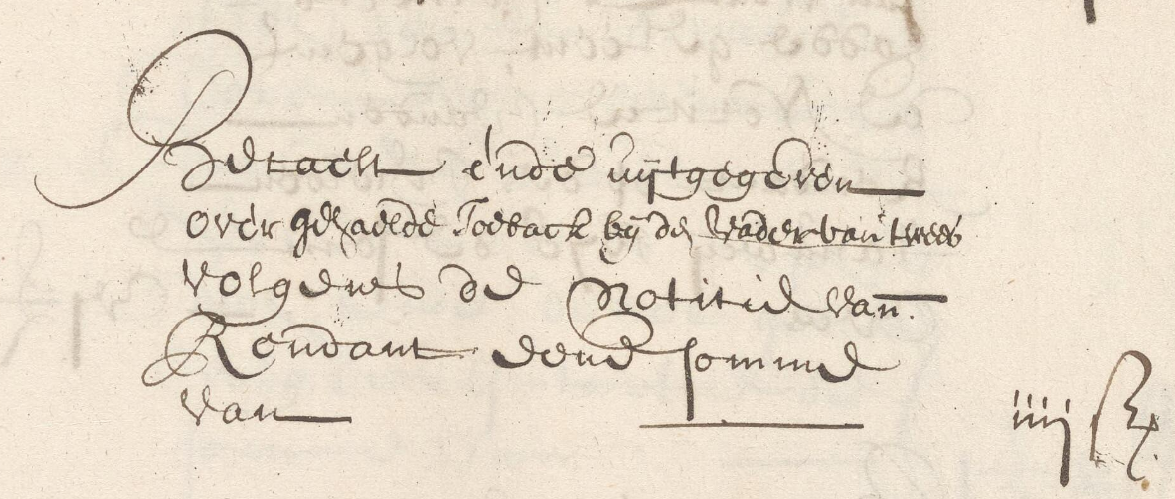 1677: 
Betaelt ende uijtgegeven over gehaelde toeback bij den vadere van twees…
Symposium Schepenbank – Voogdij- en boedelrekeningen – 27 maart 2024 – Luud de Brouwer
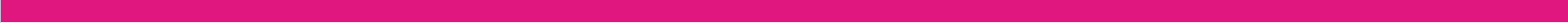 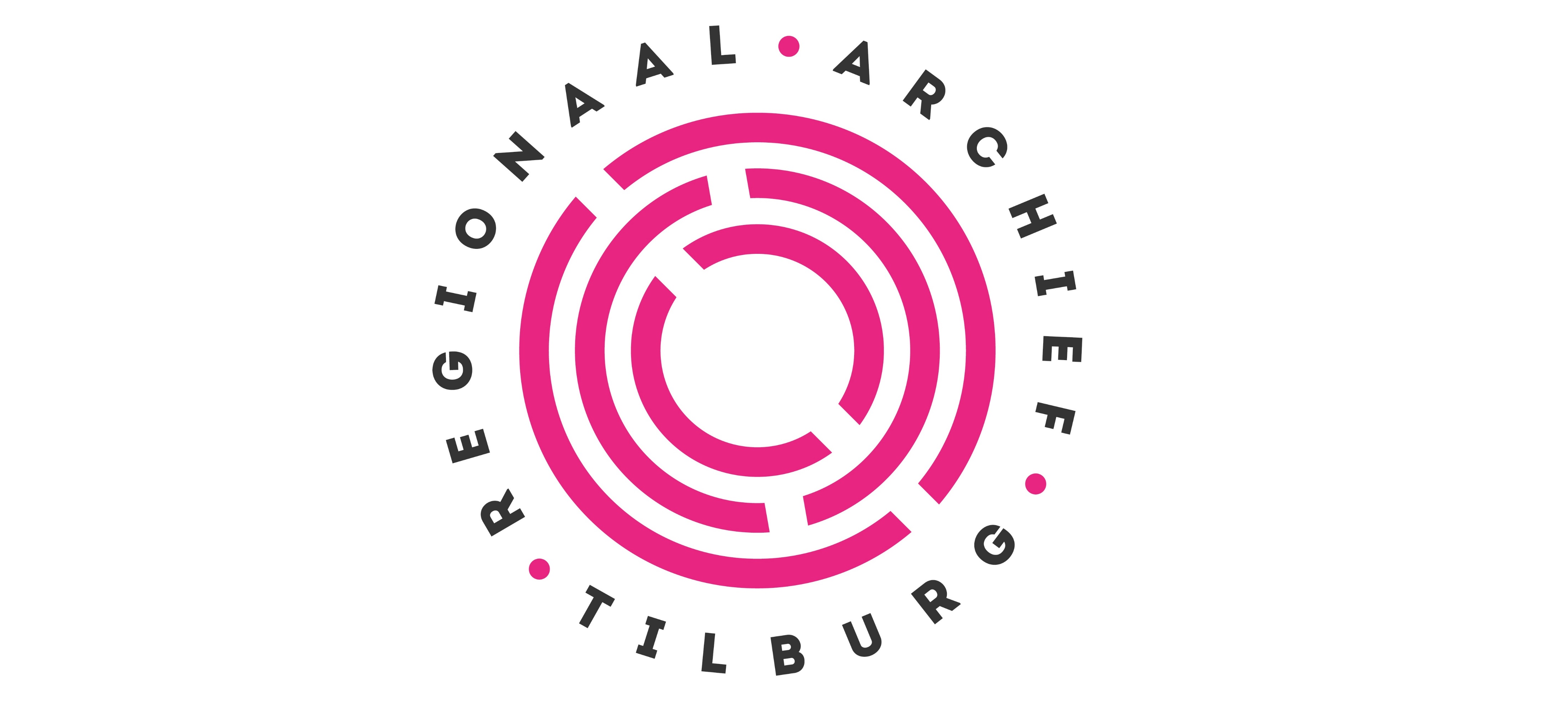 Vragen?
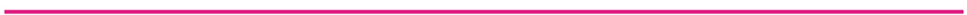 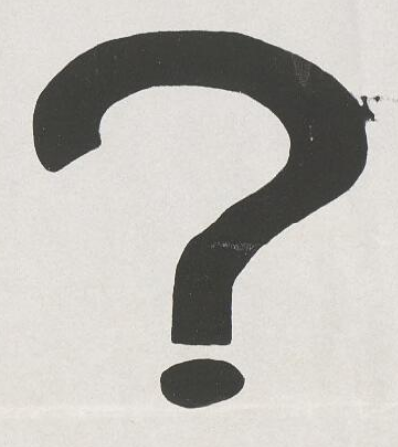 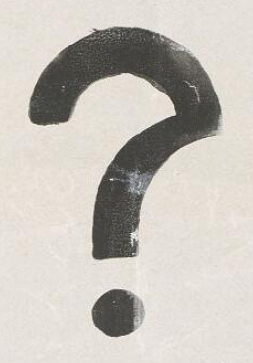 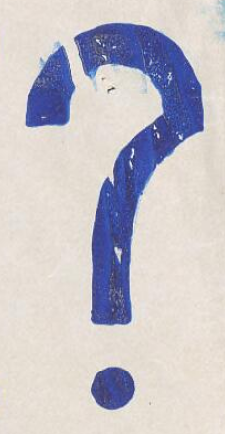 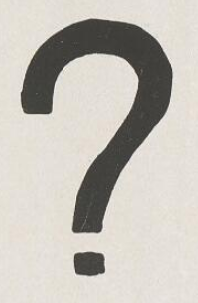 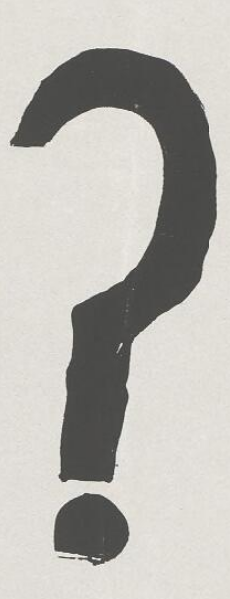 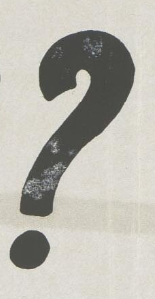 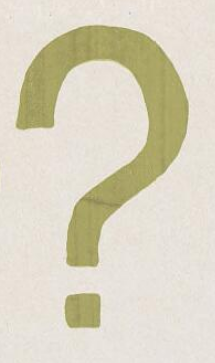 Voogdij en boedel
27 maart 2024
Symposium Schepenbank – Voogdij- en boedelrekeningen – 27 maart 2024 – Luud de Brouwer
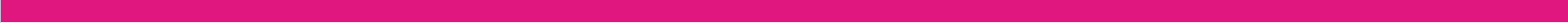 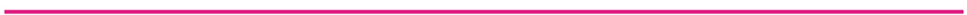 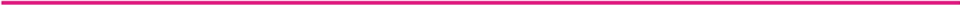 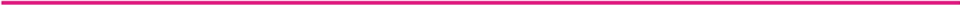